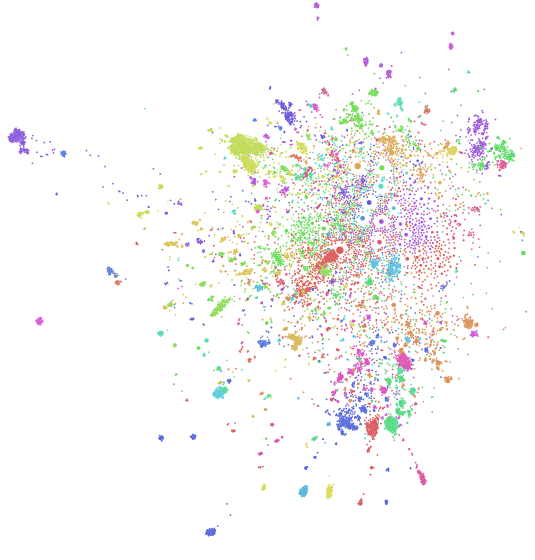 Somatic CNVs in Cancer and Normal Tissues
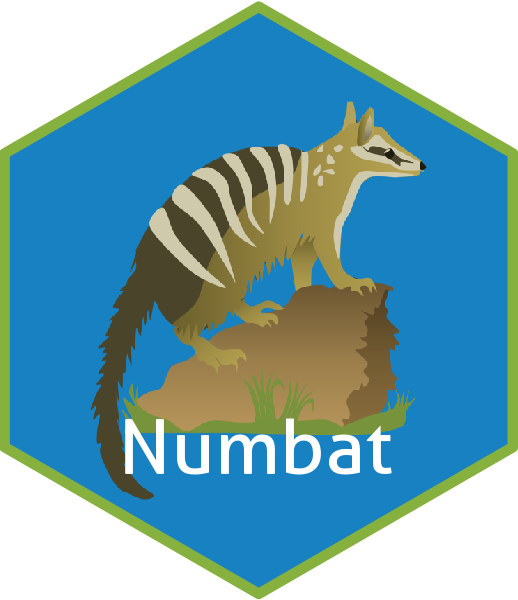 Peter Kharchenko

Principal Investigator 
Altos Labs, San Diego Institute
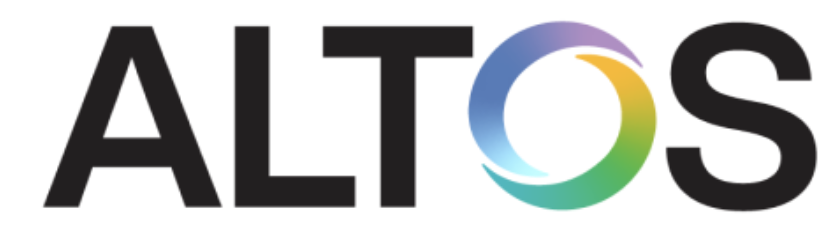 BIOSTEC | February 2025
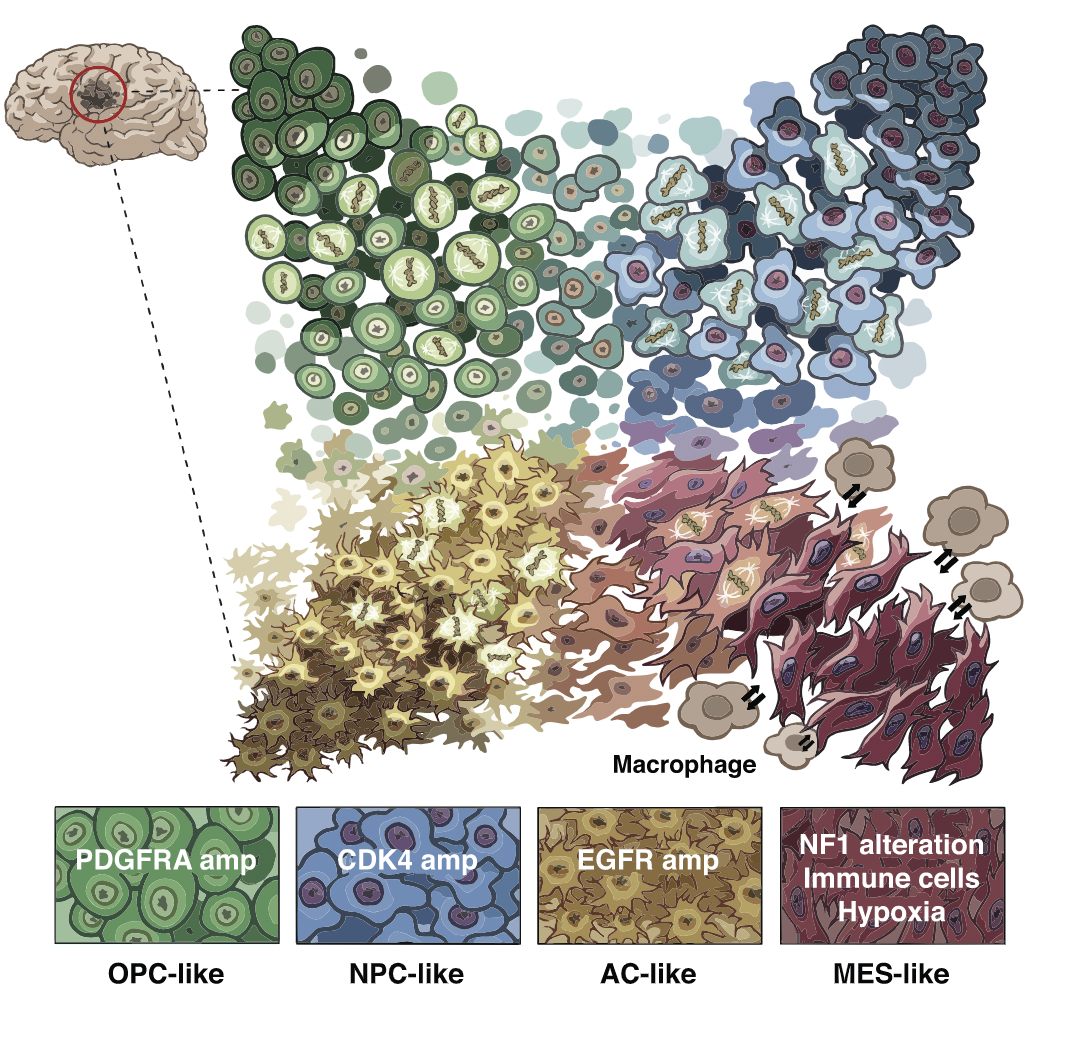 Subclone B
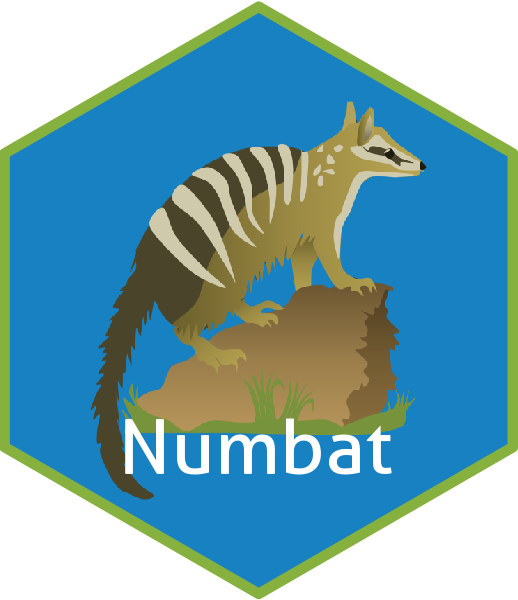 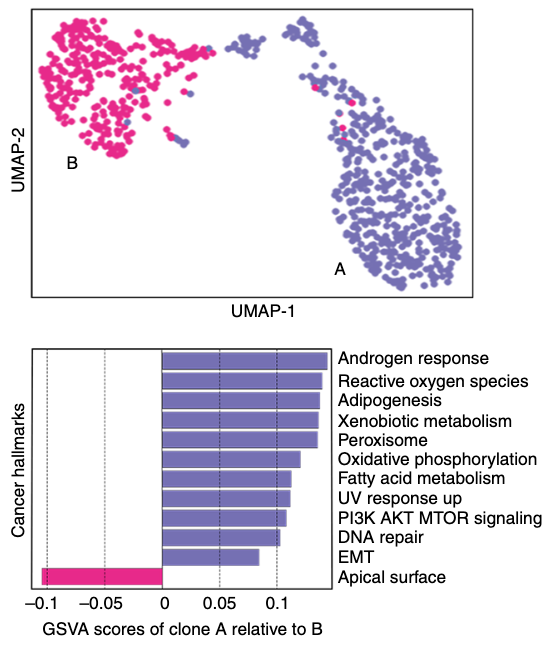 Background and Motivation
Subclone A
Functional genomics insights beyond tumor genomes
Expression states and pathways driving clonal phenotypes
State transitions, epigenetic states
Tumor microenvironment
scRNA-seq: Opportunity to delineate transcriptional and genetic heterogeneity
Shi et al, MedComm, 2020
Gao et al. Nature Biotechnology, 2021
Neftel et al, Cell, 2019
Detecting CNVs in (sc)RNA-seq data
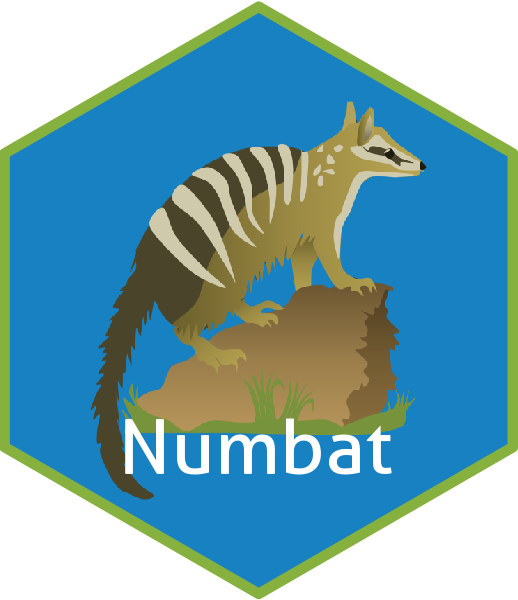 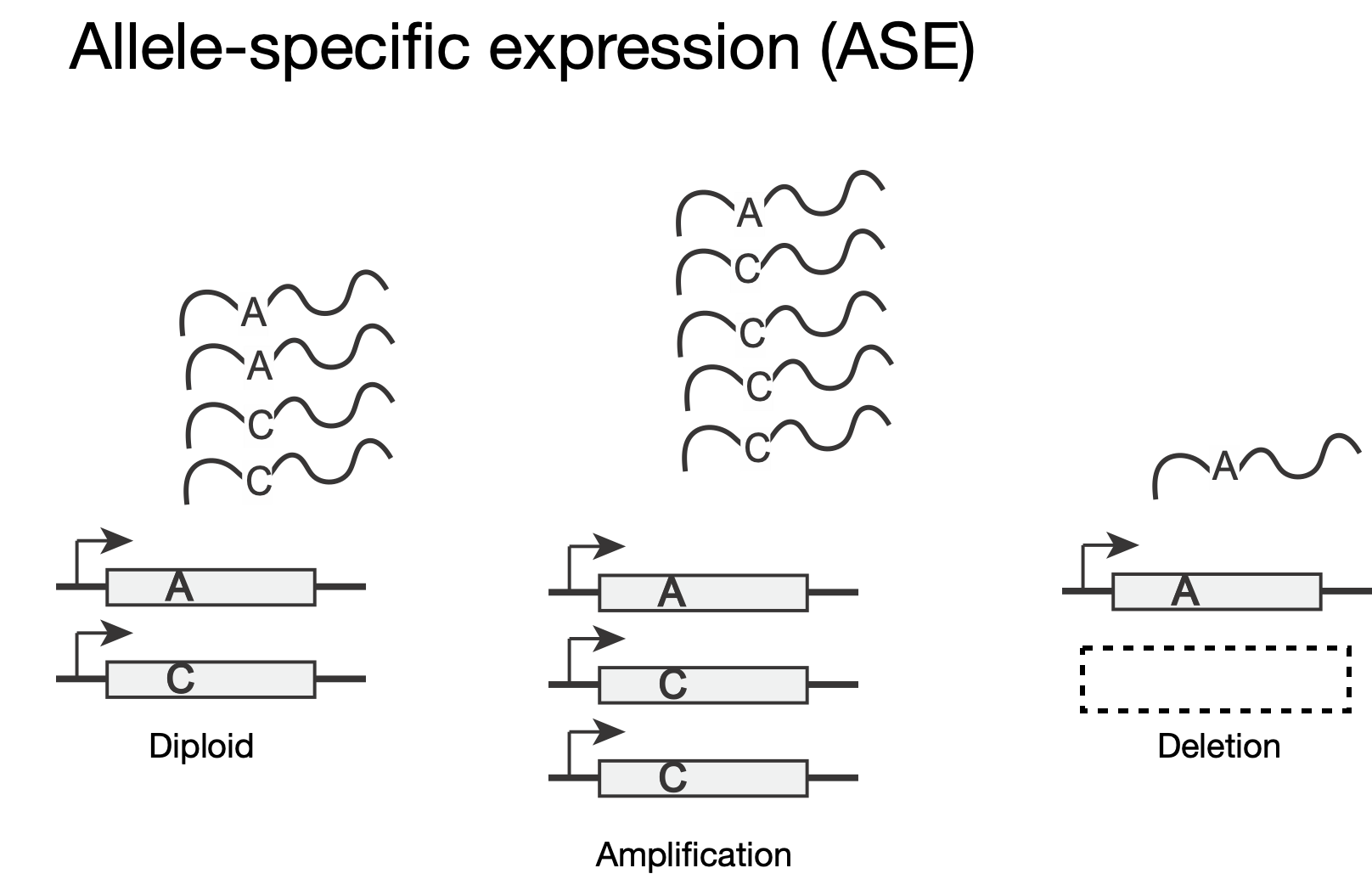 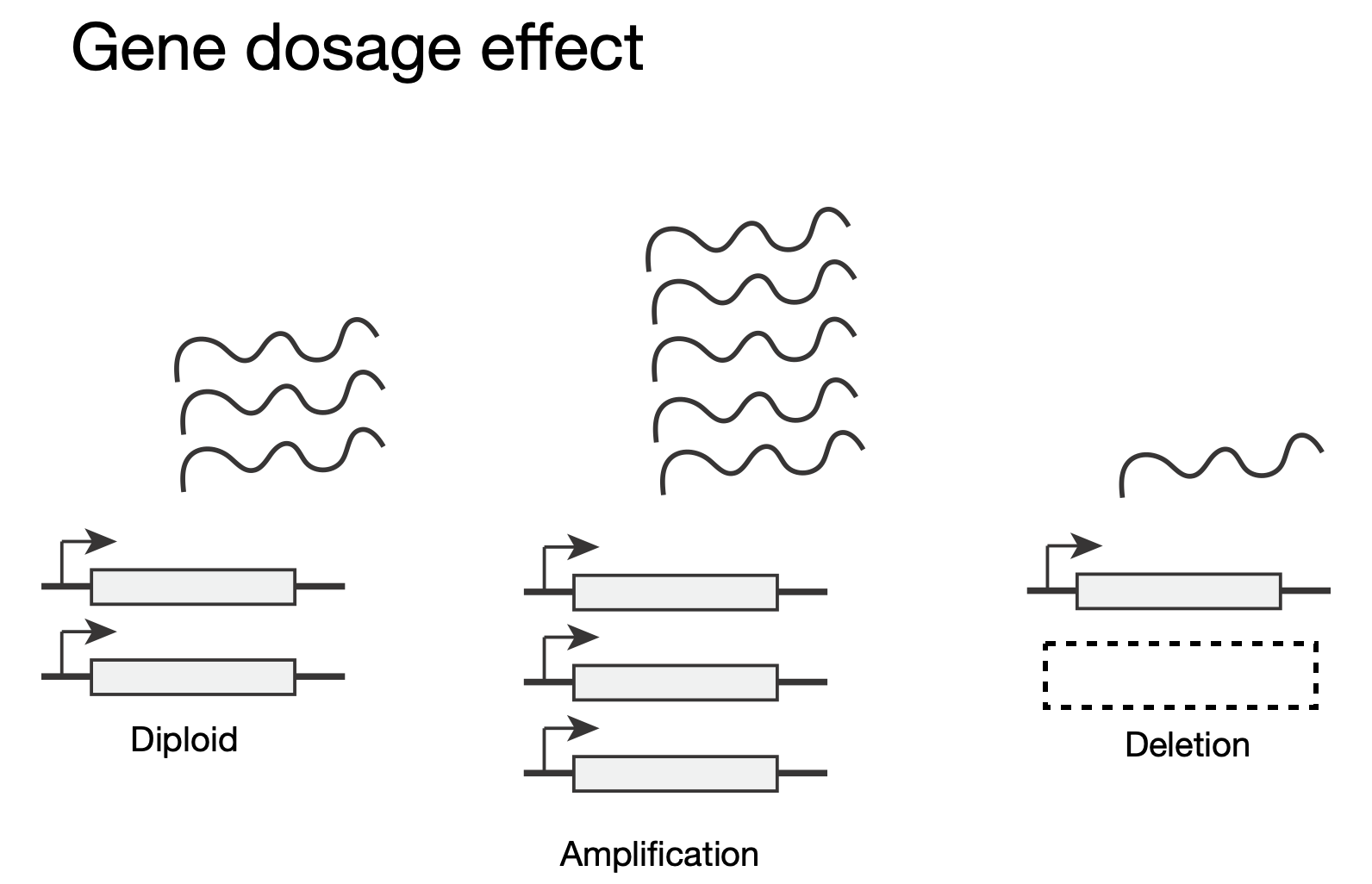 Allelic ratio of heterozygous SNPs
Paternal/maternal allele ratio is altered by all unbalanced CNVs
Locally-averaged gene expression magnitude
Fan et al, Genome Research’18
Detecting CNVs in (sc)RNA-seq data
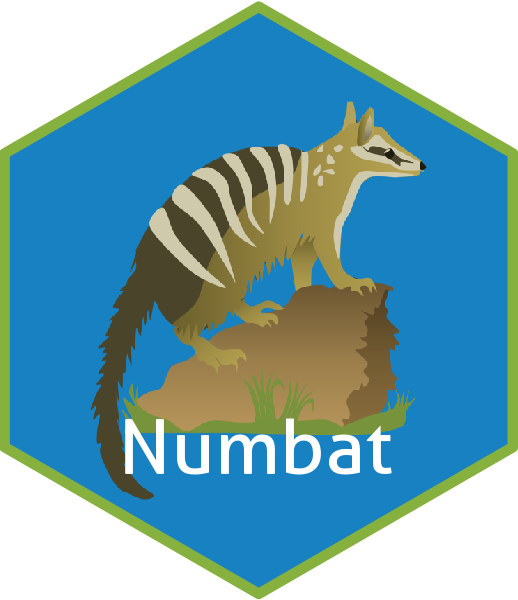 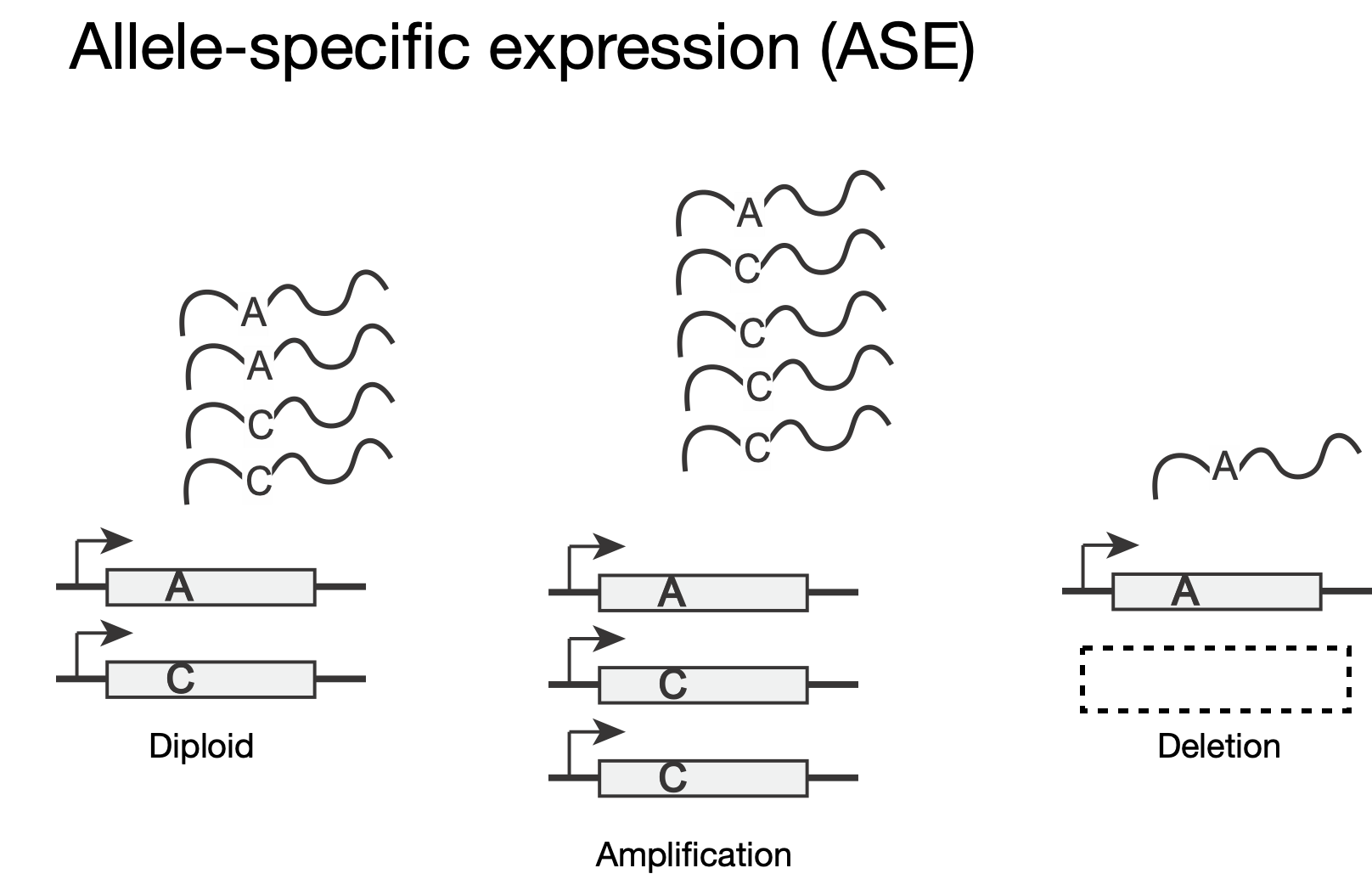 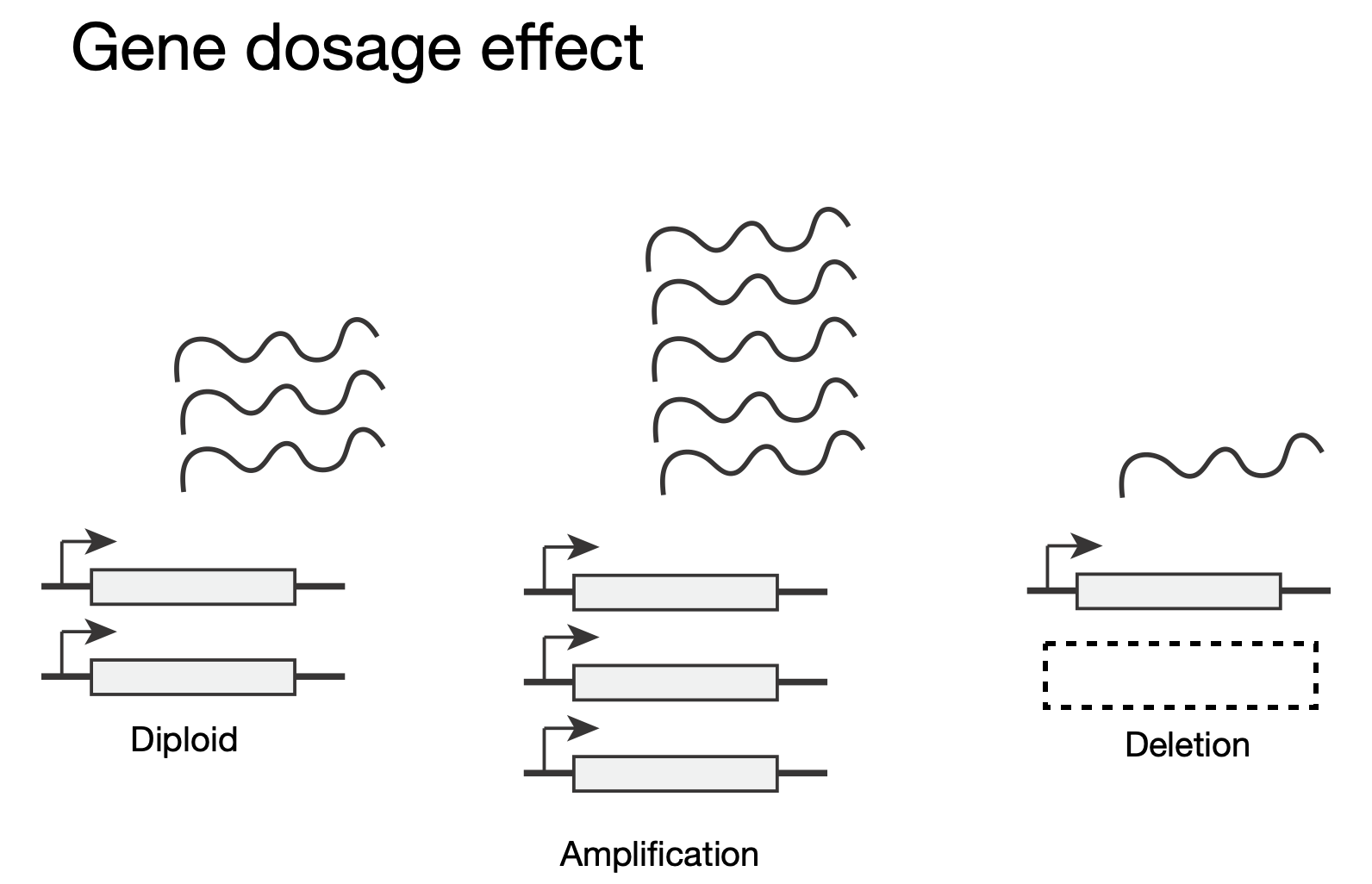 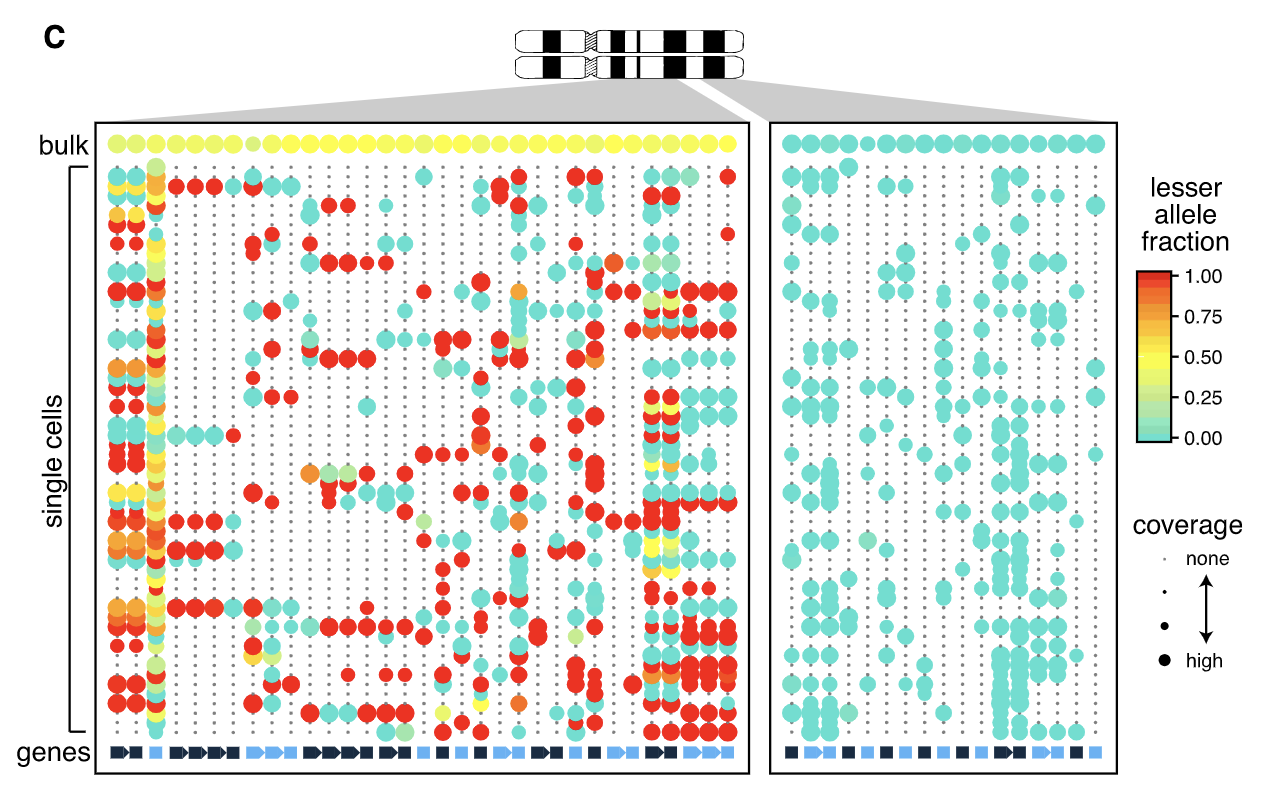 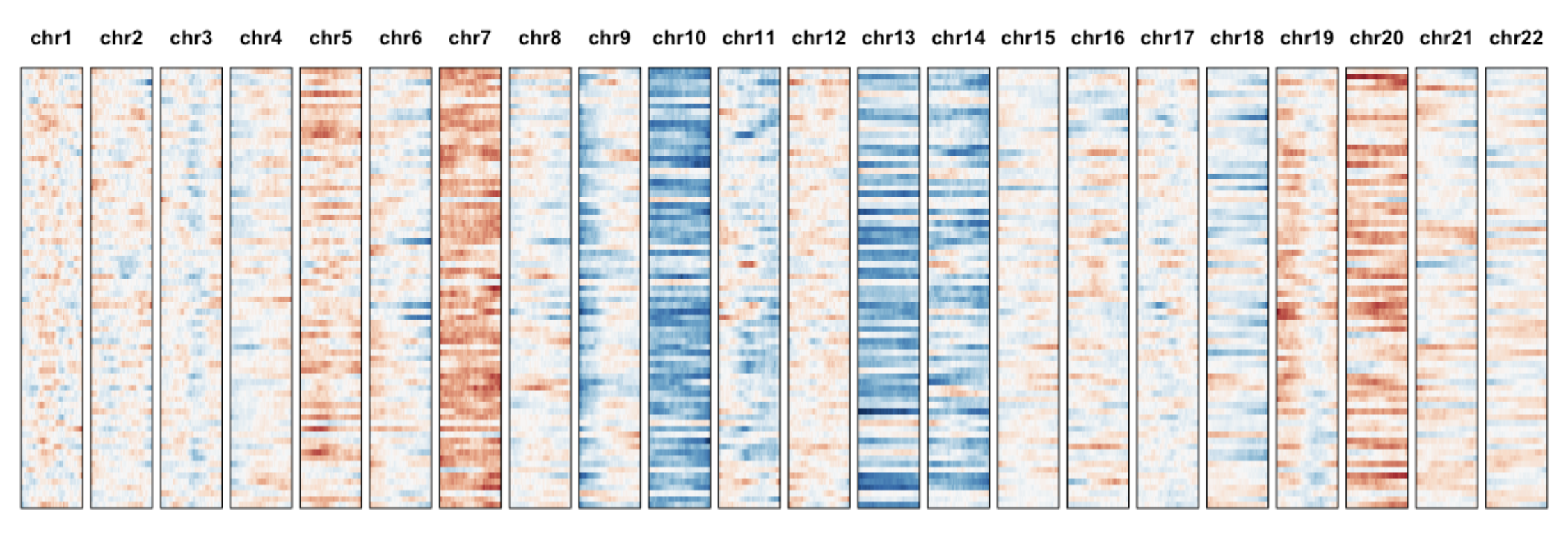 Allelic ratio of heterozygous SNPs
Paternal/maternal allele ratio is altered by all unbalanced CNVs

Stochastic monoallelic expression
Sparse coverage in single-cells
Locally-averaged gene expression magnitude

Limited sensitivity
Prone to reference mismatch
Fan et al, Genome Research’18
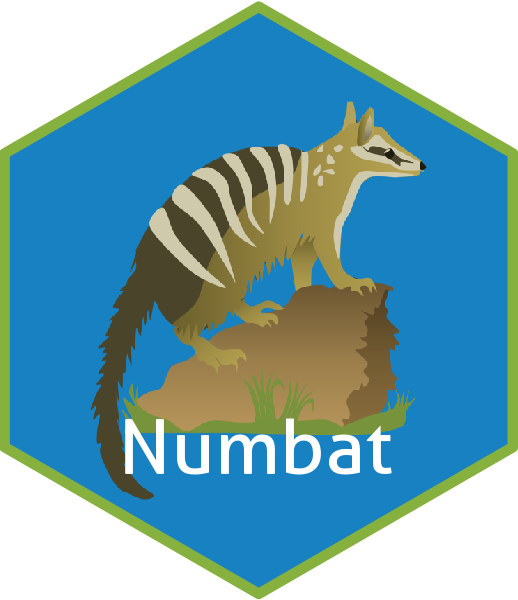 Monoallelic Detection, Bursting, Noise
Monoallelic Detection
Bursting
Biases are independent between genes, cells
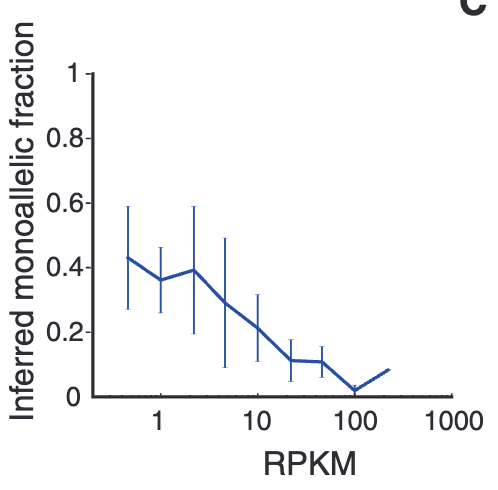 C
A
A
T
A
T
G
A
T
G
A
T
maternal
A
G
C
T
paternal
C
T
T
A
Deng et al. Science’14
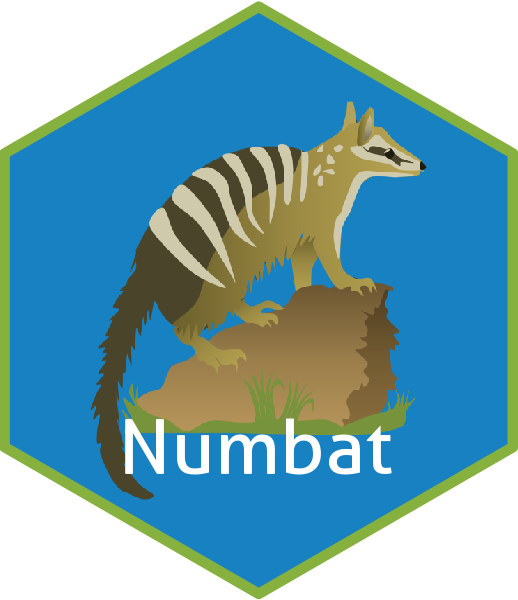 Monoallelic Detection, Bursting, Noise
Monoallelic Detection
Bursting
Biases are independent between genes, cells
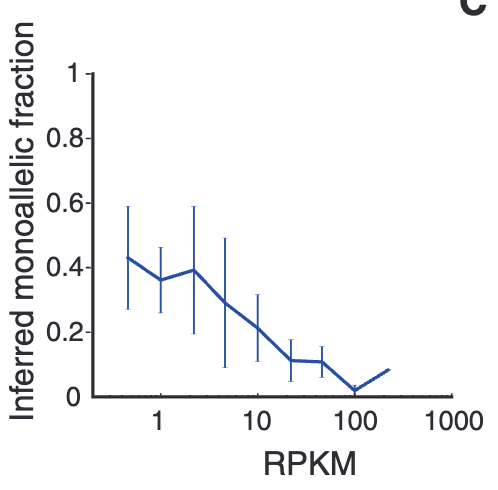 C
A
A
T
A
T
G
A
T
G
A
T
maternal
A
G
C
T
paternal
C
T
T
A
Deng et al. Science’14
Using Phasing to Amplify Allele Signals
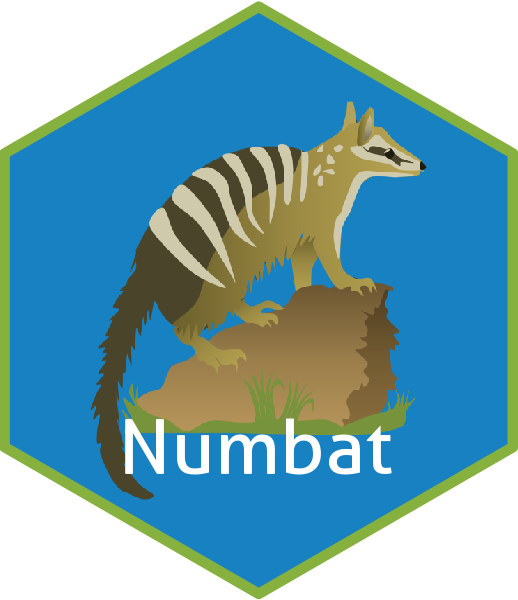 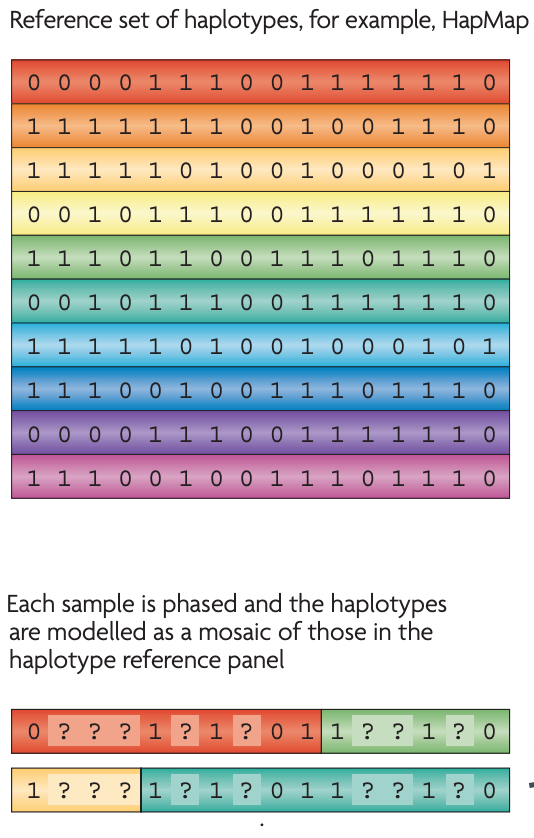 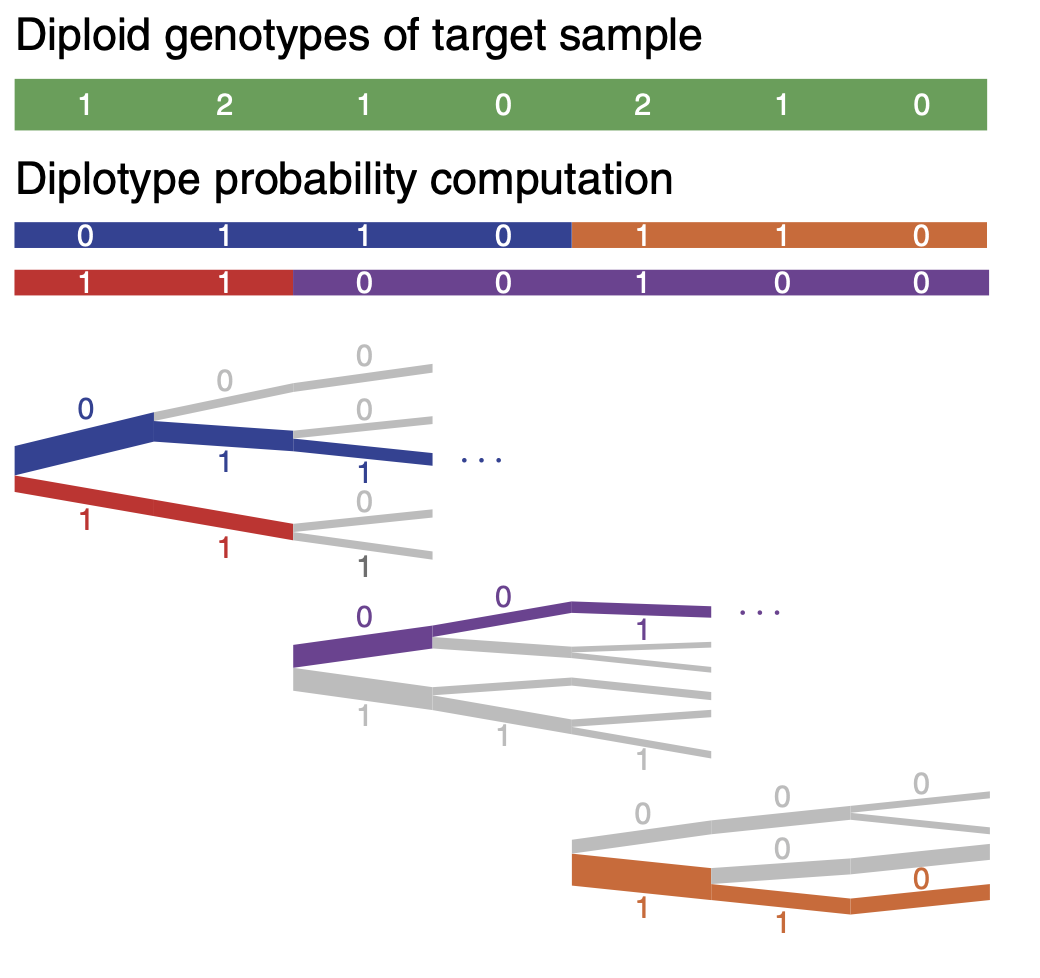 genomes
diplotype
Eagle2
Po-Ru Loh et al. Nat. Gen’17
Marchini, J., Howie, B. Genotype imputation for genome-wide association studies. Nat Rev Genet
Using Phasing to Amplify Allele Signals
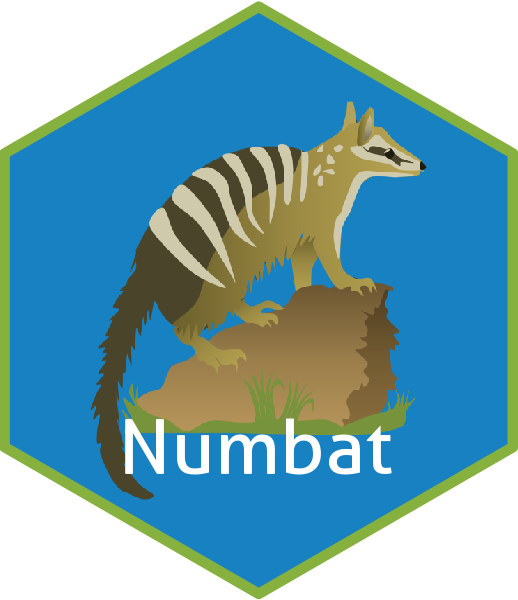 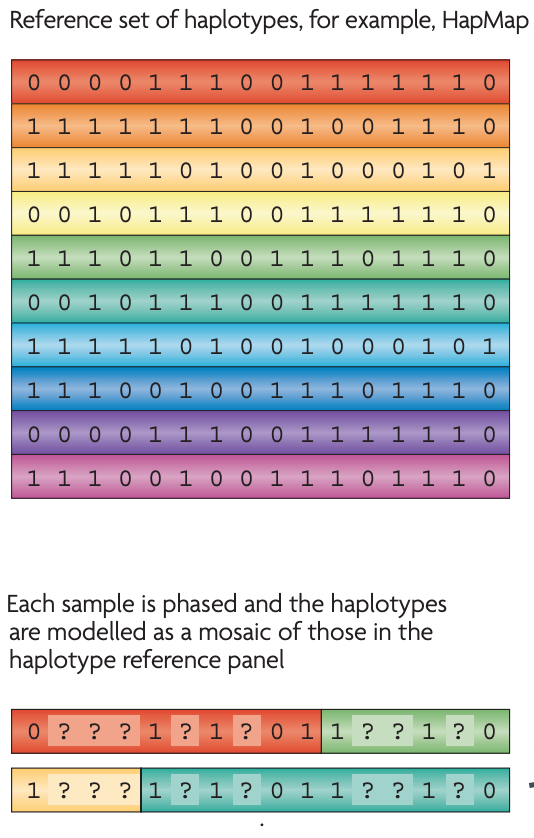 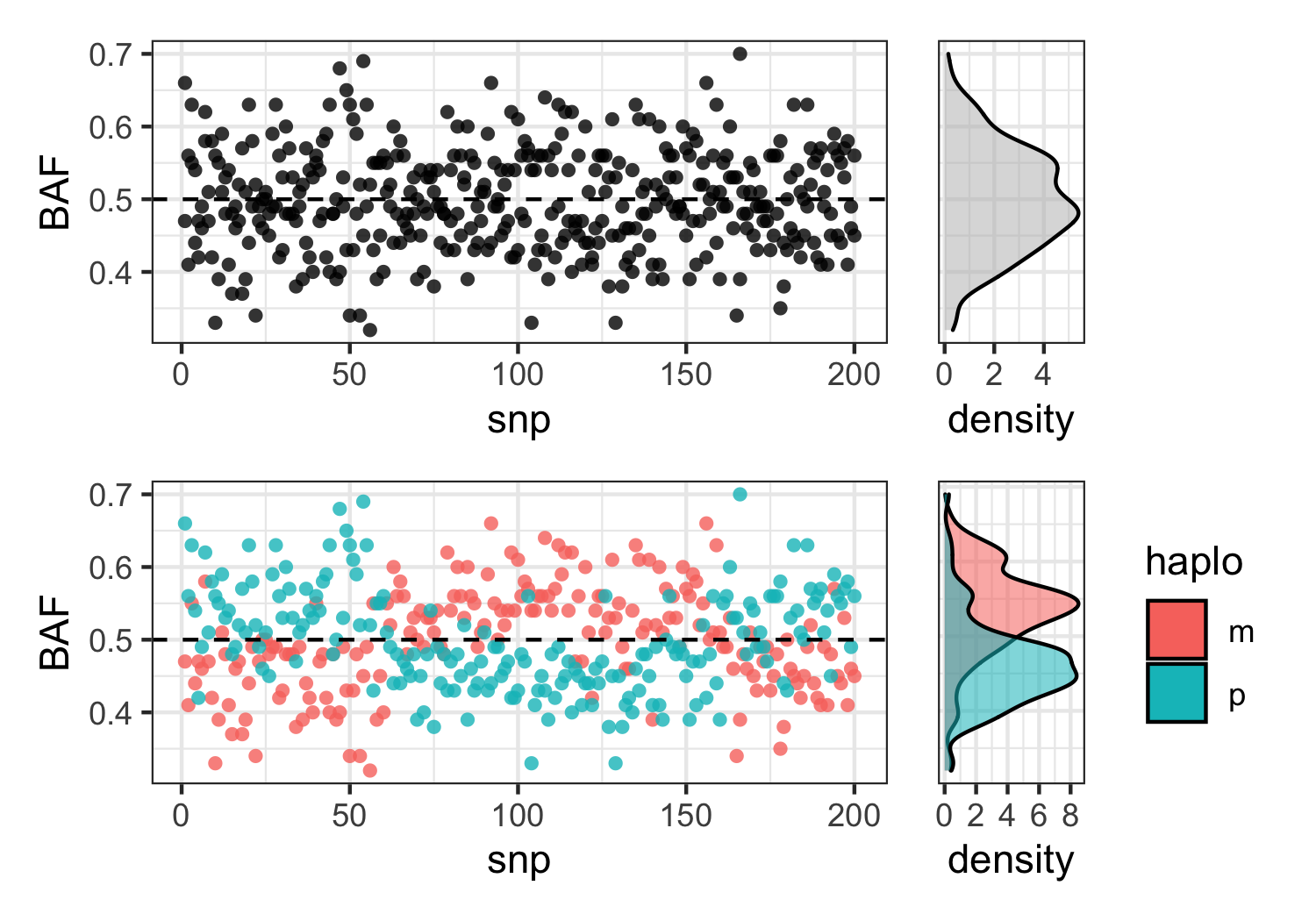 genomes
diplotype
Phased haplotype blocks
Marchini, J., Howie, B. Genotype imputation for genome-wide association studies. Nat Rev Genet
Using Phasing to Amplify Allele Signals
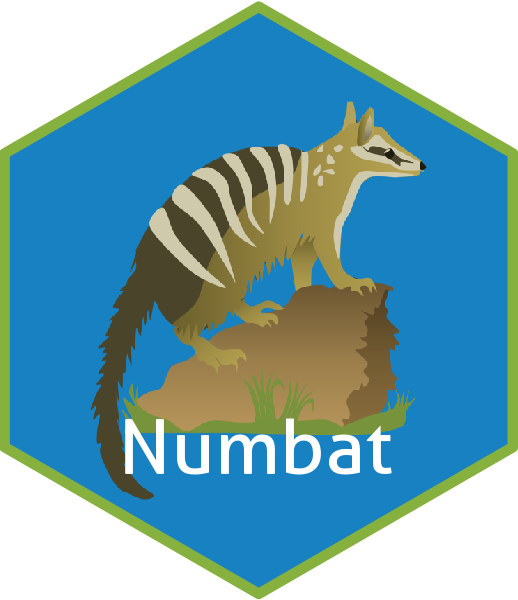 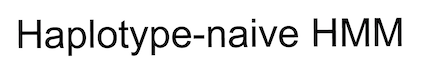 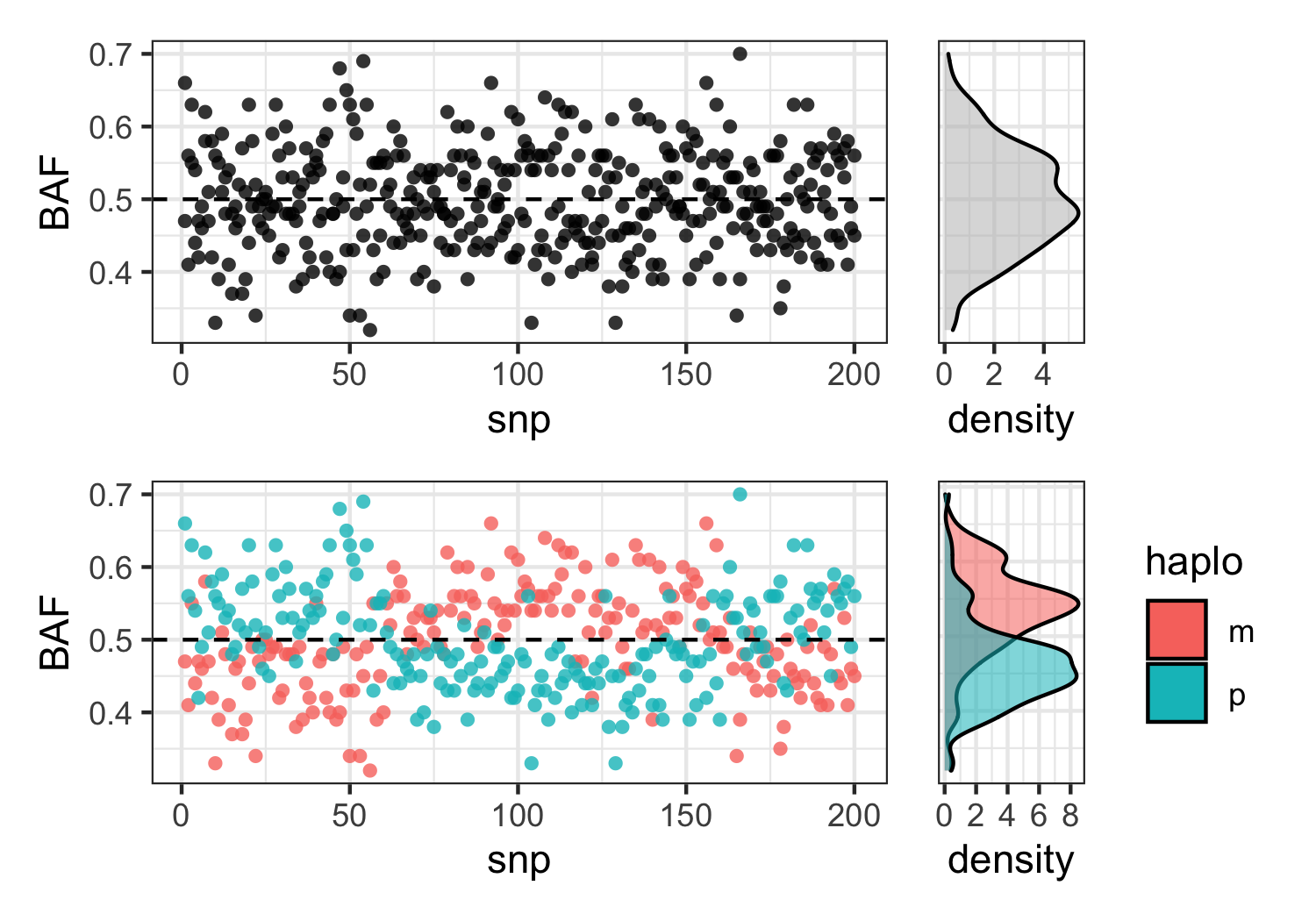 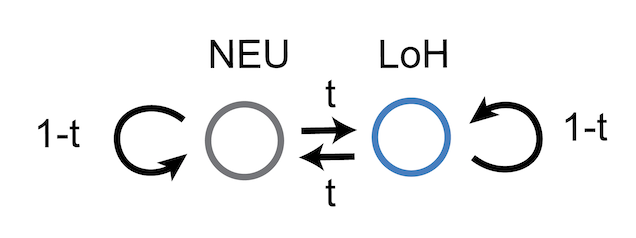 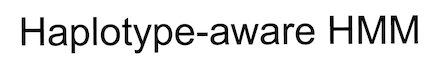 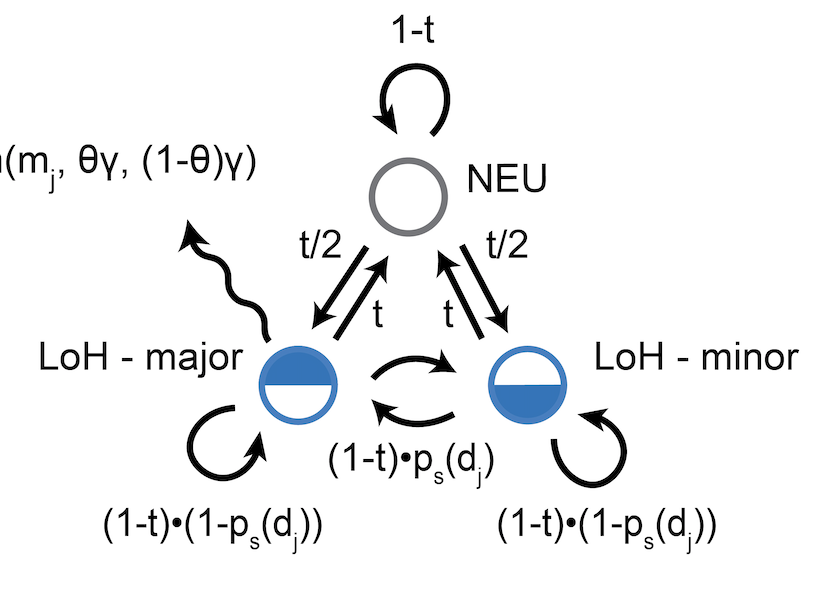 BB
Phased haplotype blocks
Using Phasing to Amplify Allele Signals
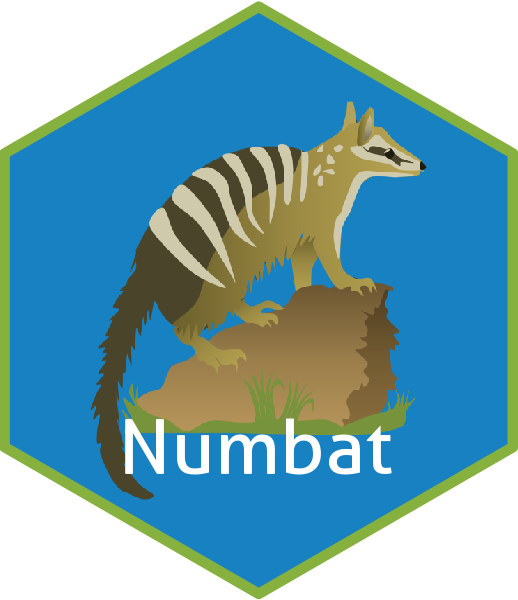 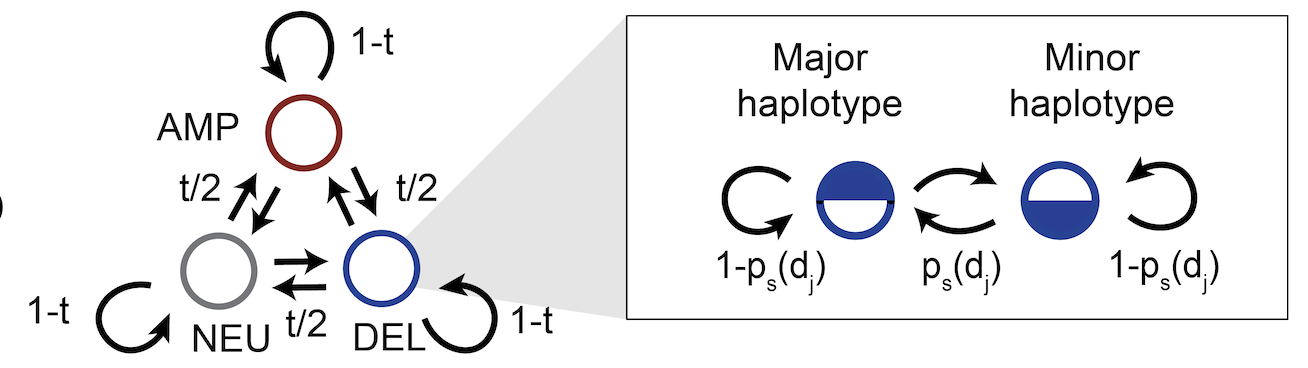 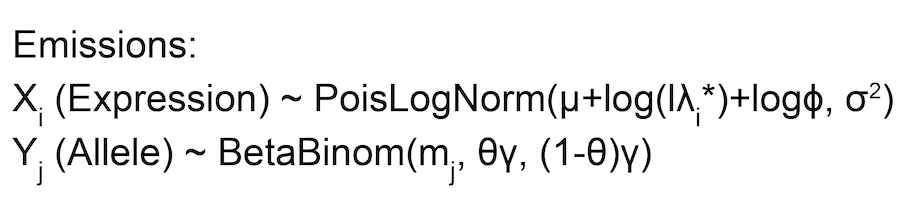 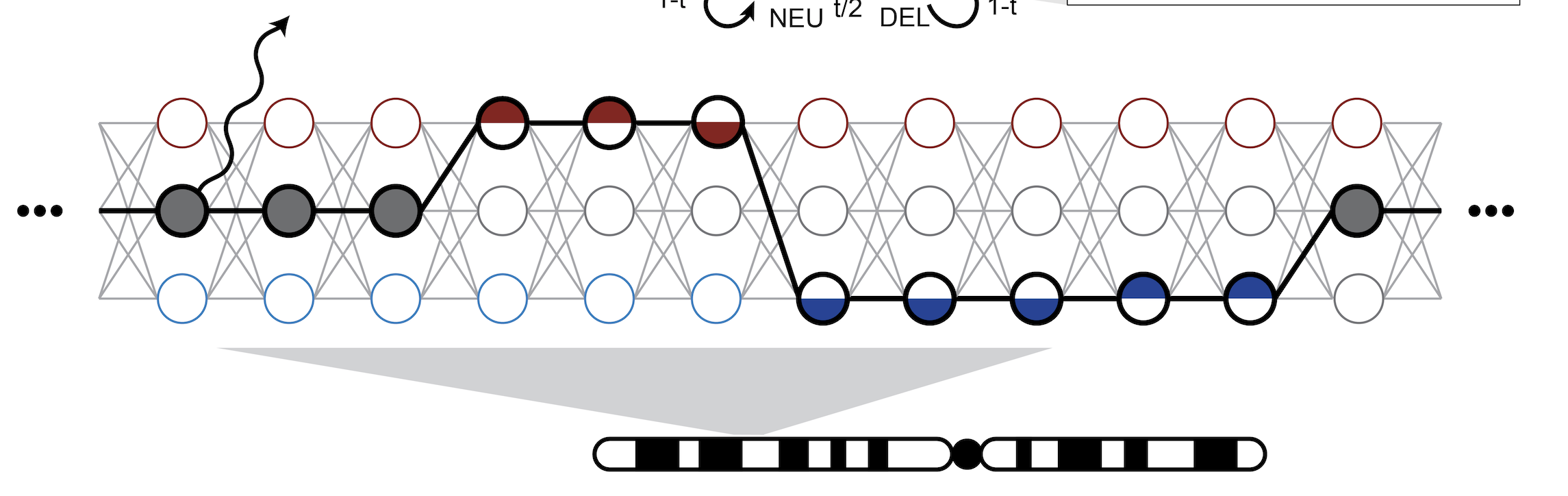 Using Phasing to Amplify Allele Signals
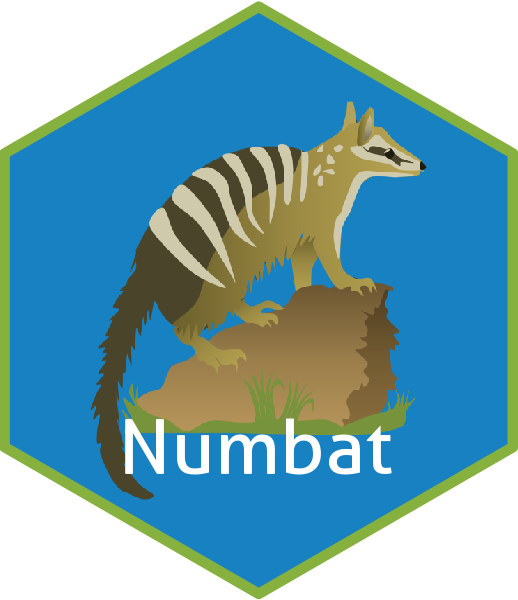 chromosome / genomic position
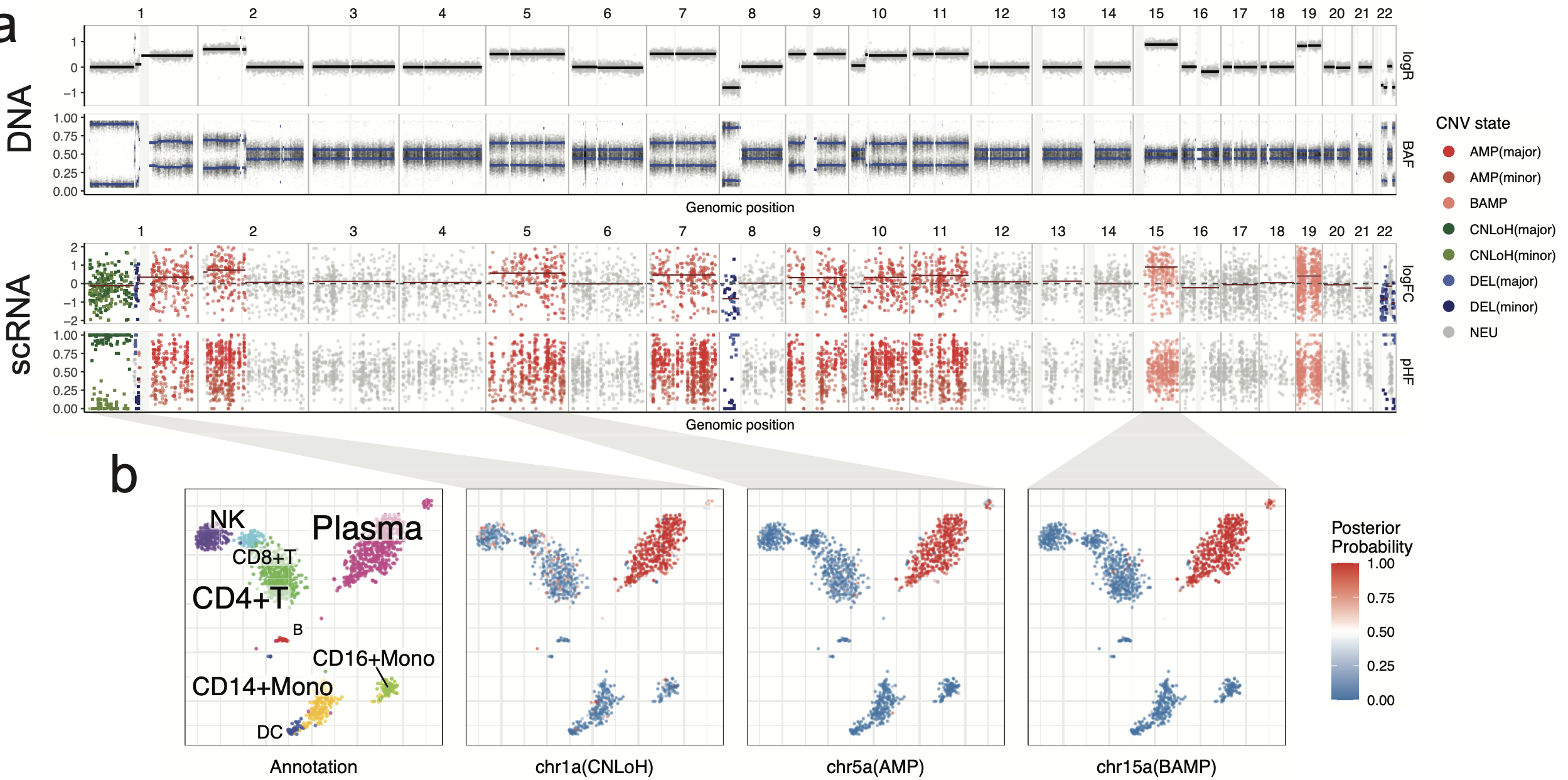 multiple myeloma
Liu et al., Nat. Comm’21
Using Phasing to Amplify Allele Signals
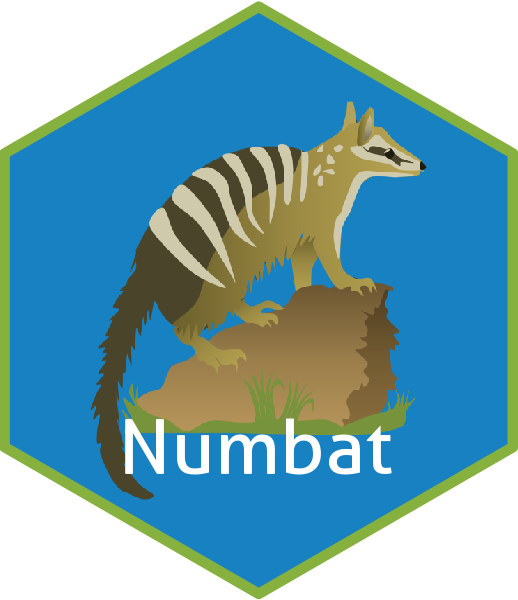 chromosome / genomic position
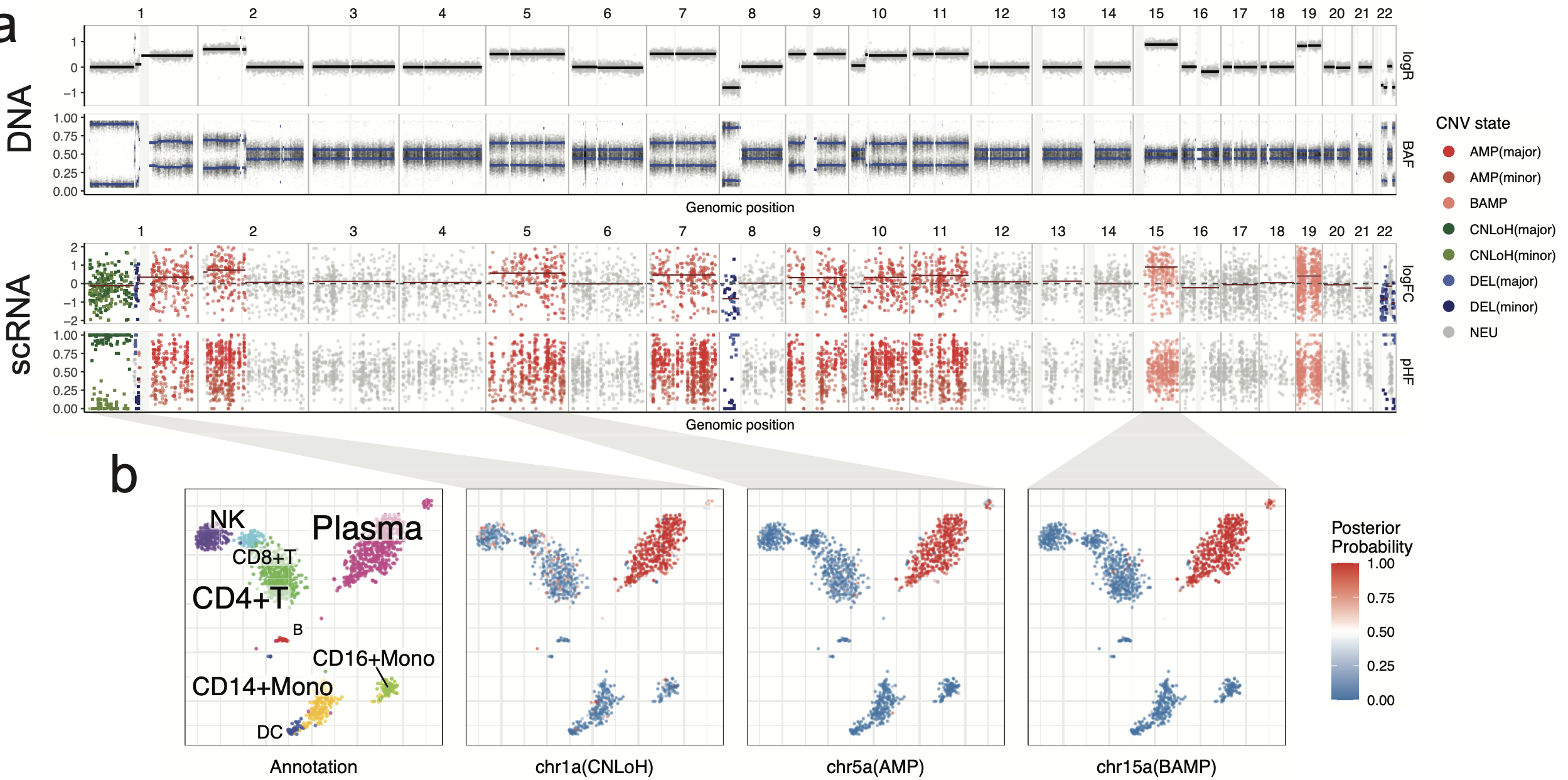 multiple myeloma
Liu et al., Nat. Comm’21
Using Phasing to Amplify Allele Signals
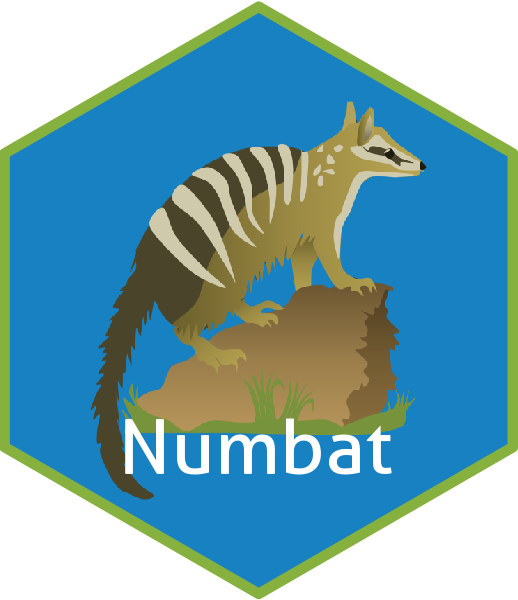 chromosome / genomic position
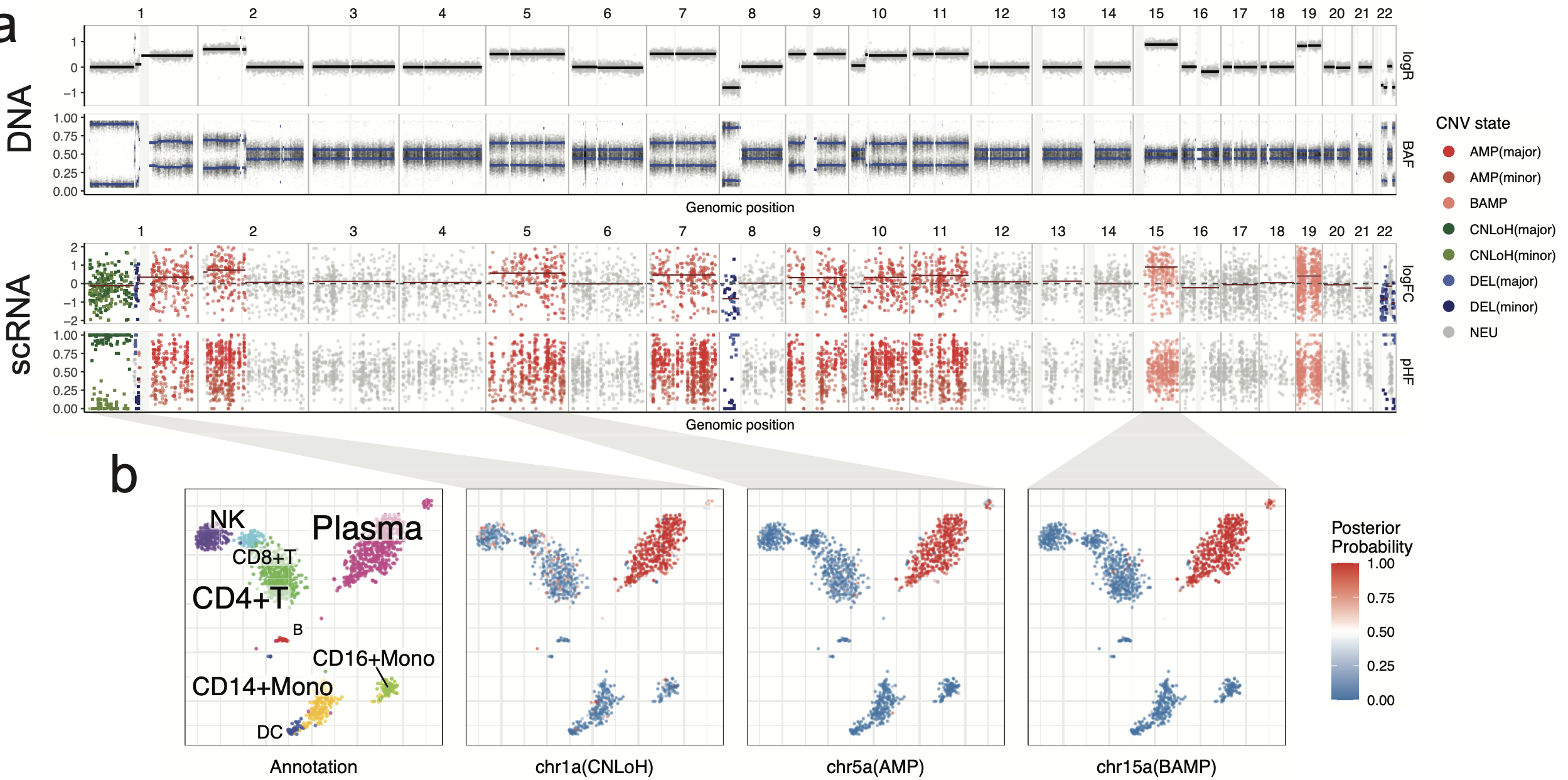 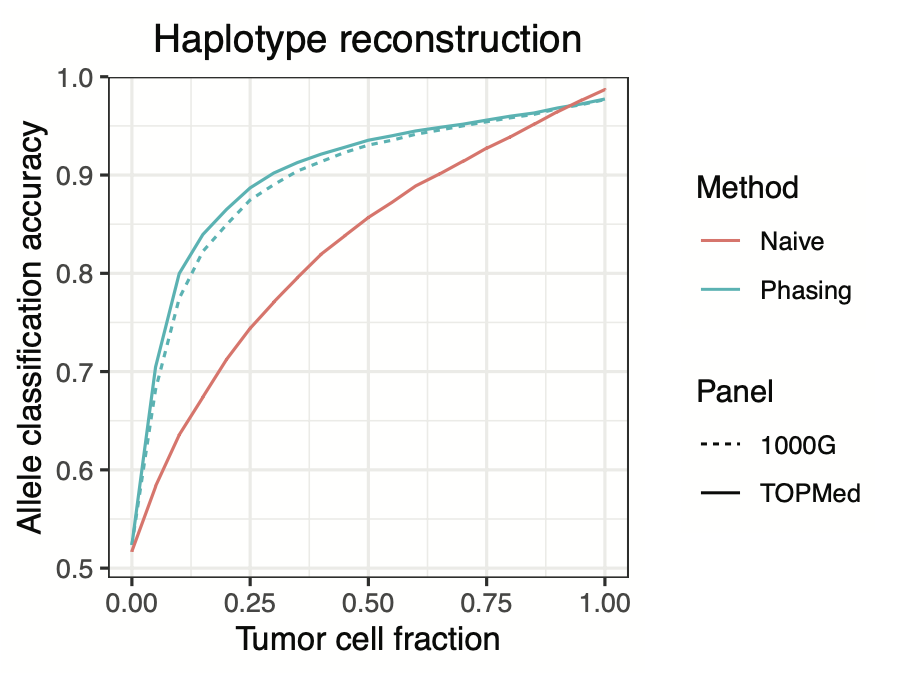 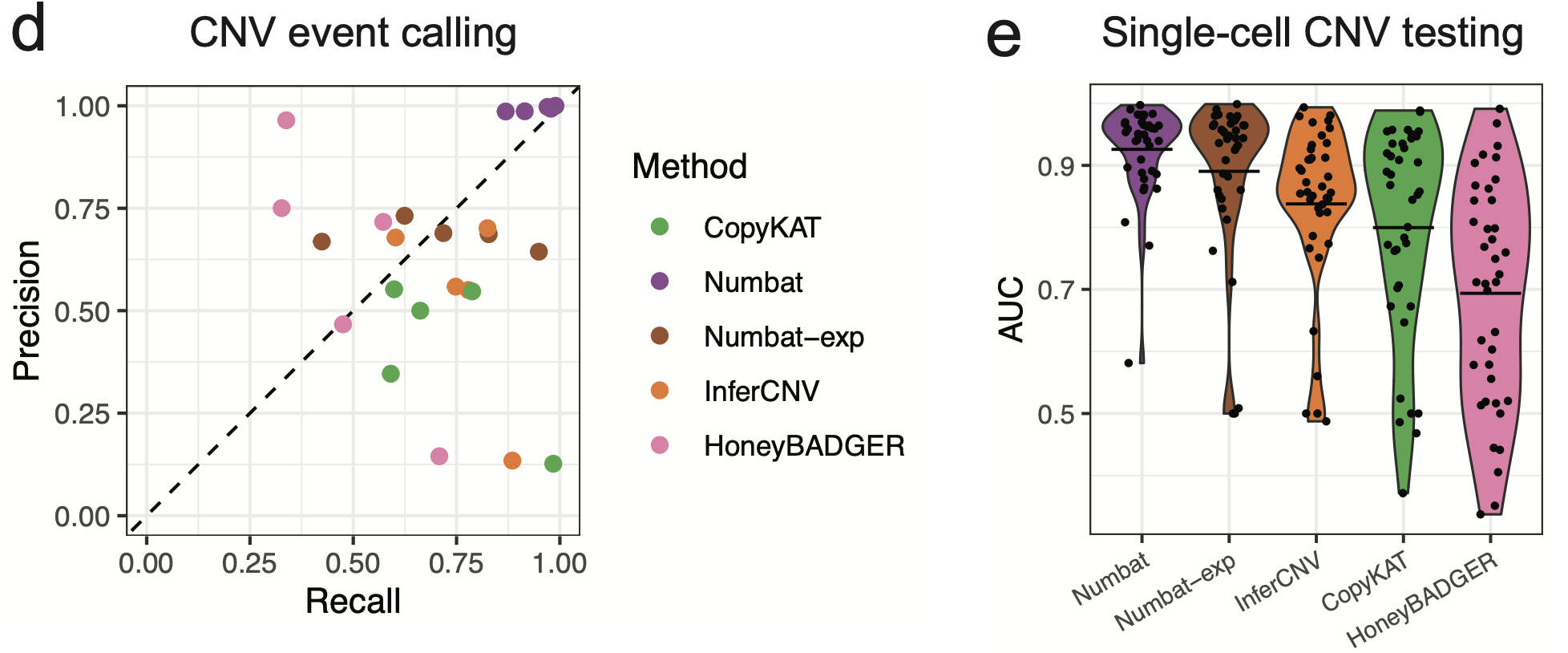 Detecting CNVs and Subclonal Populations
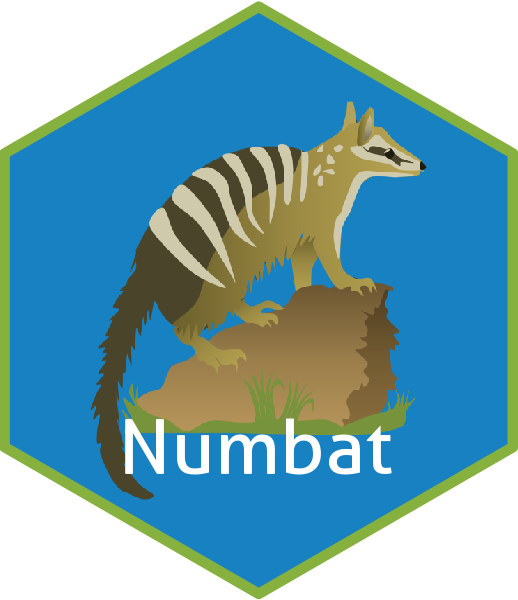 iterate until convergence
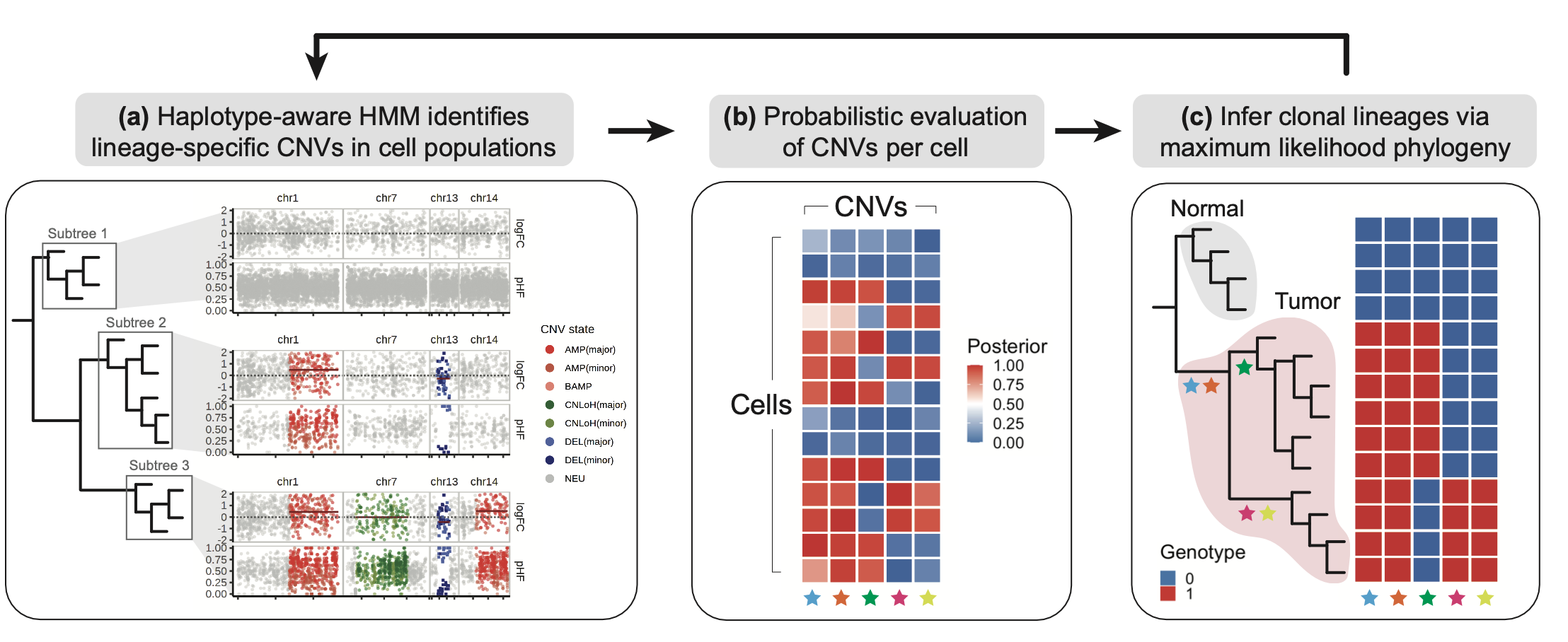 ScisTree
Recovering Subclonal Structure
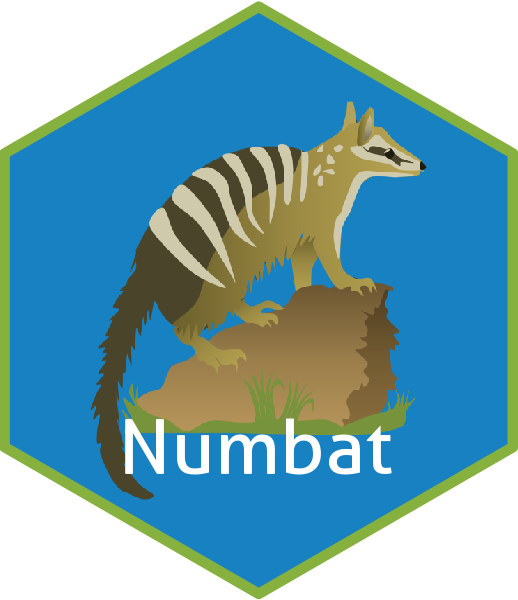 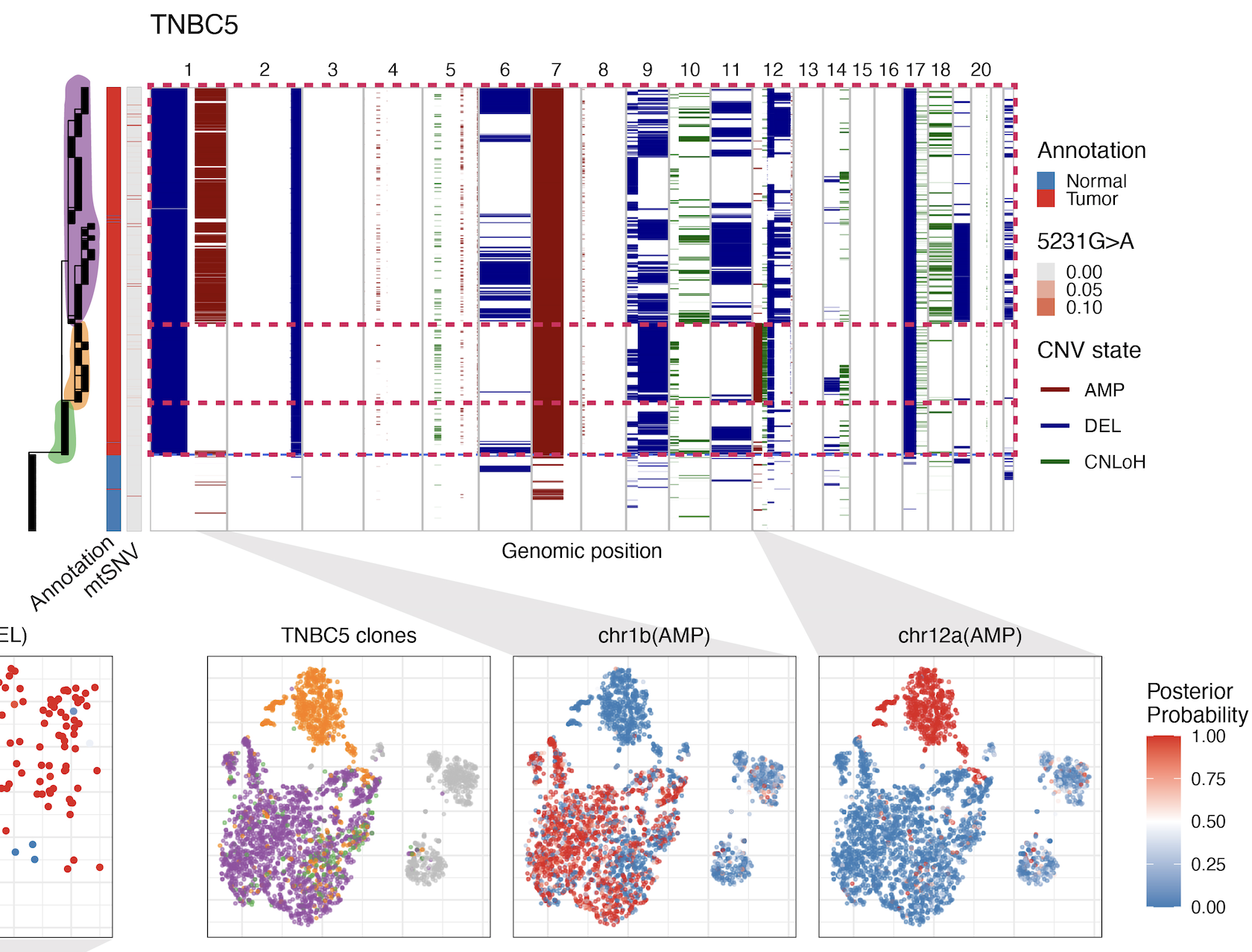 TNBC5
triple negative breast cancer
Gao et al., Nat. Biotech’21
Recovering Subclonal Structure
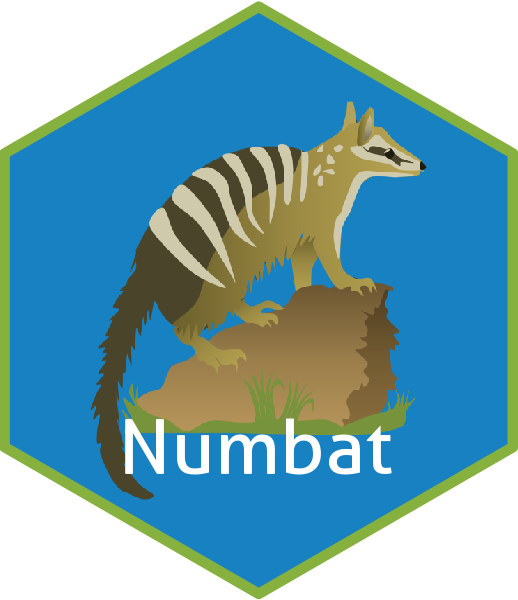 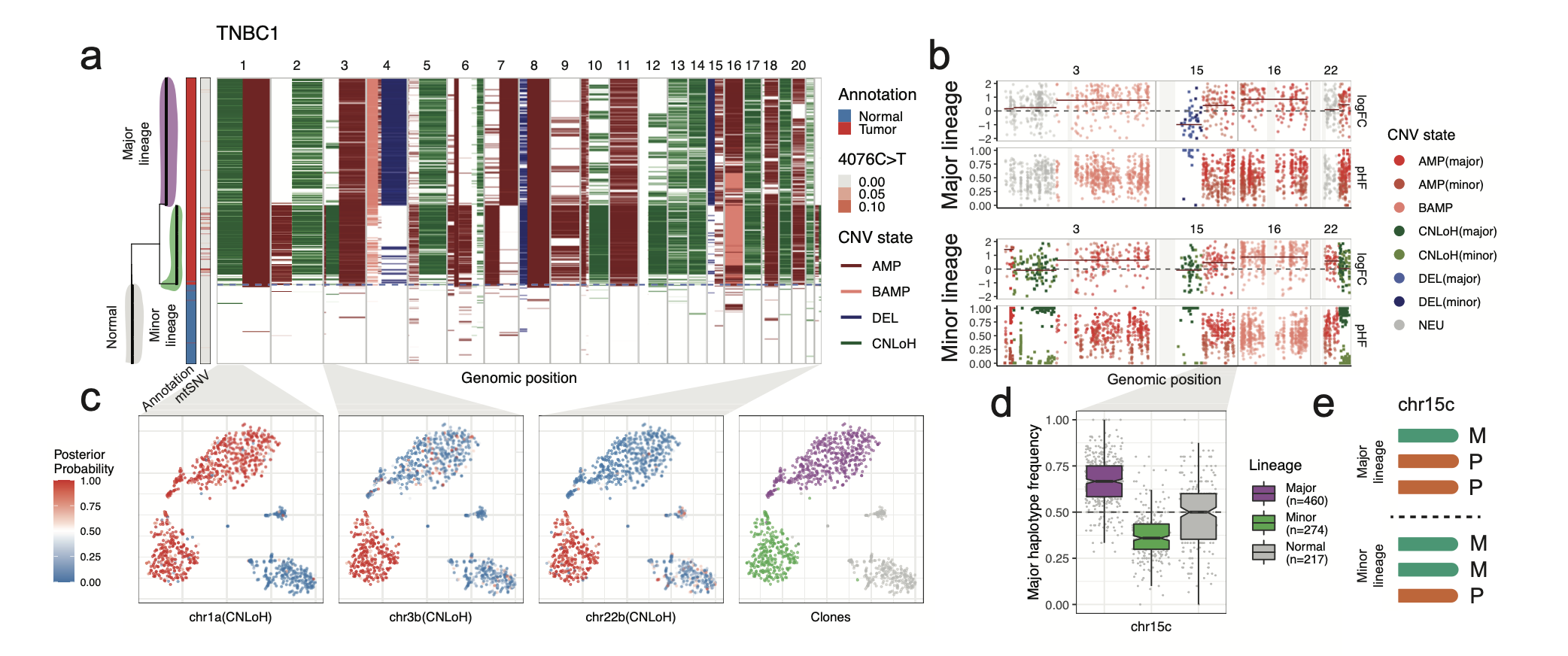 s
triple negative breast cancer
Gao et al., Nat. Biotech’21
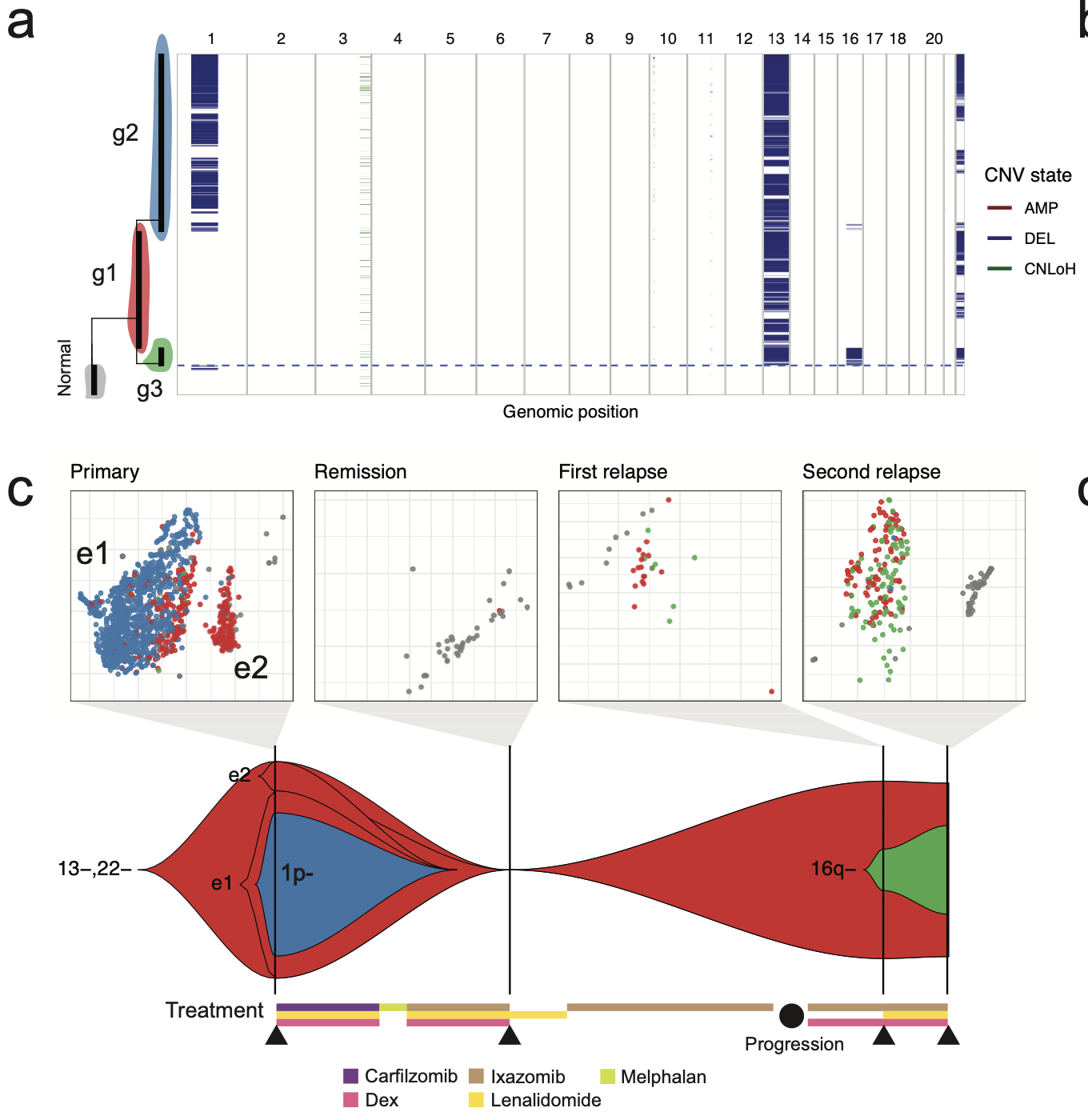 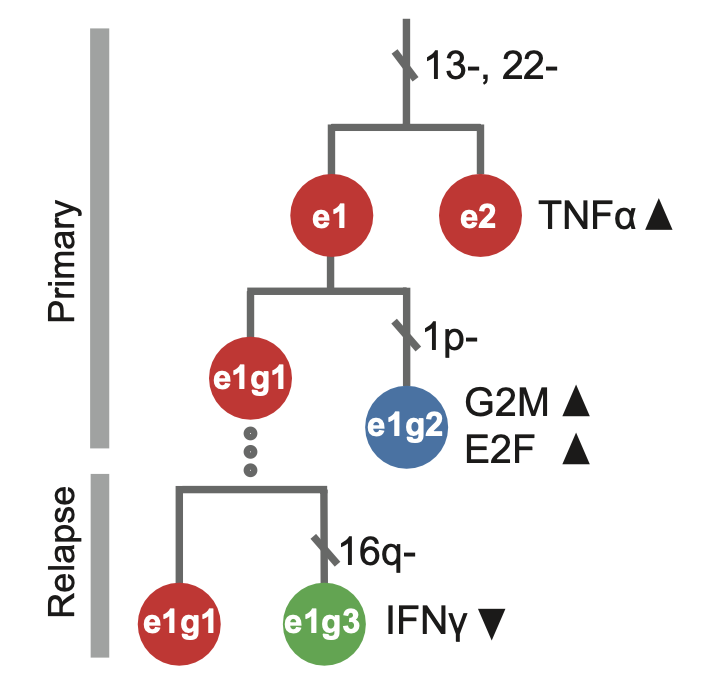 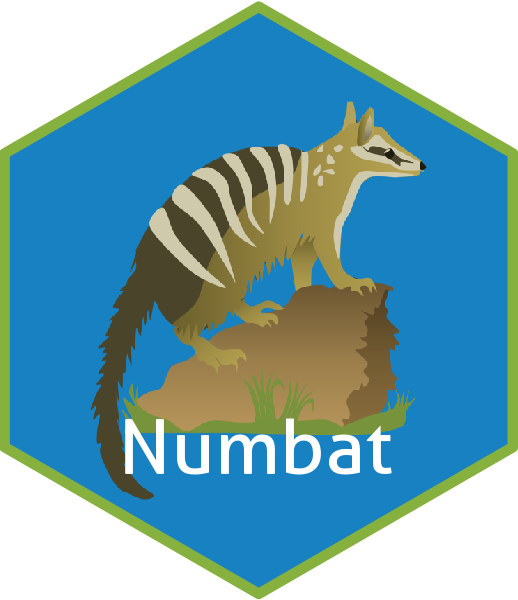 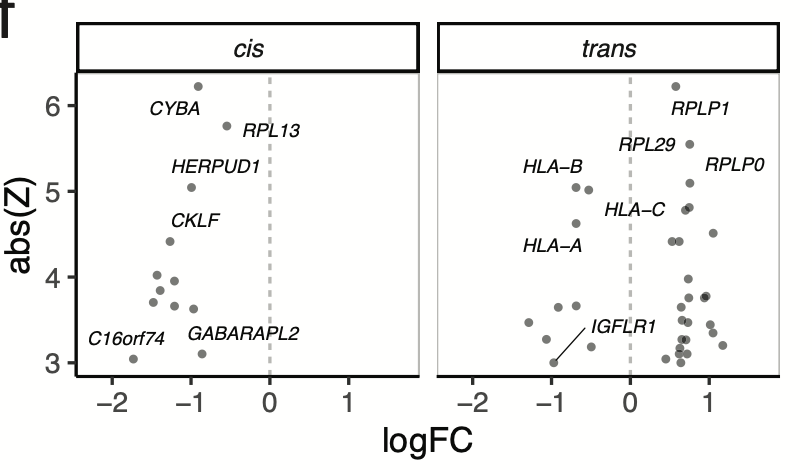 triple negative breast cancer
Gao et al., Nat. Biotech’21
multiple myeloma
Liu et al., Nat. Comm’21
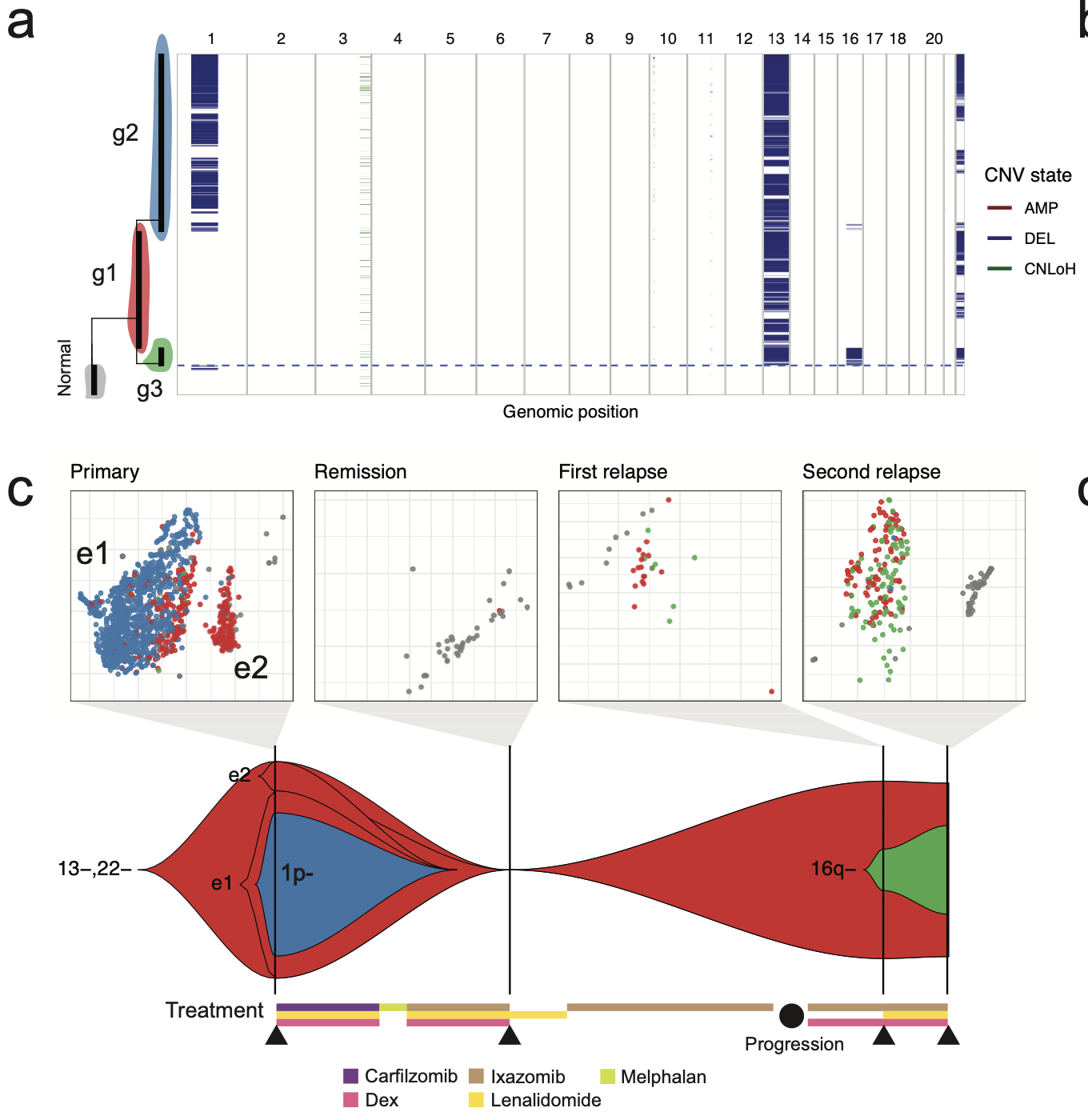 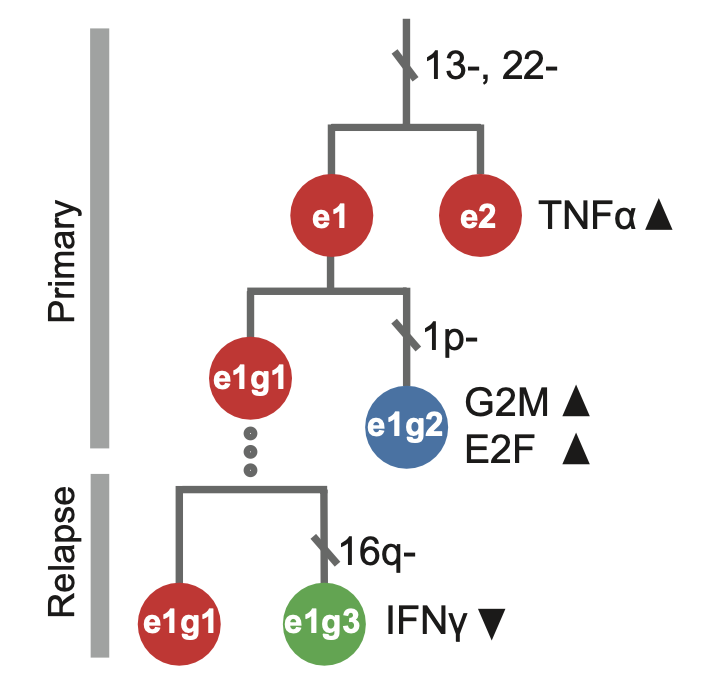 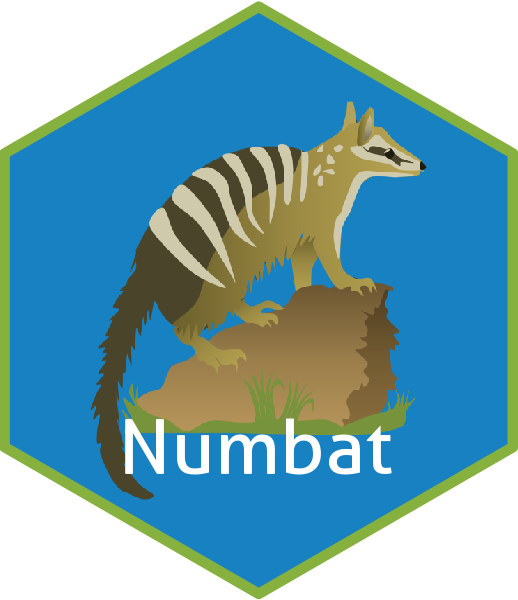 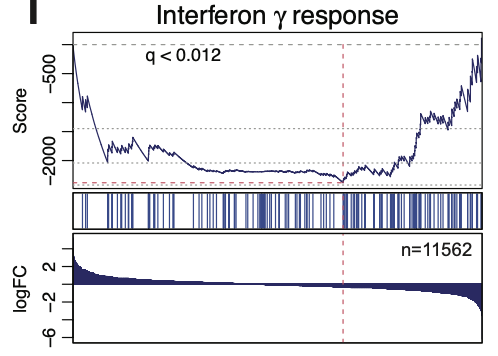 lower
in e1g3
higher
in e1g3
triple negative breast cancer
Gao et al., Nat. Biotech’21
multiple myeloma
Liu et al., Nat. Comm’21
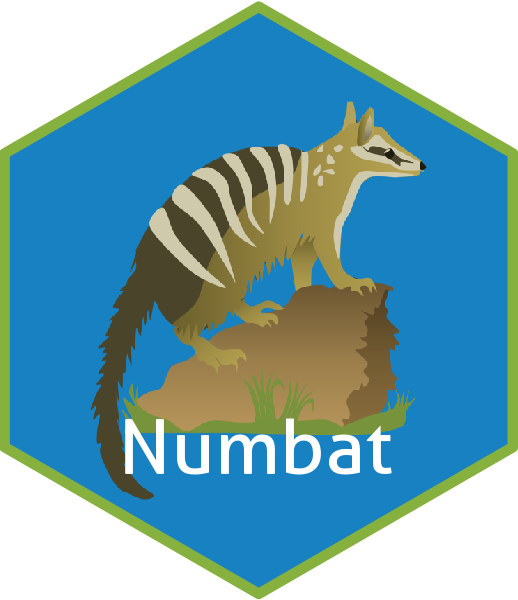 Neuroblastoma
Highly aggressive cancer responsible for 15% total cancer-related death in children
Heterogenous disease with diverse clinical outcomes
Arise from the developing neural crest
Cell of origin under debate
Intratumoral plasticity can be a potential source of therapy resistance
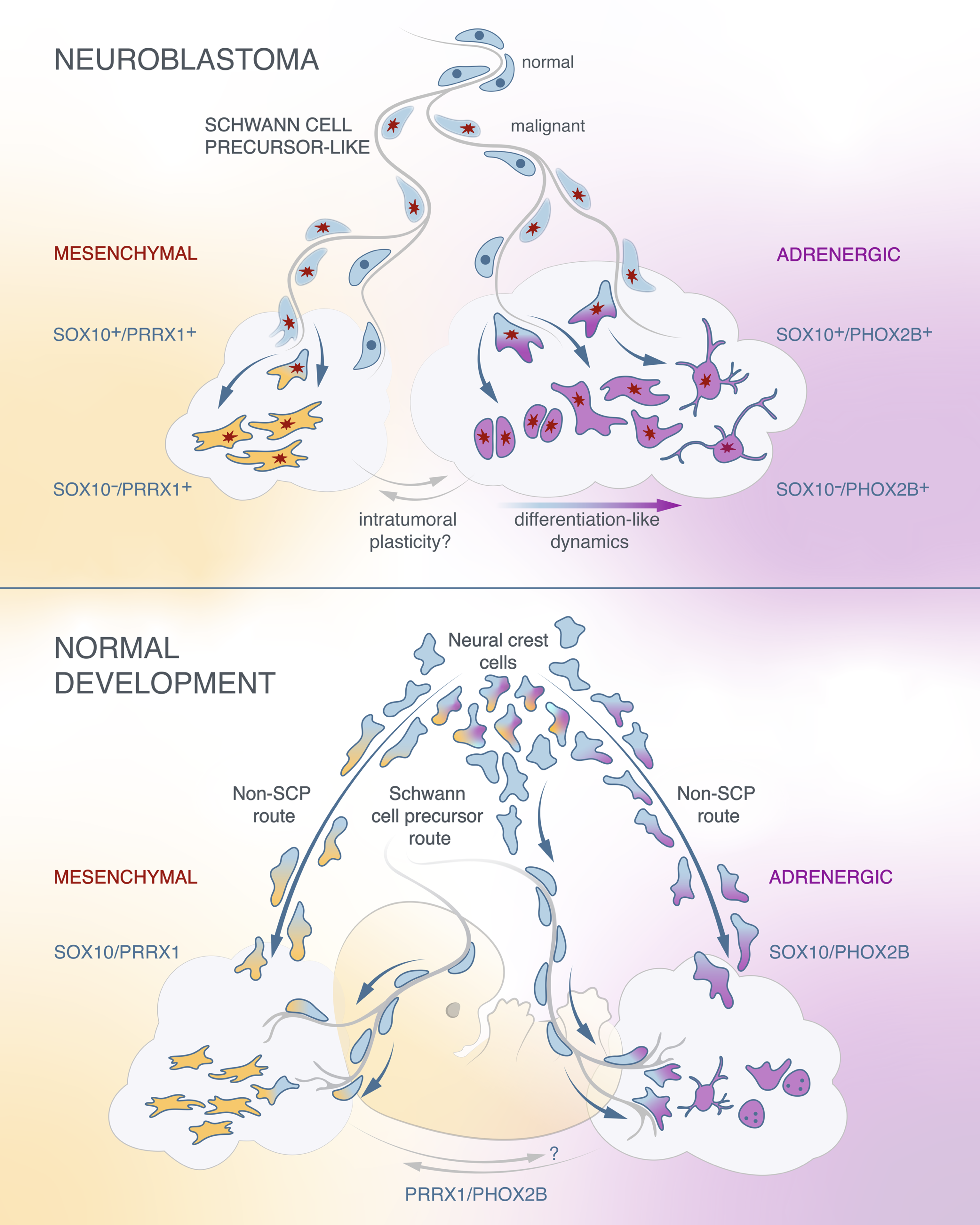 Olsen et al. bioRxiv. 2020
[Speaker Notes: Neural crest -> Sympathoblast 
Consensus: adregernic]
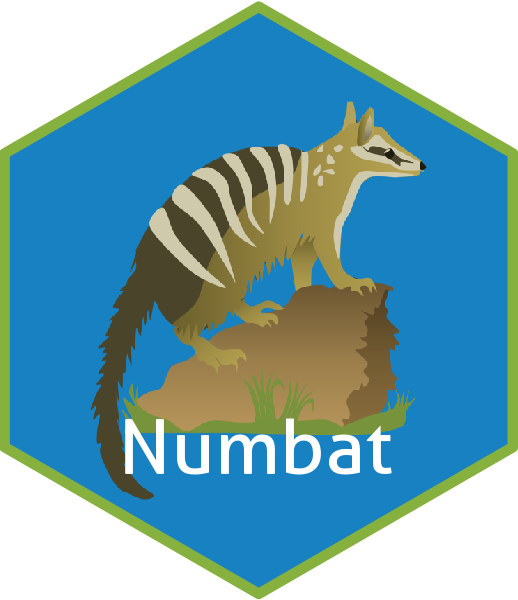 Neuroblastoma
Ninib Baryawno (KI)
Igor Adameyko (KI / MedUni Wien)
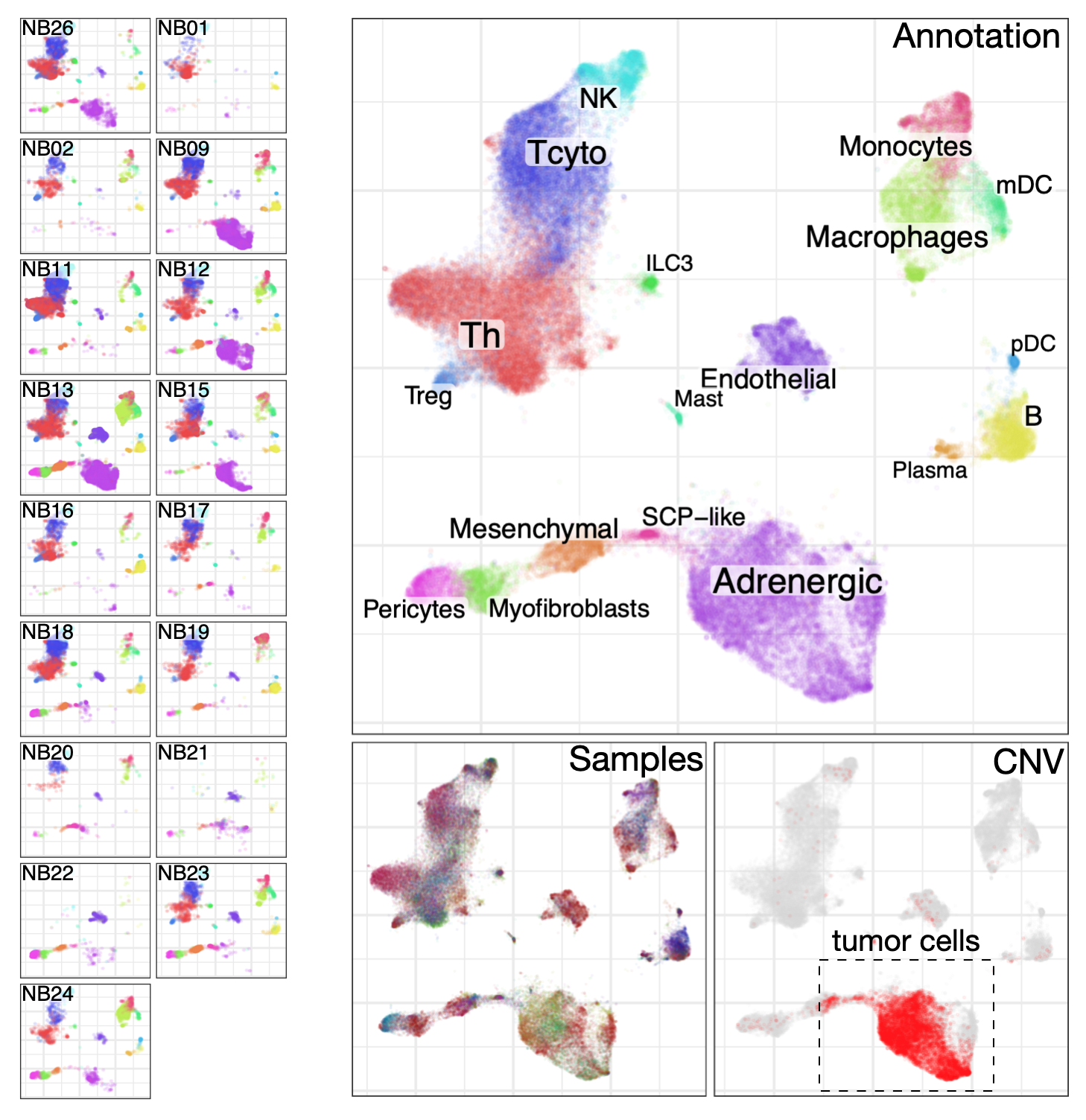 Highly aggressive cancer responsible for 15% total cancer-related death in children
Heterogenous disease with diverse clinical outcomes
Arise from the developing neural crest
Cell of origin under debate
Intratumoral plasticity can be a potential source of therapy resistance
20 patients
biopsy and surgical material
scRNA-seq, CNV arrays
scRNA+scDNA-seq
[Speaker Notes: Neural crest -> Sympathoblast 
Consensus: adregernic]
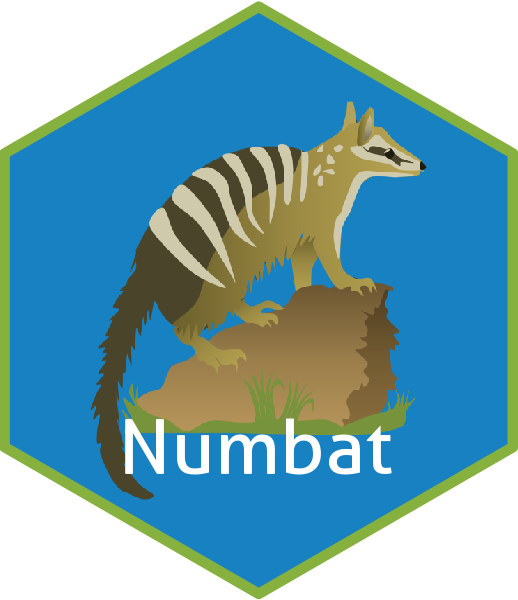 Neuroblastoma
Malignant SCP population
NB26
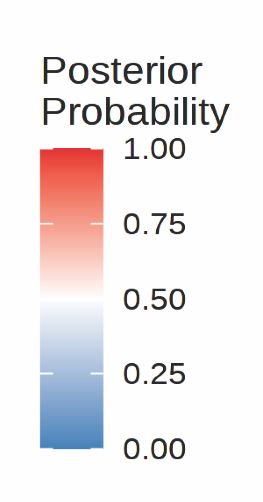 [Speaker Notes: Neural crest -> Sympathoblast 
Consensus: adregernic]
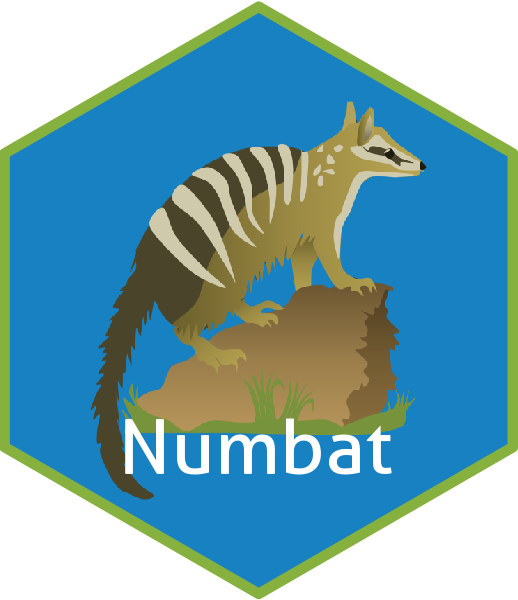 Neuroblastoma
Normal neural crest
Malignant SCP population
chr17 amplification – highly prevalent in NB
Mesenchymal
17amp
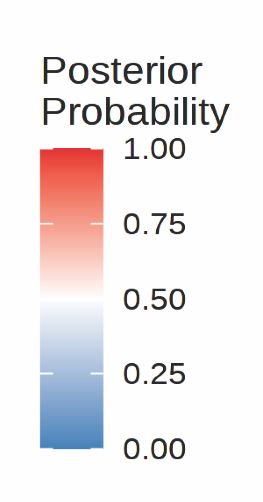 3 CNVs
MRCA
15 CNVs
SCP-like
Cell type
SOX10
Adrenergic
[Speaker Notes: Neural crest -> Sympathoblast 
Consensus: adregernic]
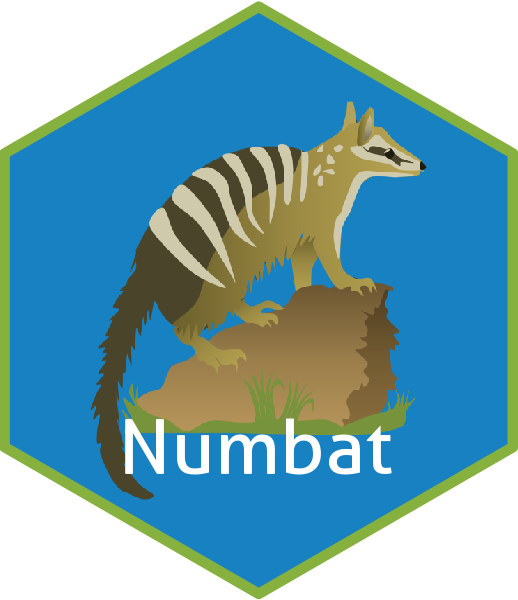 Neuroblastoma
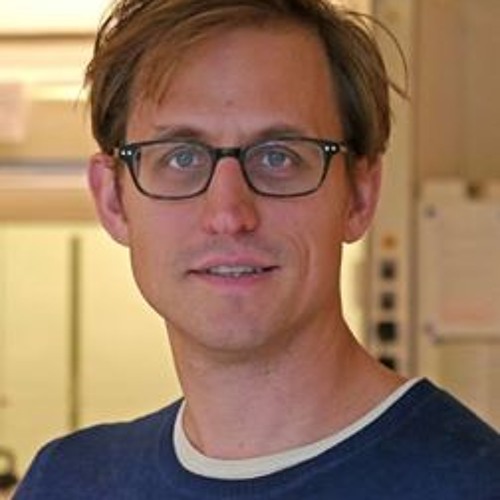 Malignant SCP population
chr17 amplification – highly prevalent in NB
DNA+RNA FISH
DNA+RNA-seq
Martin Enge (KI)
DNTR-seq: Zachariadis et al. Mol Cell’20
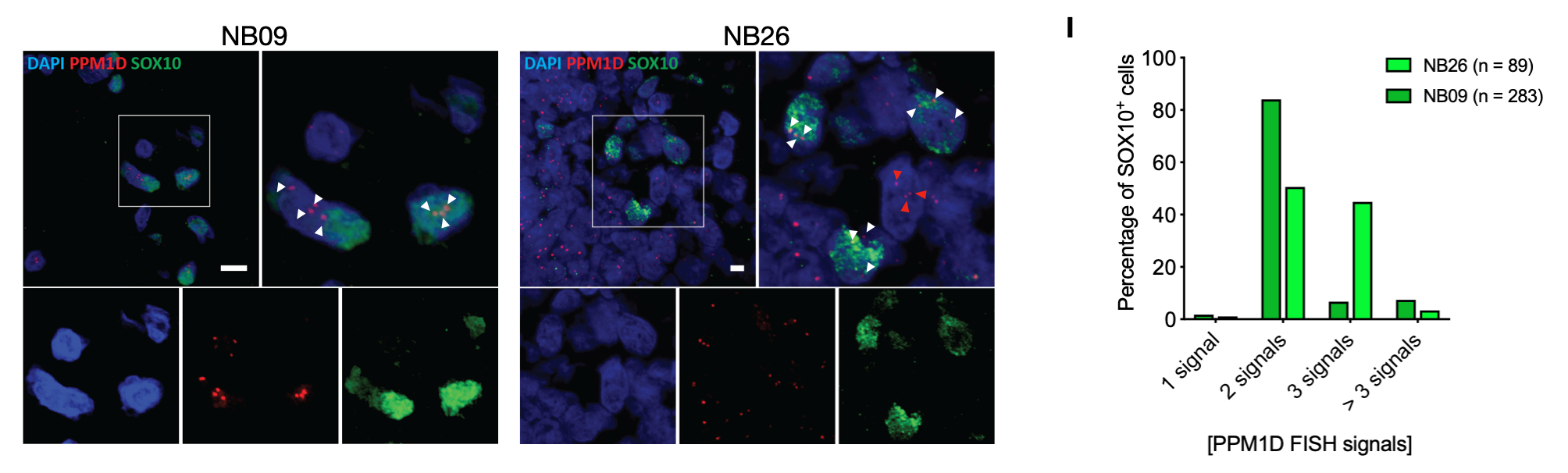 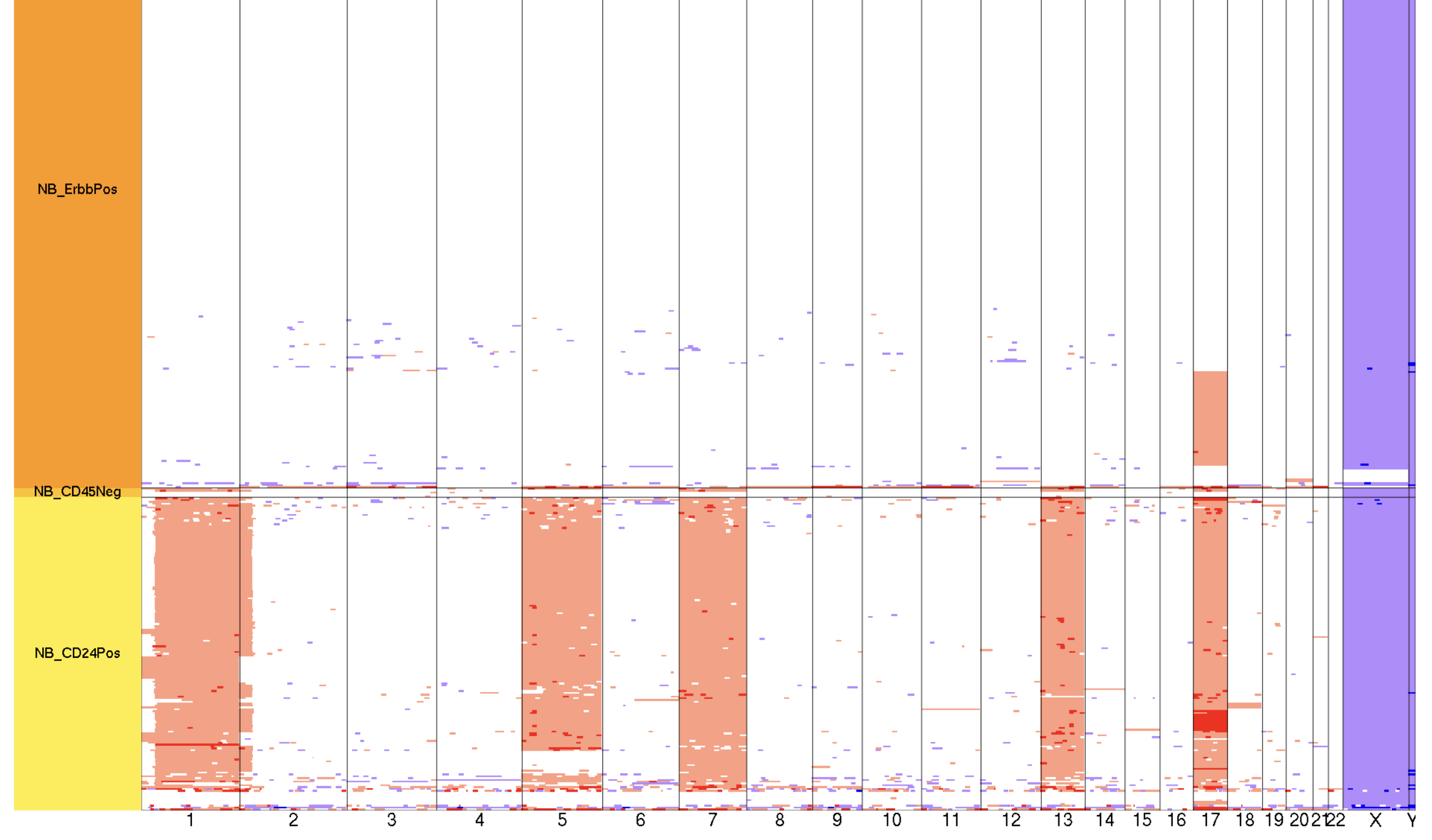 SCP-like
Adrenergic
[Speaker Notes: Neural crest -> Sympathoblast 
Consensus: adregernic]
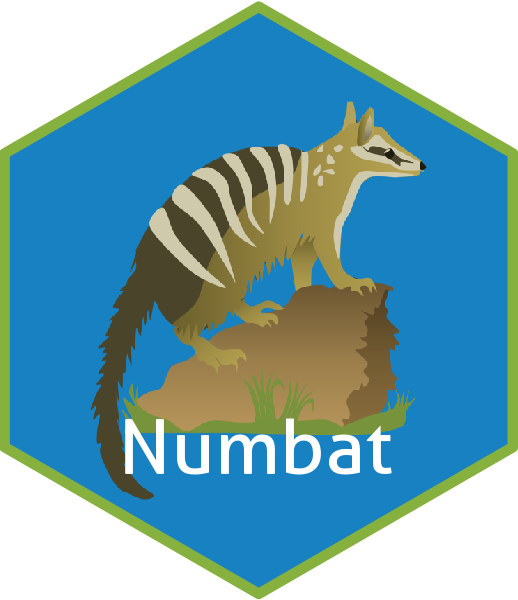 Spatial Transcriptomics: What Can We Learn?
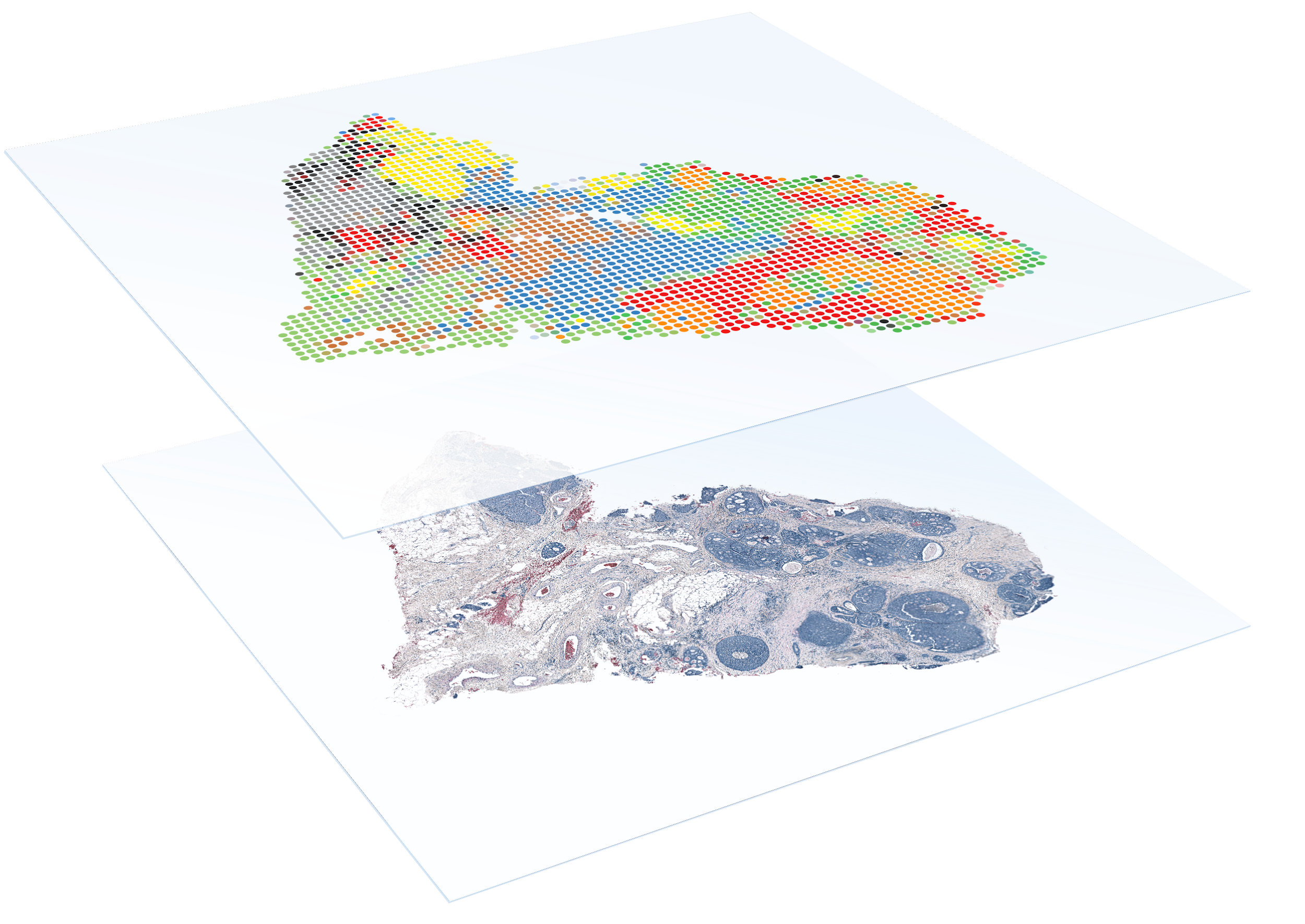 Informs on cellular context
relationships with other cells
link to microscopy
Malignant vs. non-malignant
cell states at tumor boundary
Distribution of subclones
immune infiltration
relative positions, distribution of clones
10x Visium
100um spot-spot distance
55um spot diameter
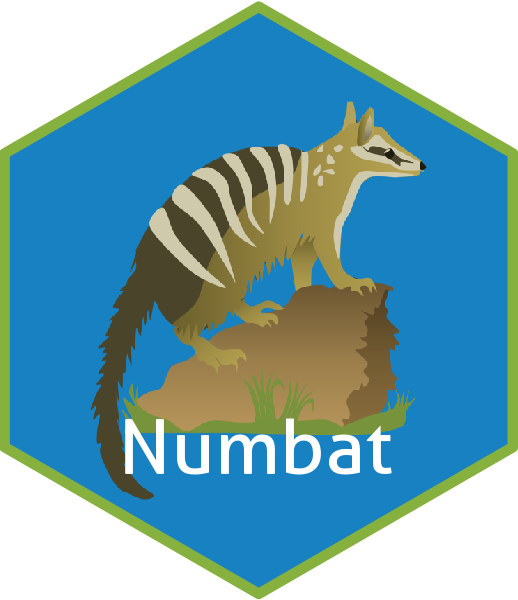 Numbat Application to Spatial Cancer Data
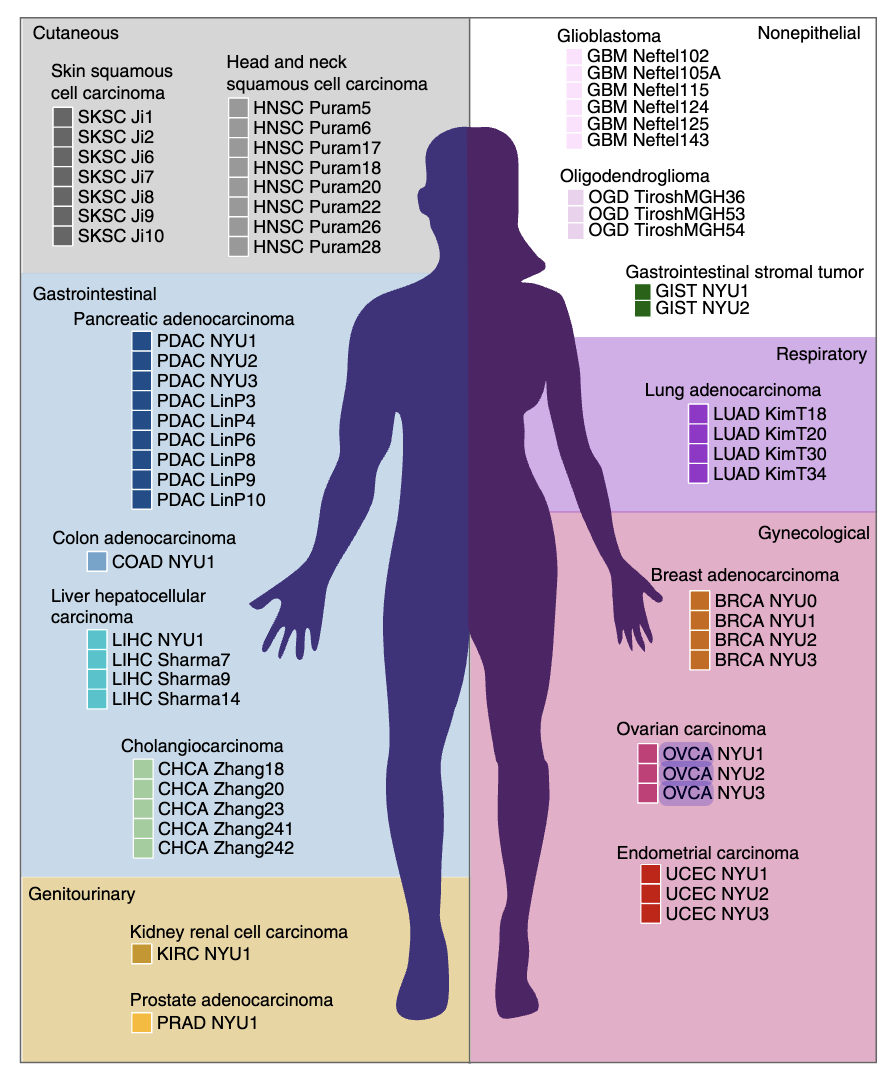 Barkley et al. Nature Genetics’22
ovarian, breast, gastrointestinal stromal samples
Analyzing Visium Data
sparse data, higher CNV uncertainty
external genotype information helps!
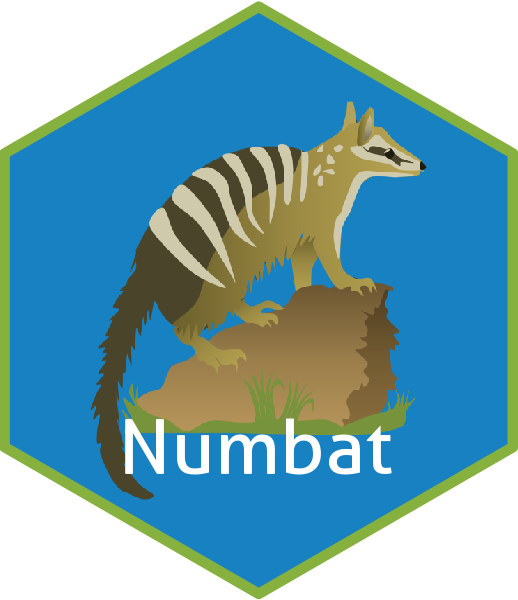 Numbat Application to Spatial Cancer Data
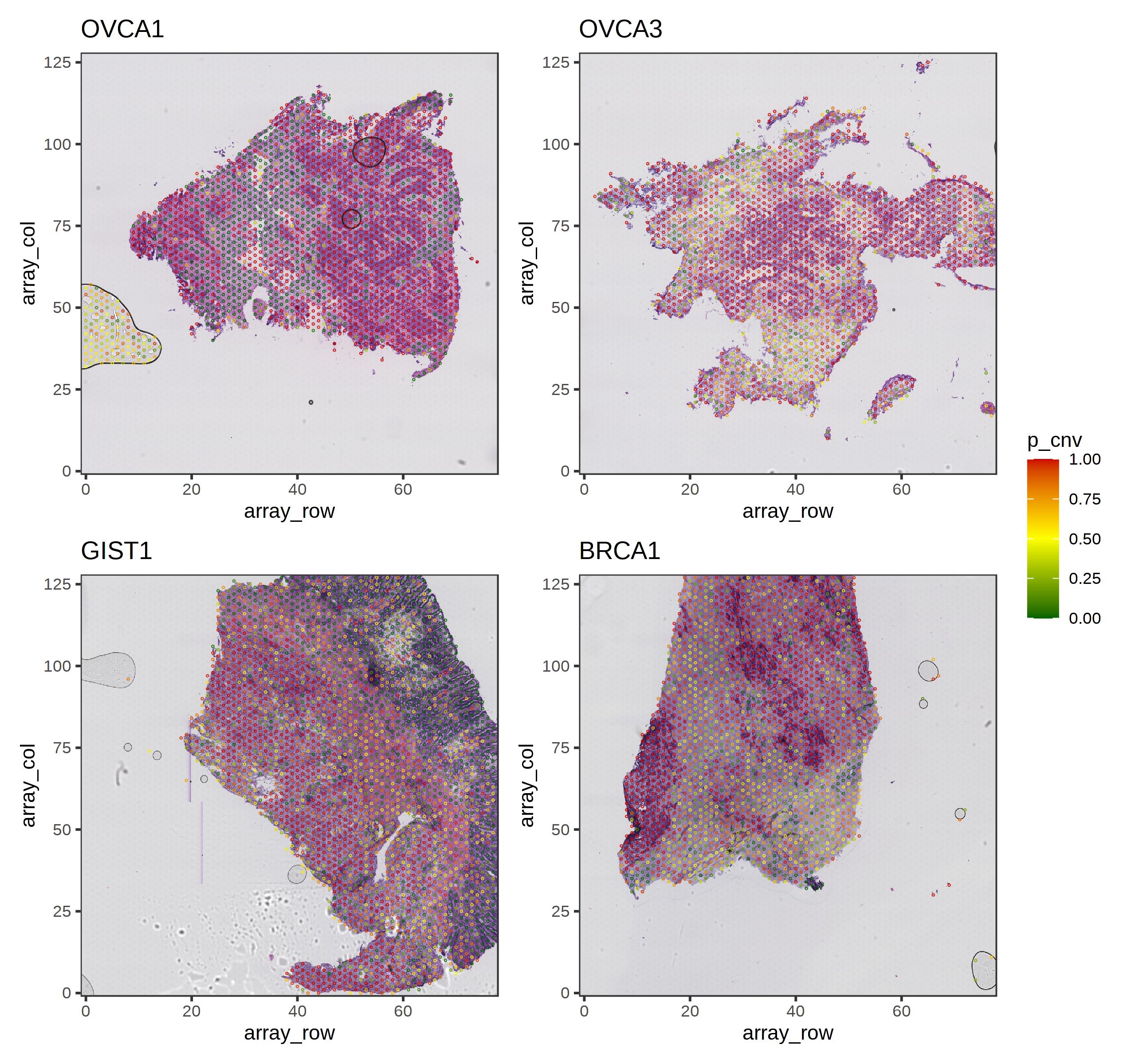 Barkley et al. Nature Genetics’22
ovarian, breast, gastrointestinal stromal samples
Analyzing Visium Data
sparse data, higher CNV uncertainty
external genotype information helps!

Malignant vs. Normal
Aneuploidy probabilities
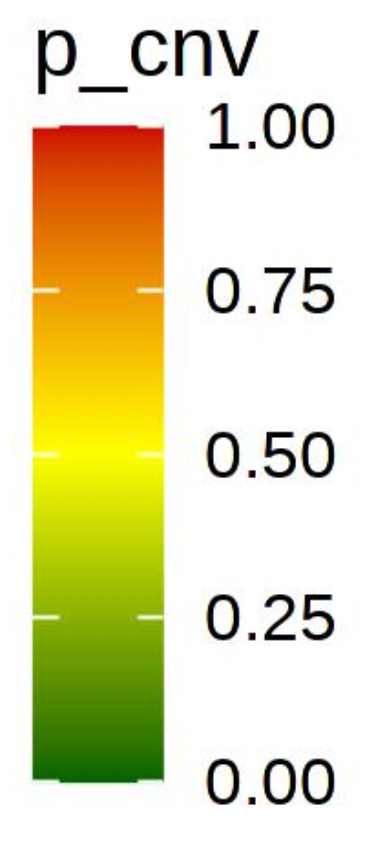 GIST1
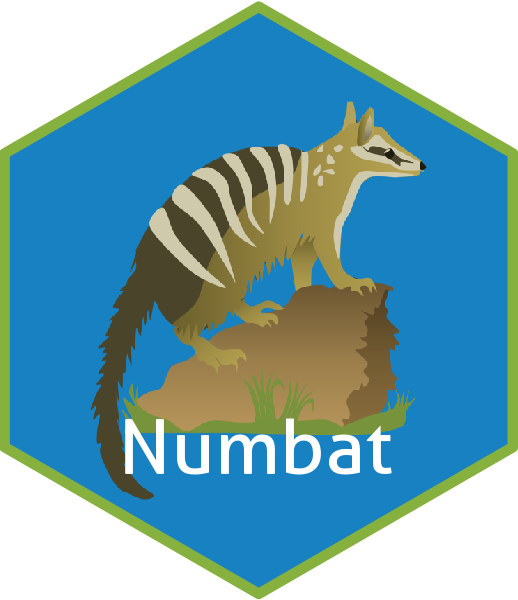 Numbat Application to Spatial Cancer Data
Subclonal Analysis
per CNV probabilities
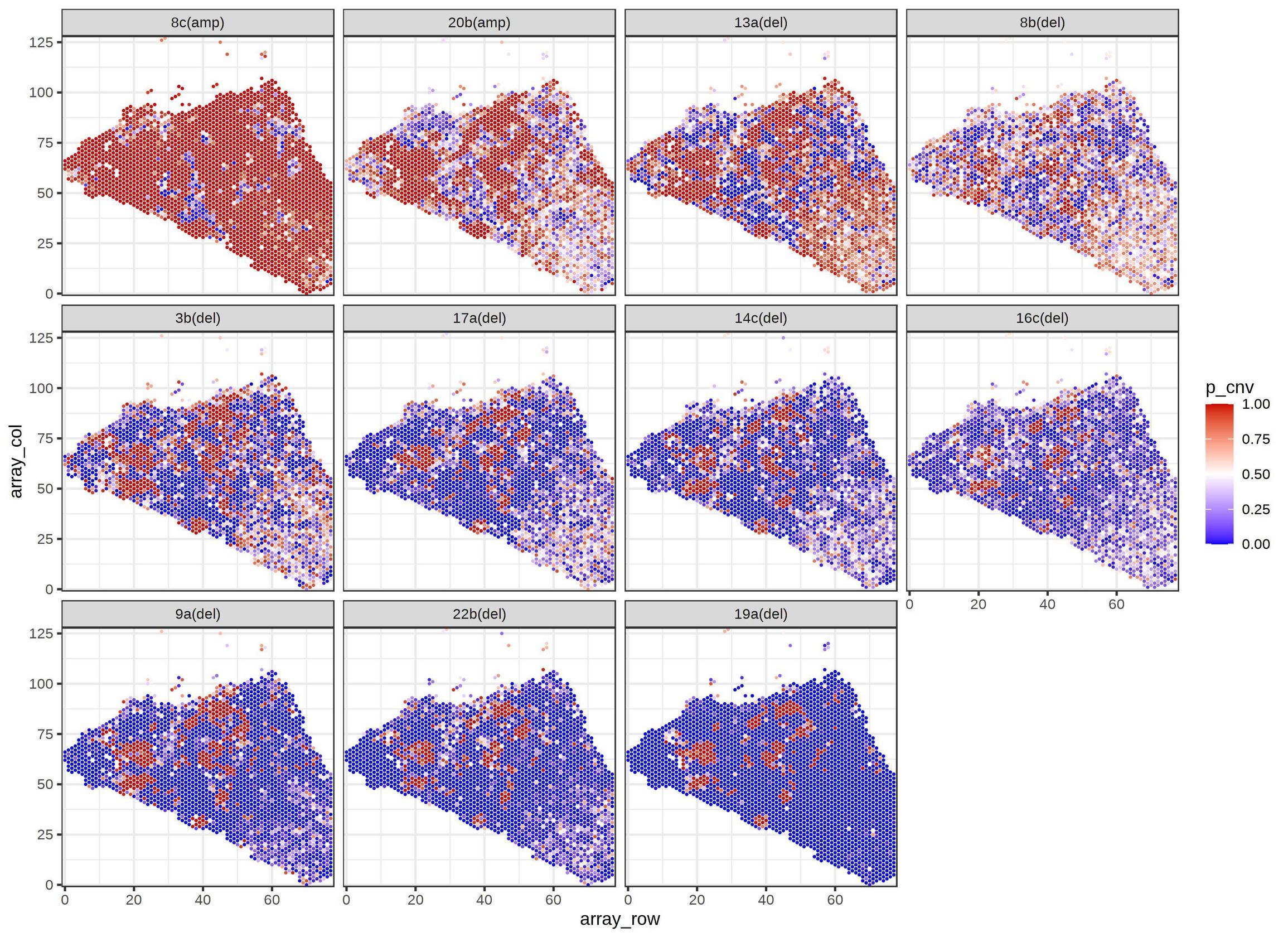 BRCA0
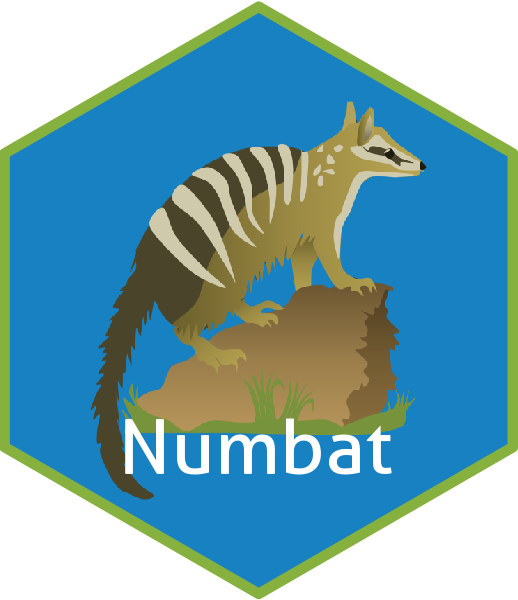 Numbat Application to Spatial Cancer Data
Subclonal Analysis
per CNV probabilities
subclonal annotation
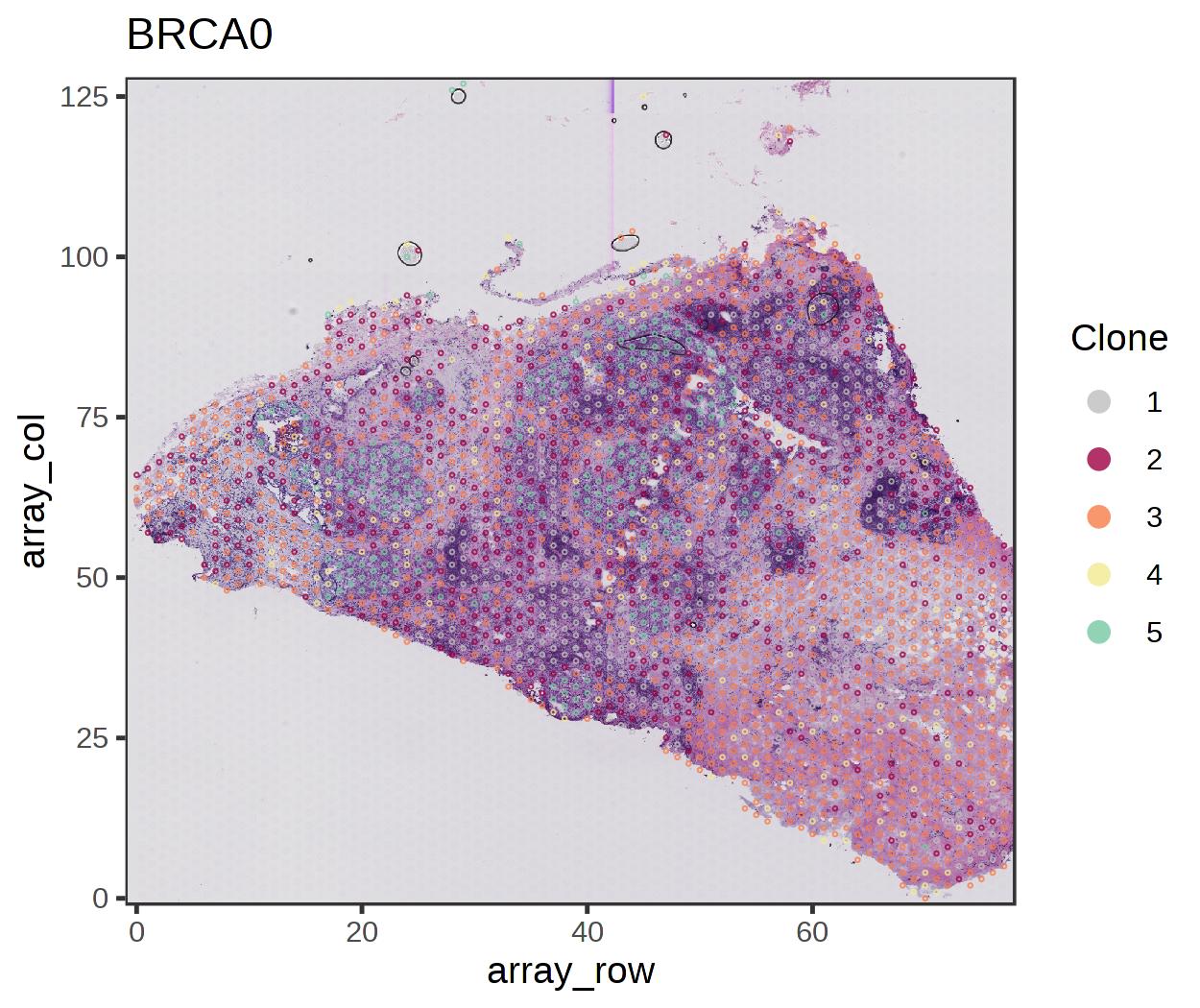 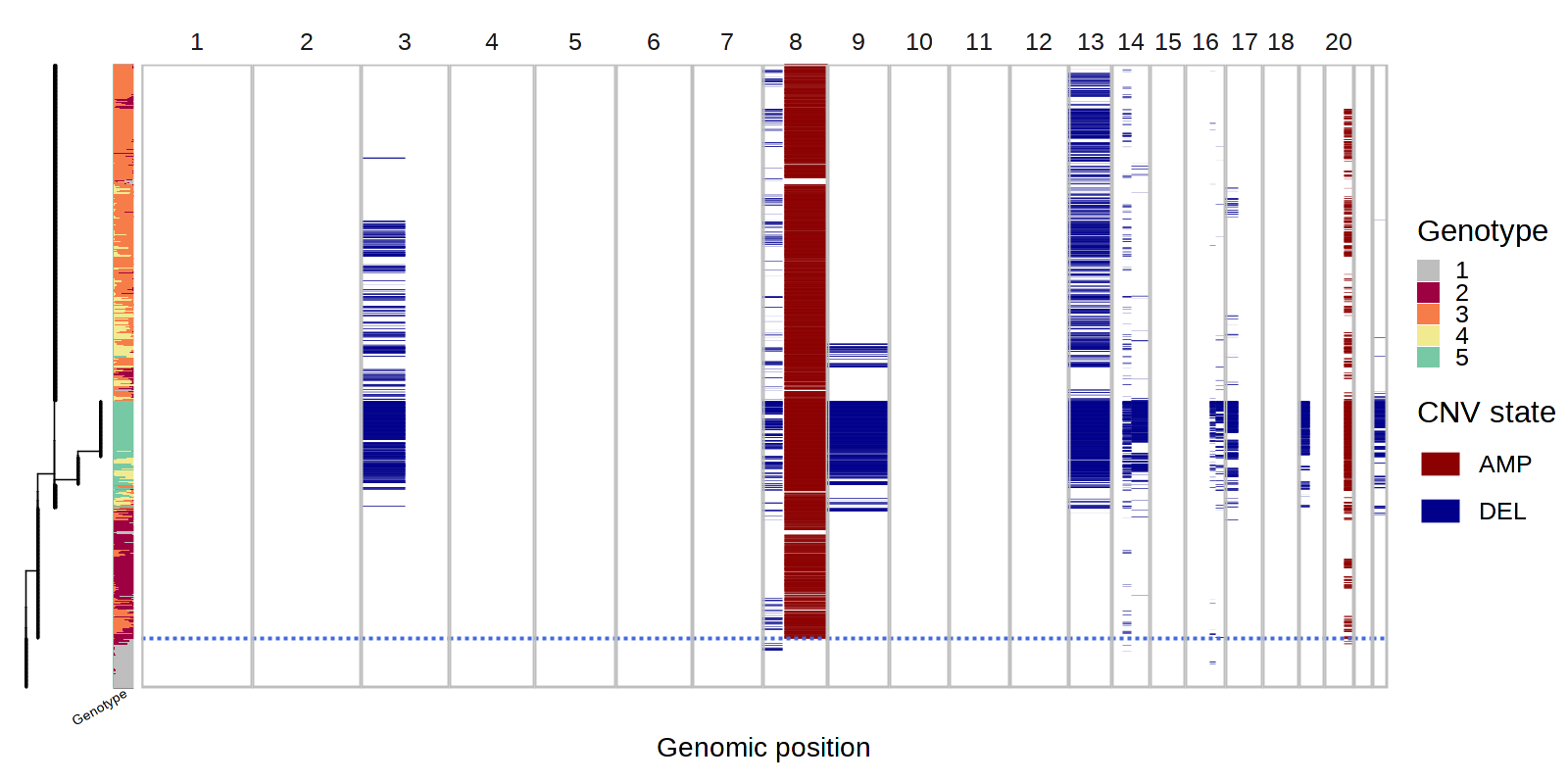 BRCA0
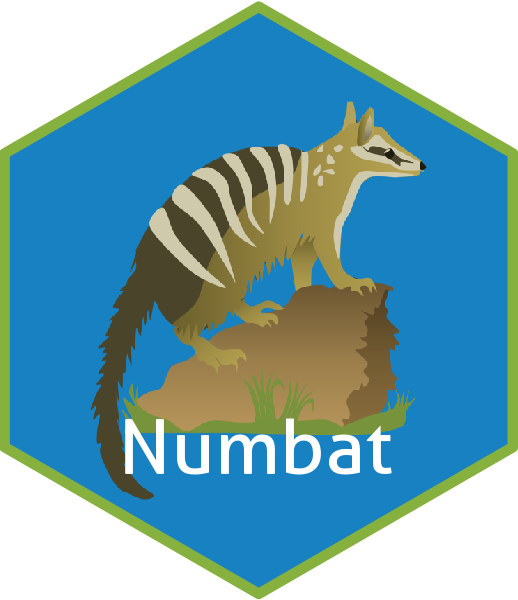 Numbat Application to Spatial Cancer Data
Subclonal Analysis
per CNV probabilities
subclonal annotation
example with Slide-seq2
DNA-based labels
Colorectal 
adenocarcinoma
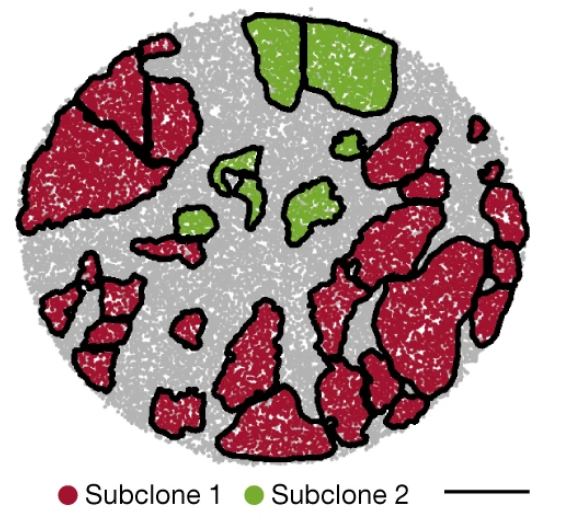 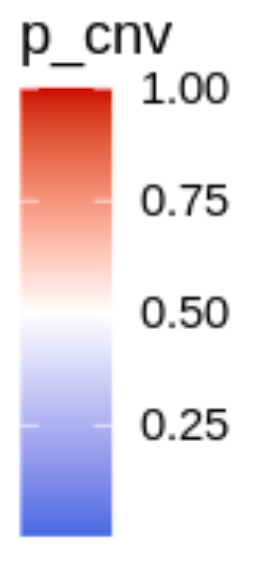 Tongtong Zhao, Zachary D. Chiang et al, Nature. 2022
Clonal Expansions in Normal Tissues
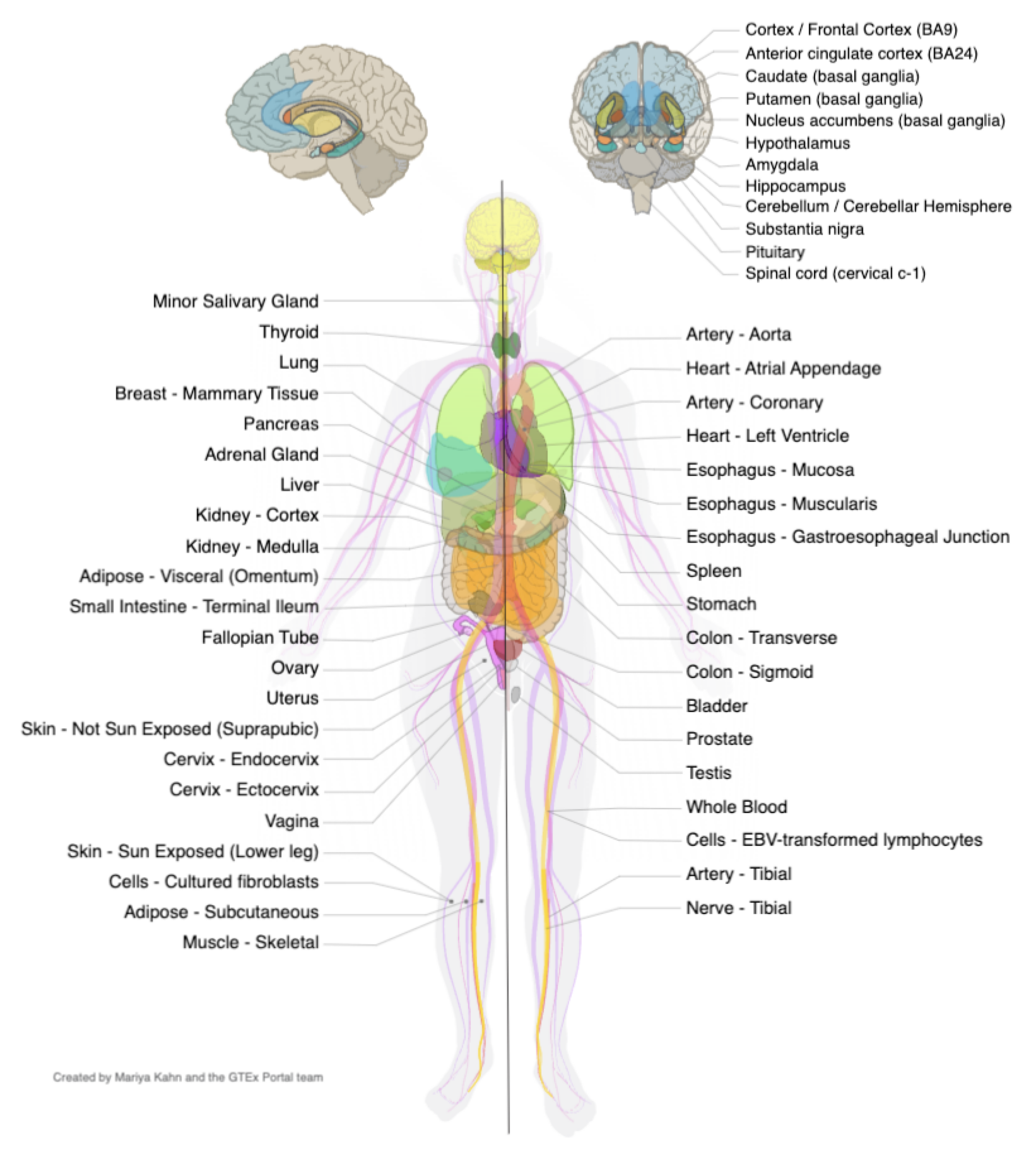 Detecting rare CNV events in normal tissues
number of samples, tissue coverage
DNA sequencing
RNA tissue collections - GTEX
bulk RNA-seq
Clonal Expansions in Normal Tissues
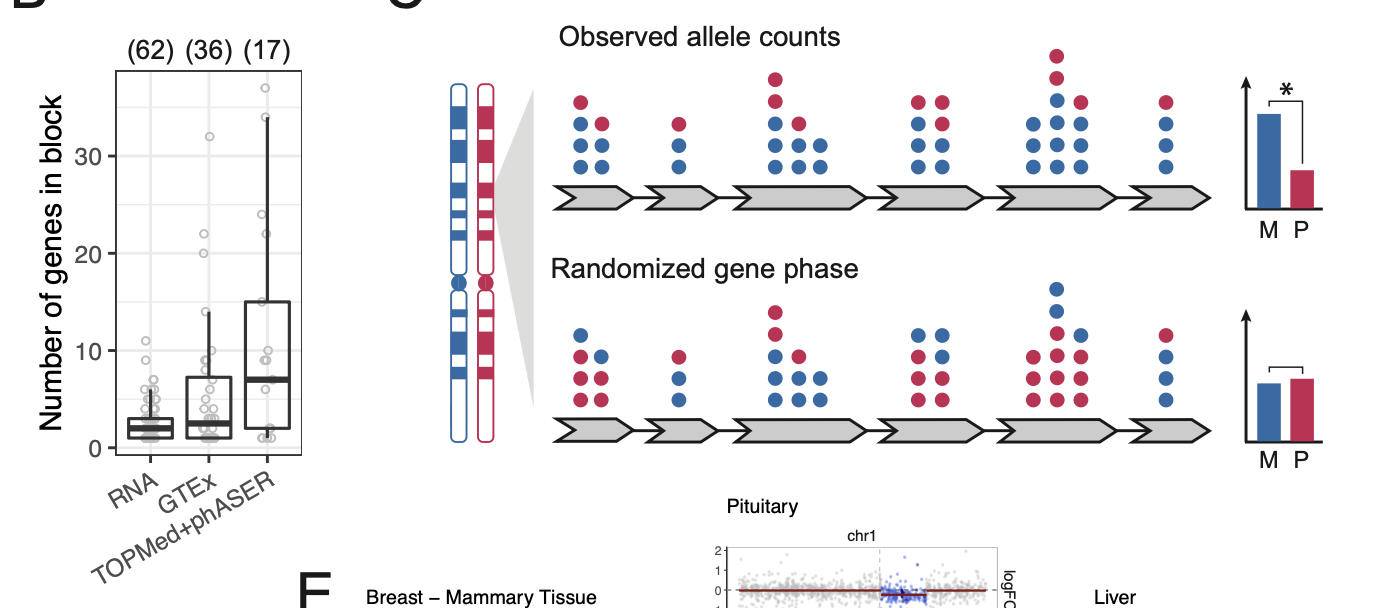 Improved phasing power based on genome sequence, TOPMED
Within-gene randomization test
Clonal Expansions in Normal Tissues
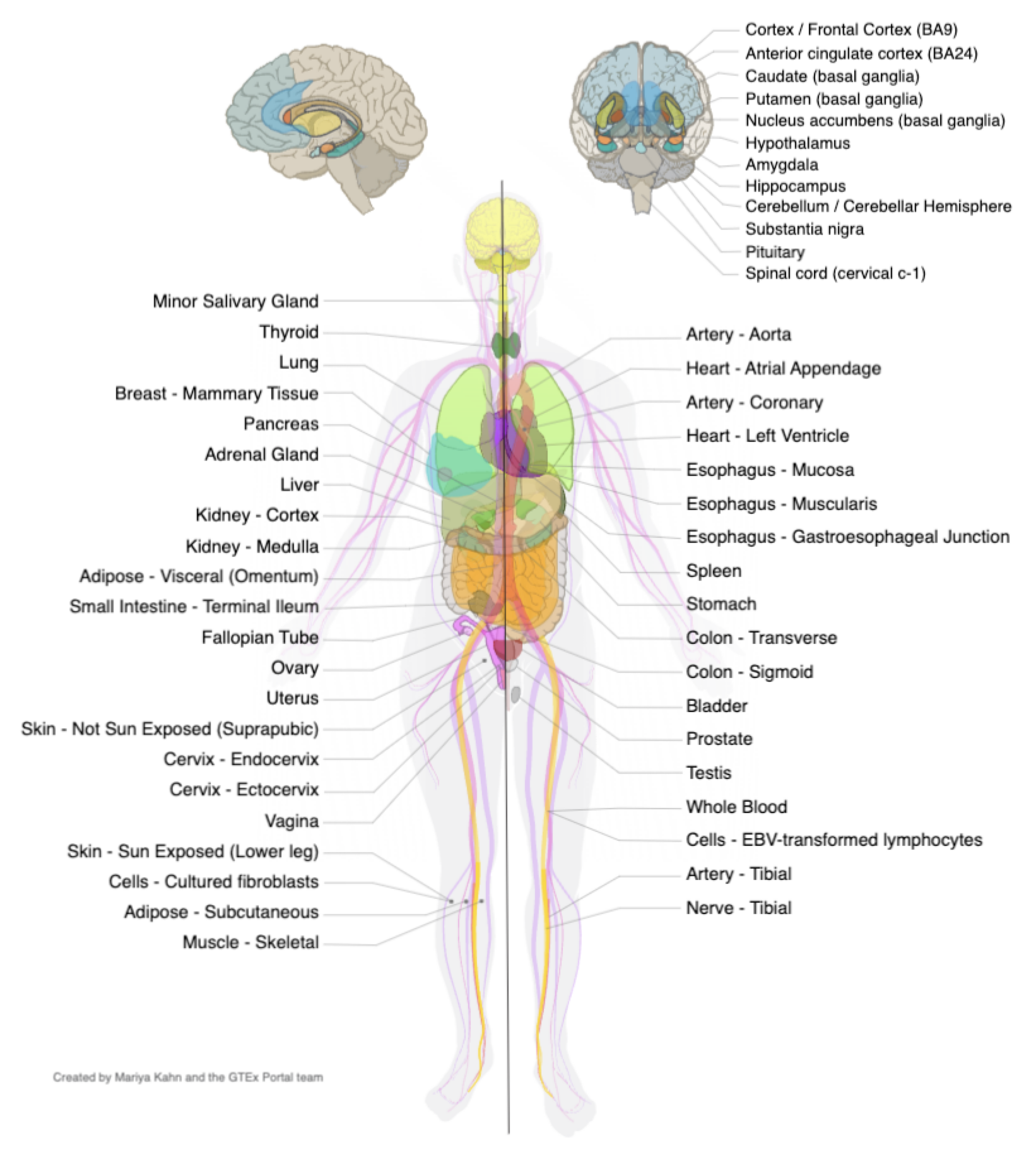 GTEX Consortium Data
Vast collection of bulk RNA data
Phenotypes, genotypes
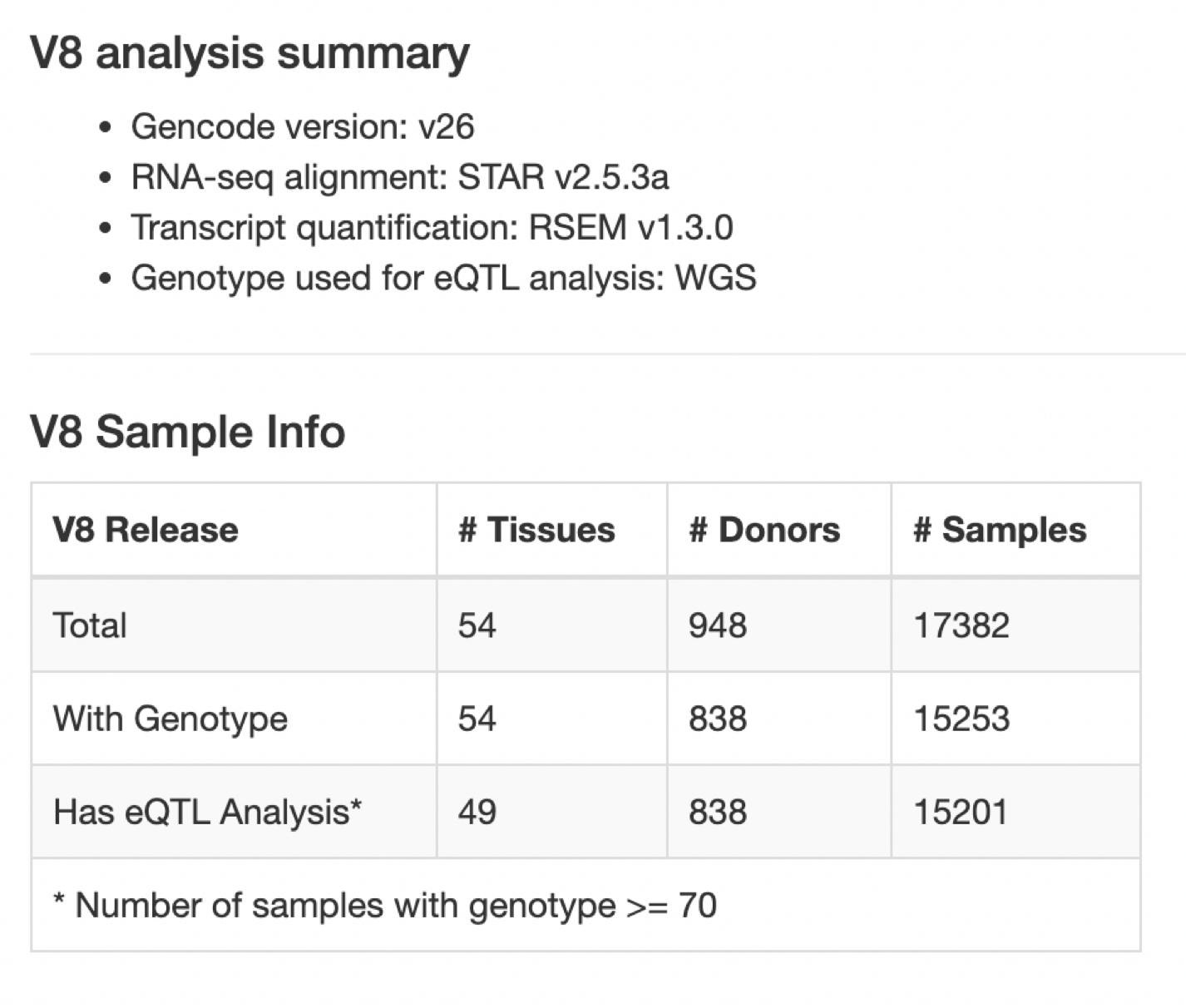 Clonal Expansions in Normal Tissues
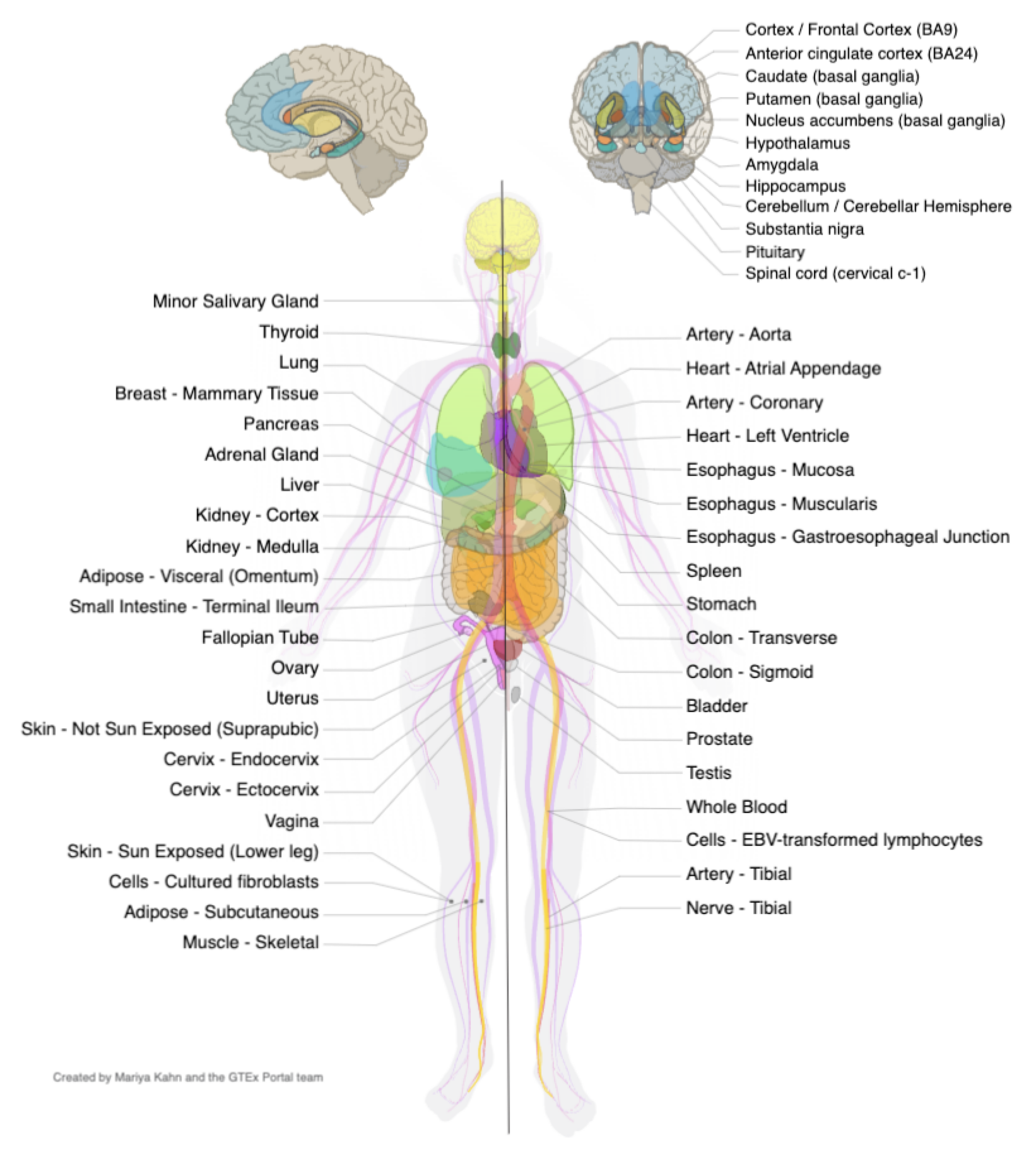 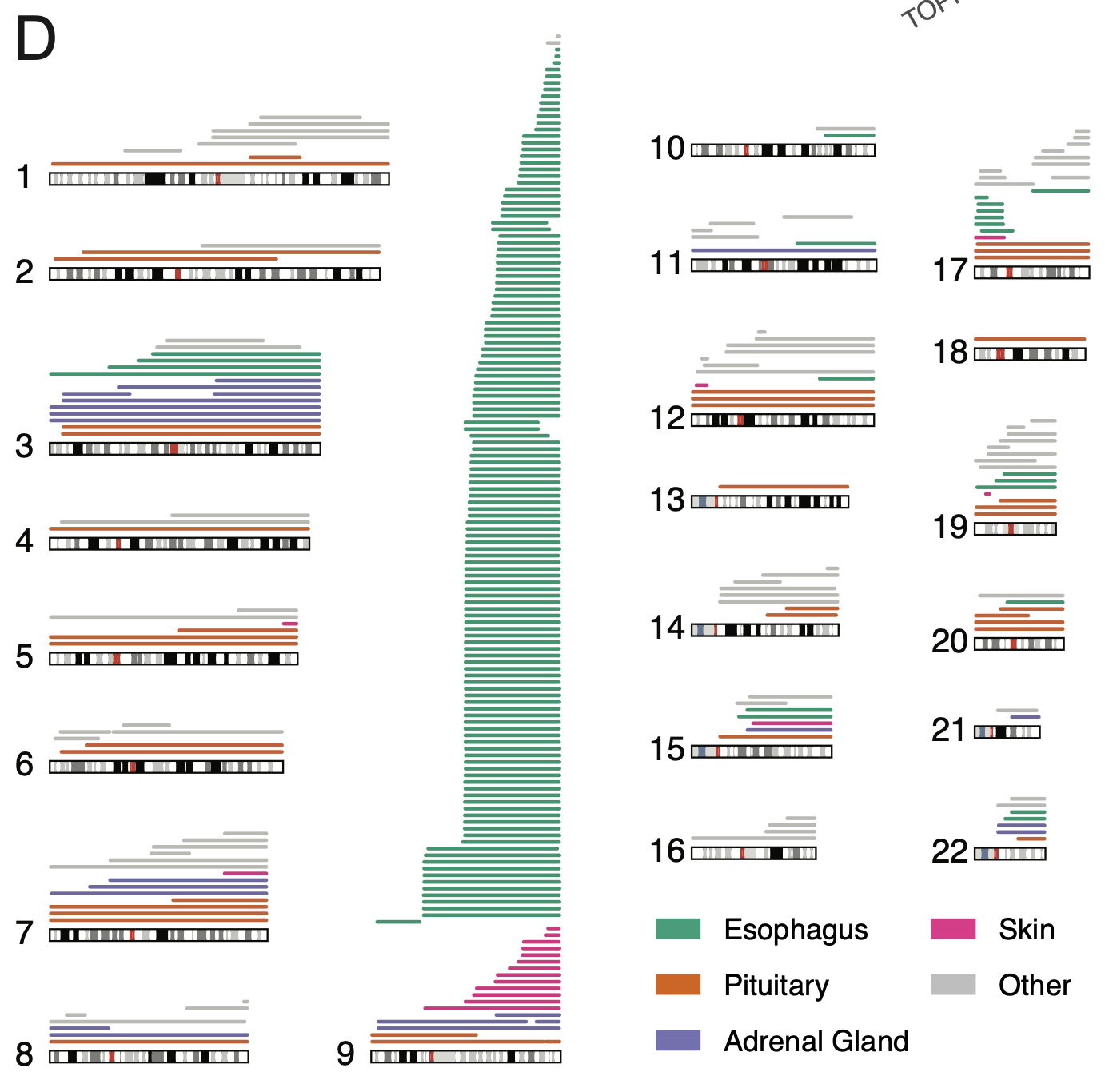 Clonal Expansions in Normal Tissues
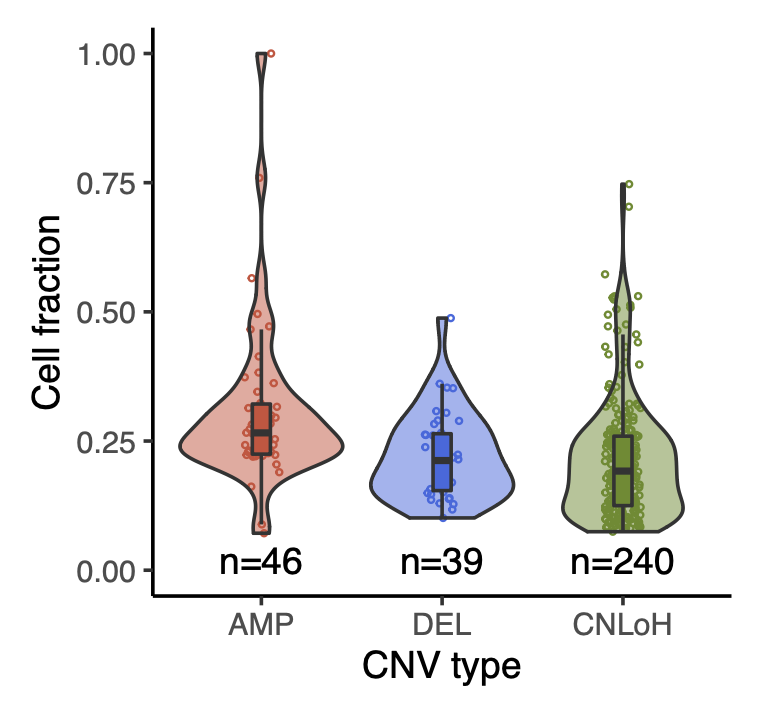 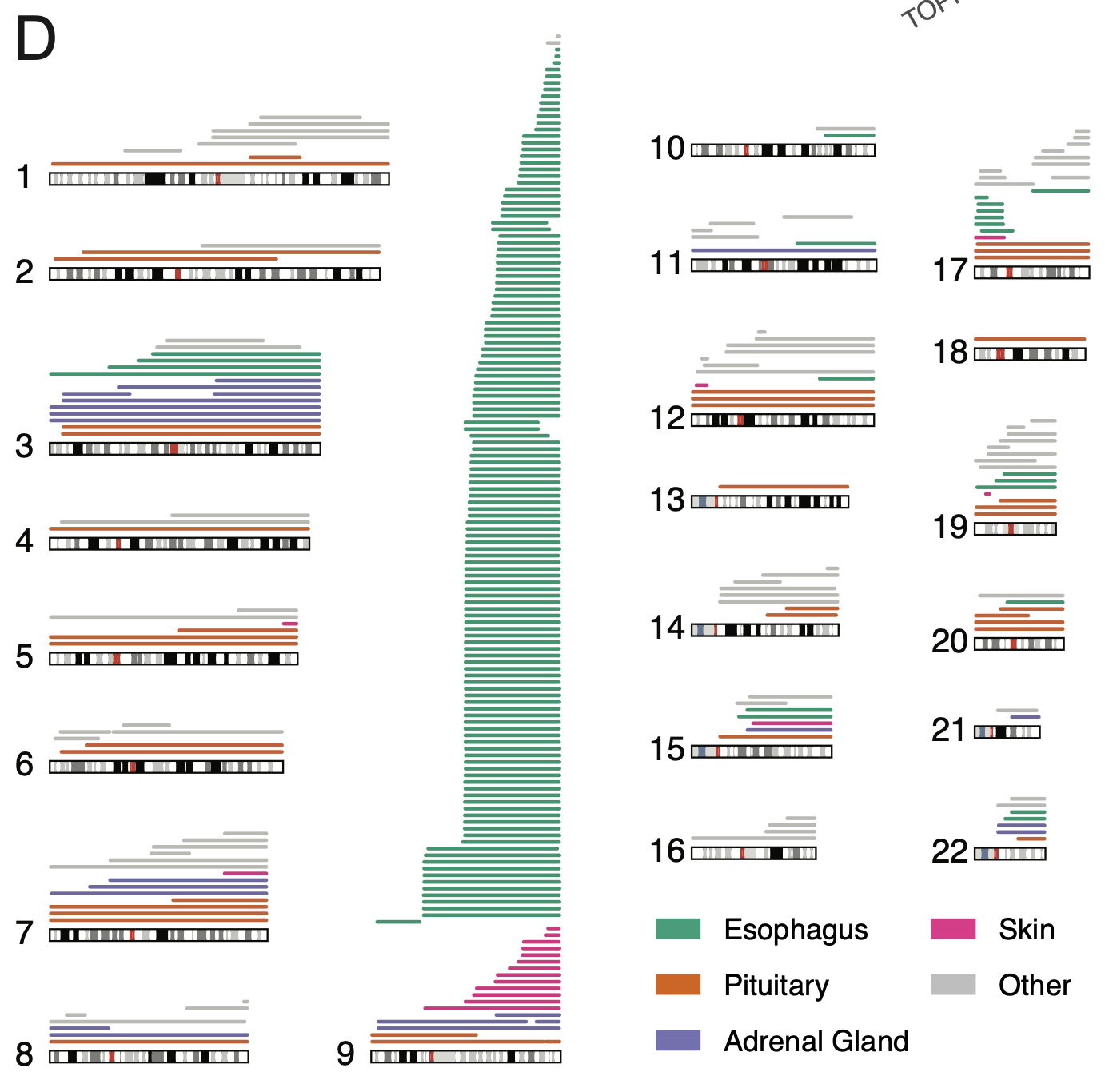 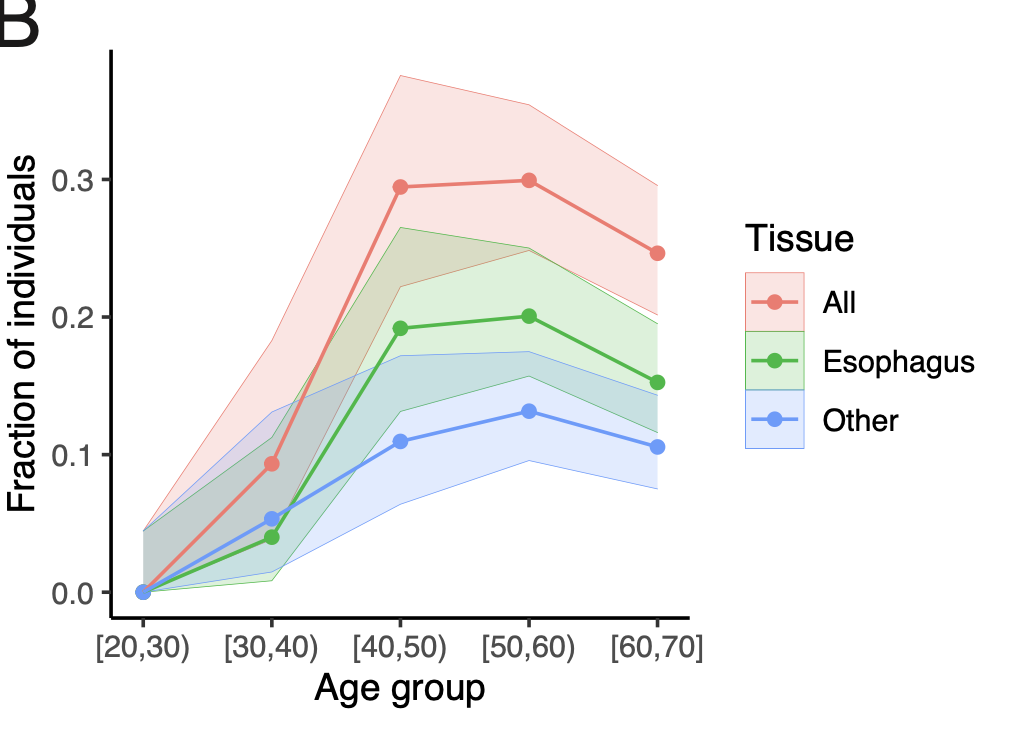 Clonal Expansions in Normal Tissues
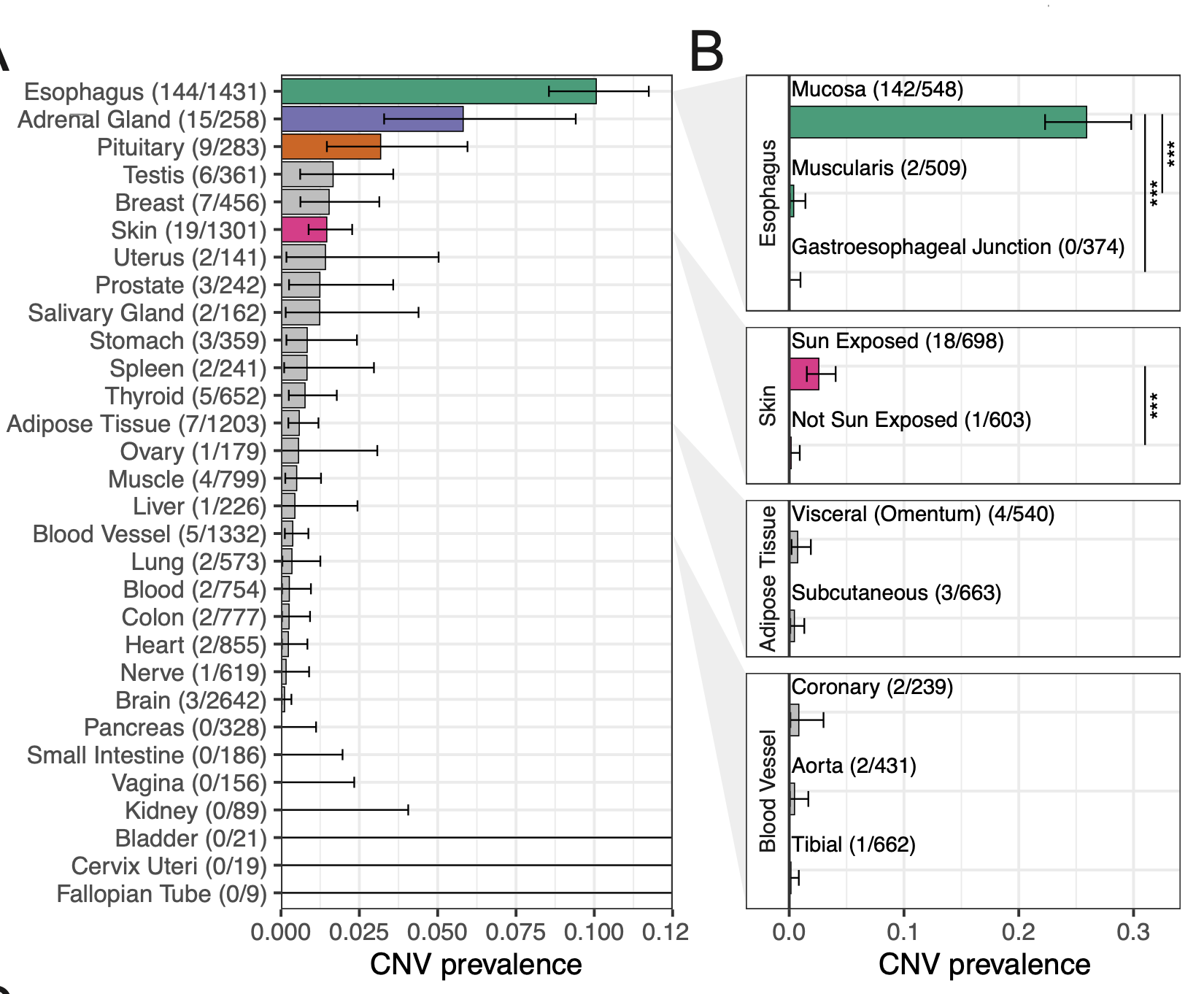 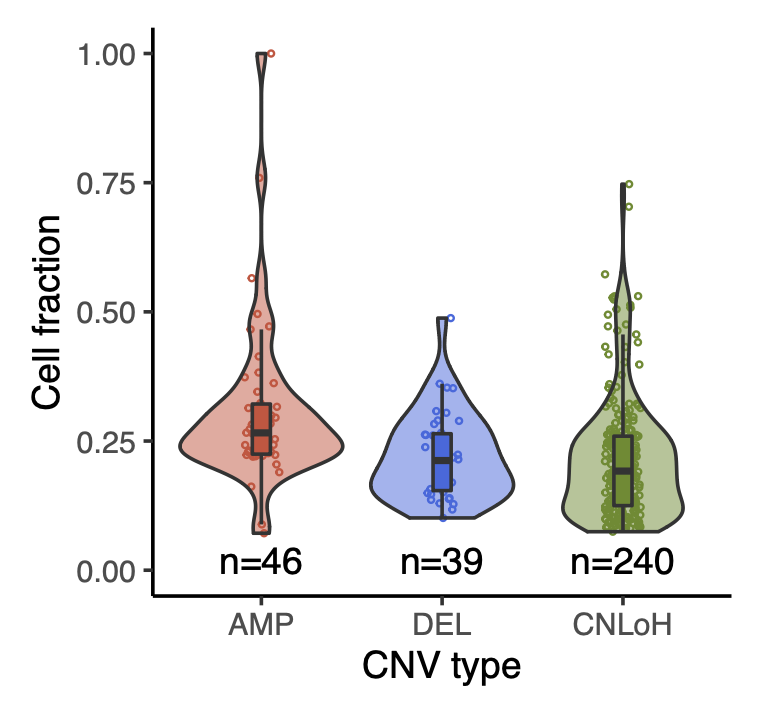 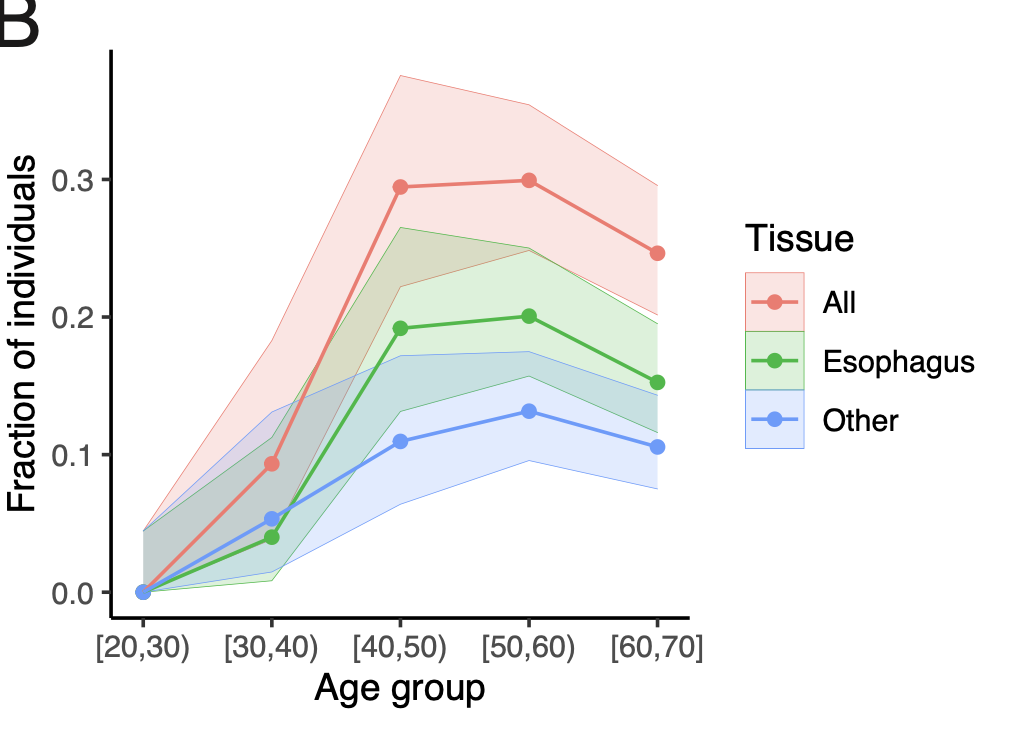 Clonal Expansions in Normal Tissues
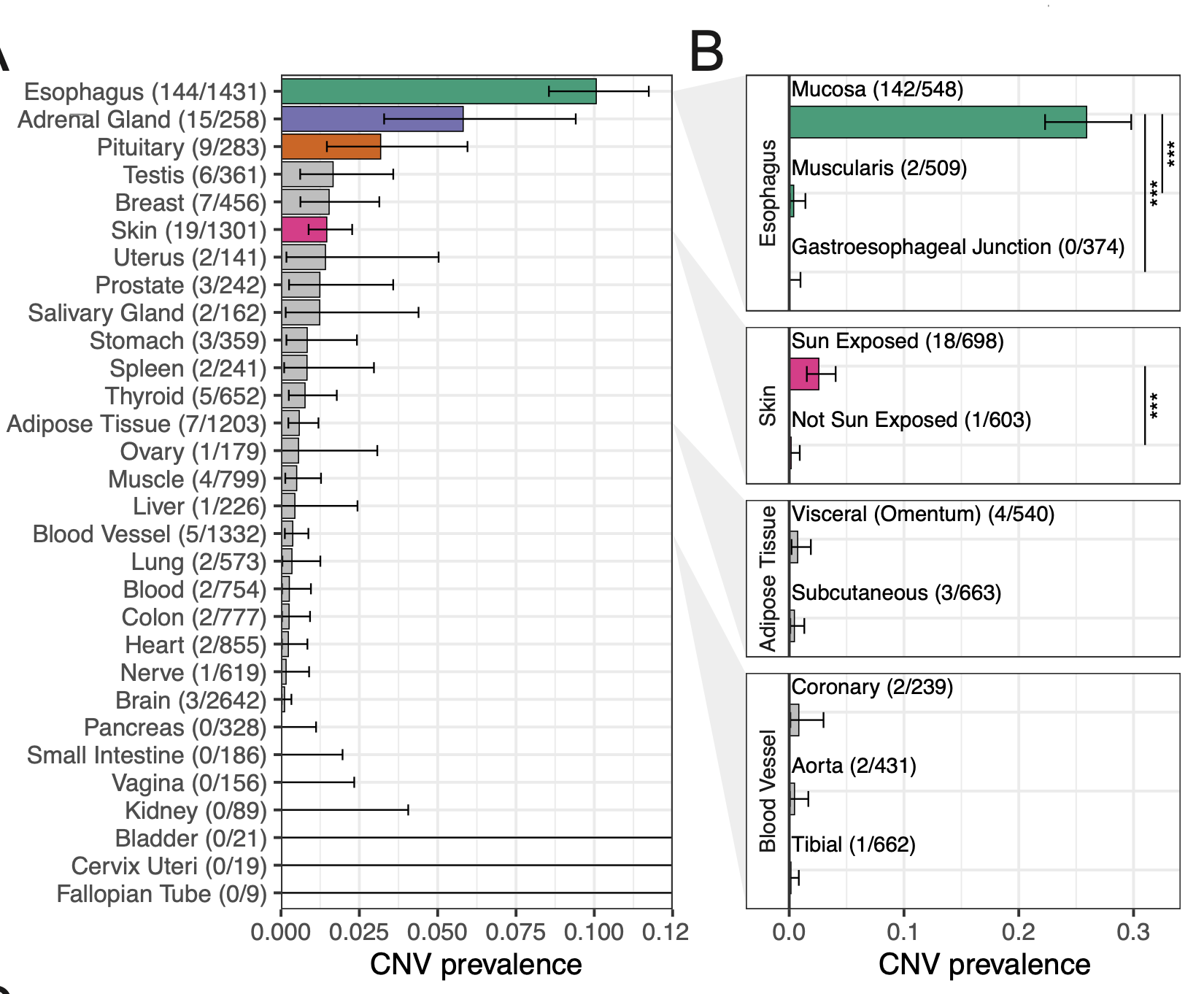 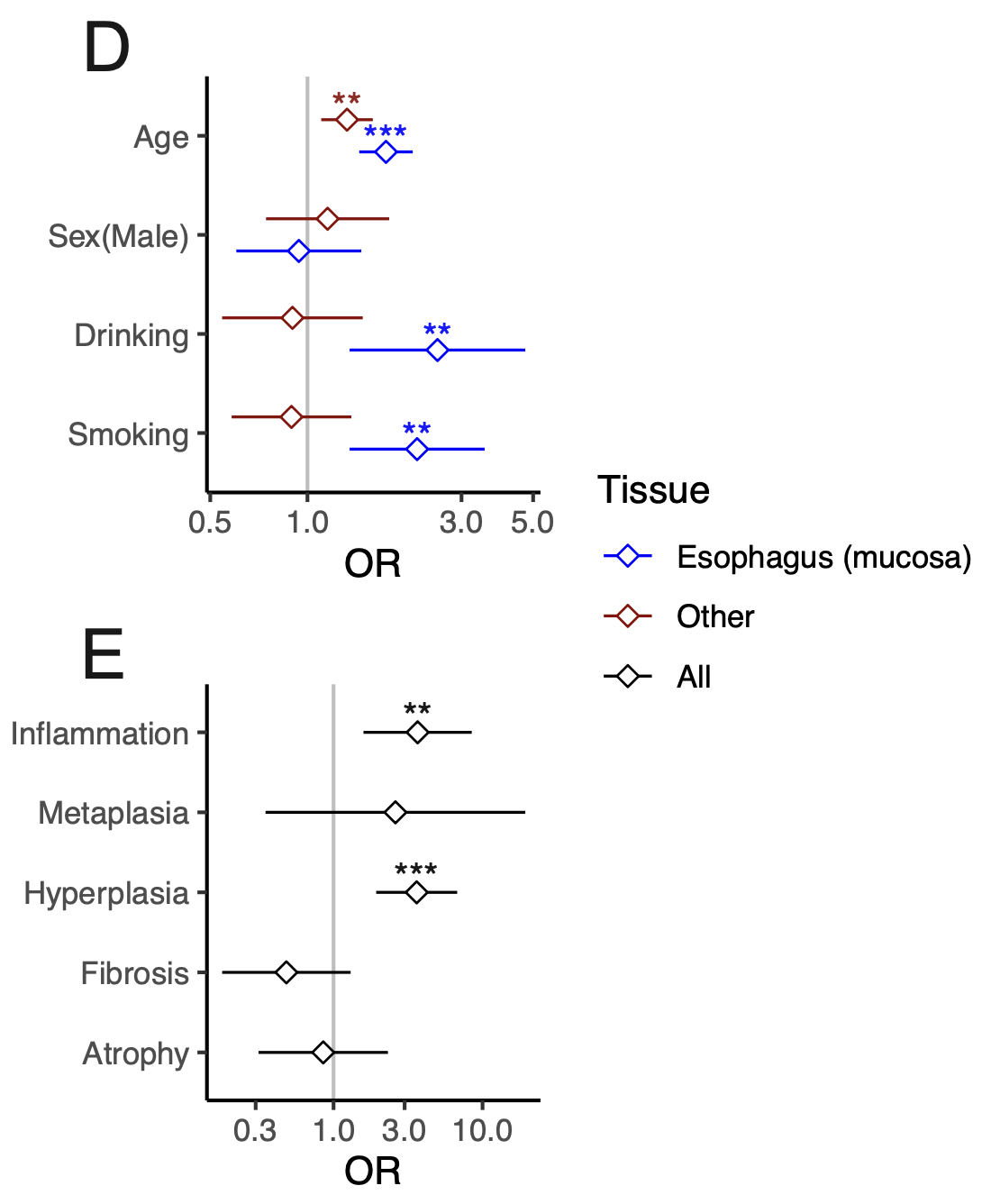 Expansions in Normal Tissues: Recurrence
Amplifications
Deletions
CNLoH
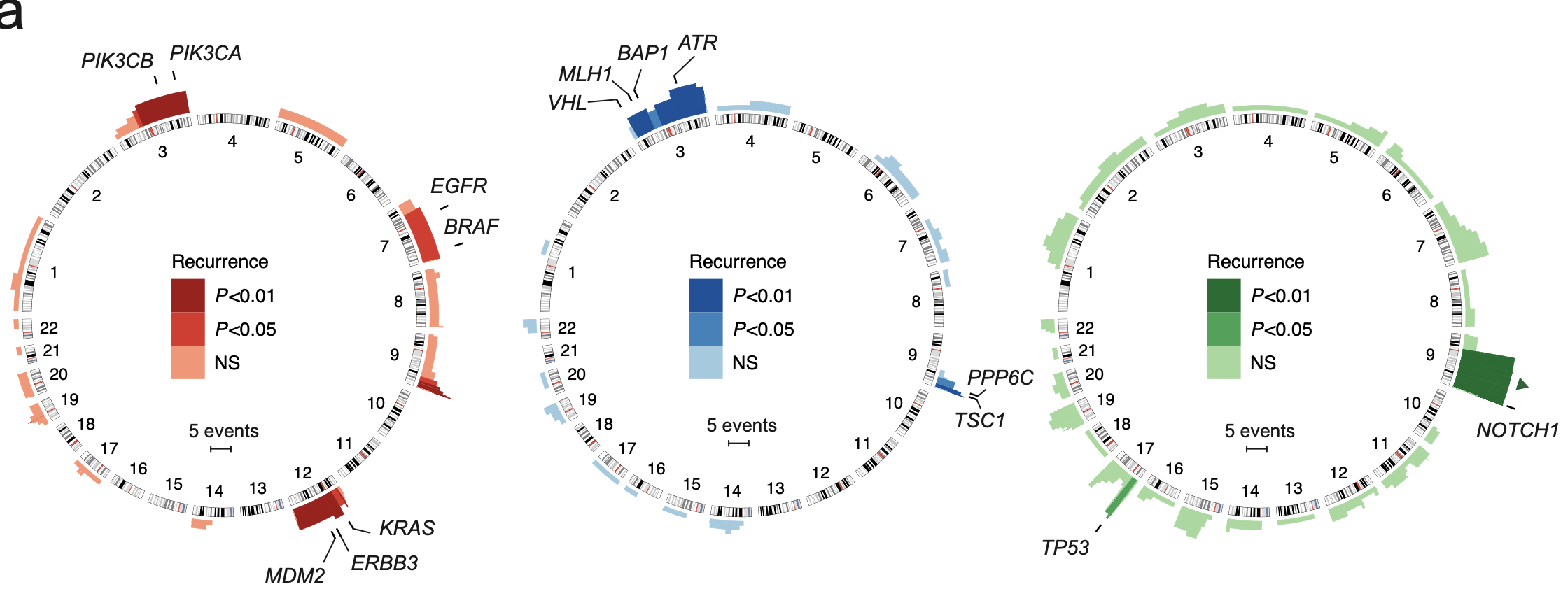 Expansions in Normal Tissues: Recurrence
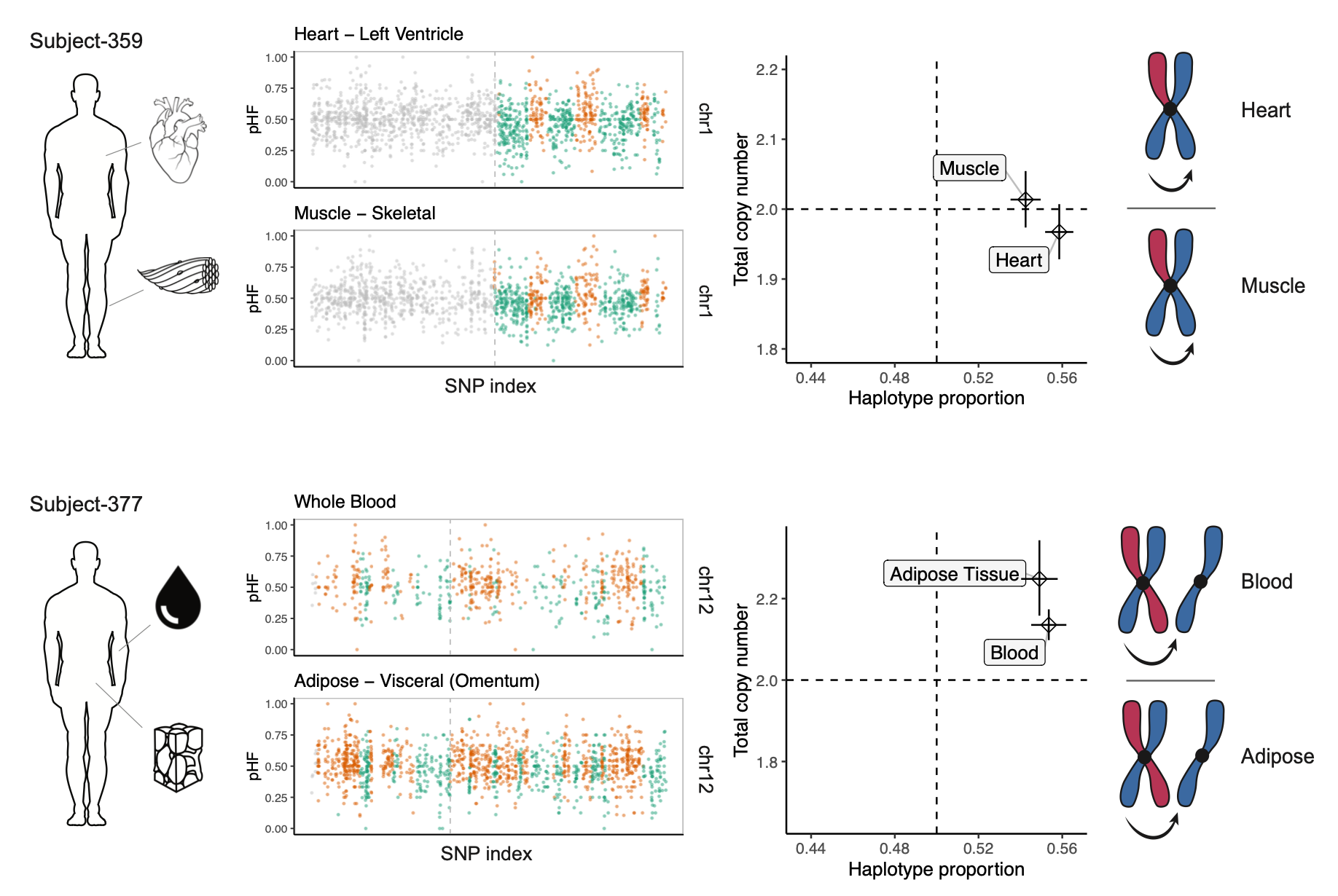 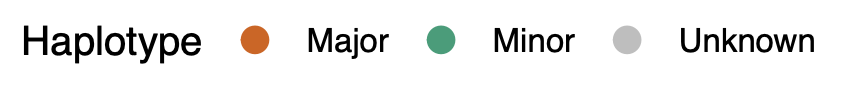 Expansions in Normal Tissues: Recurrence
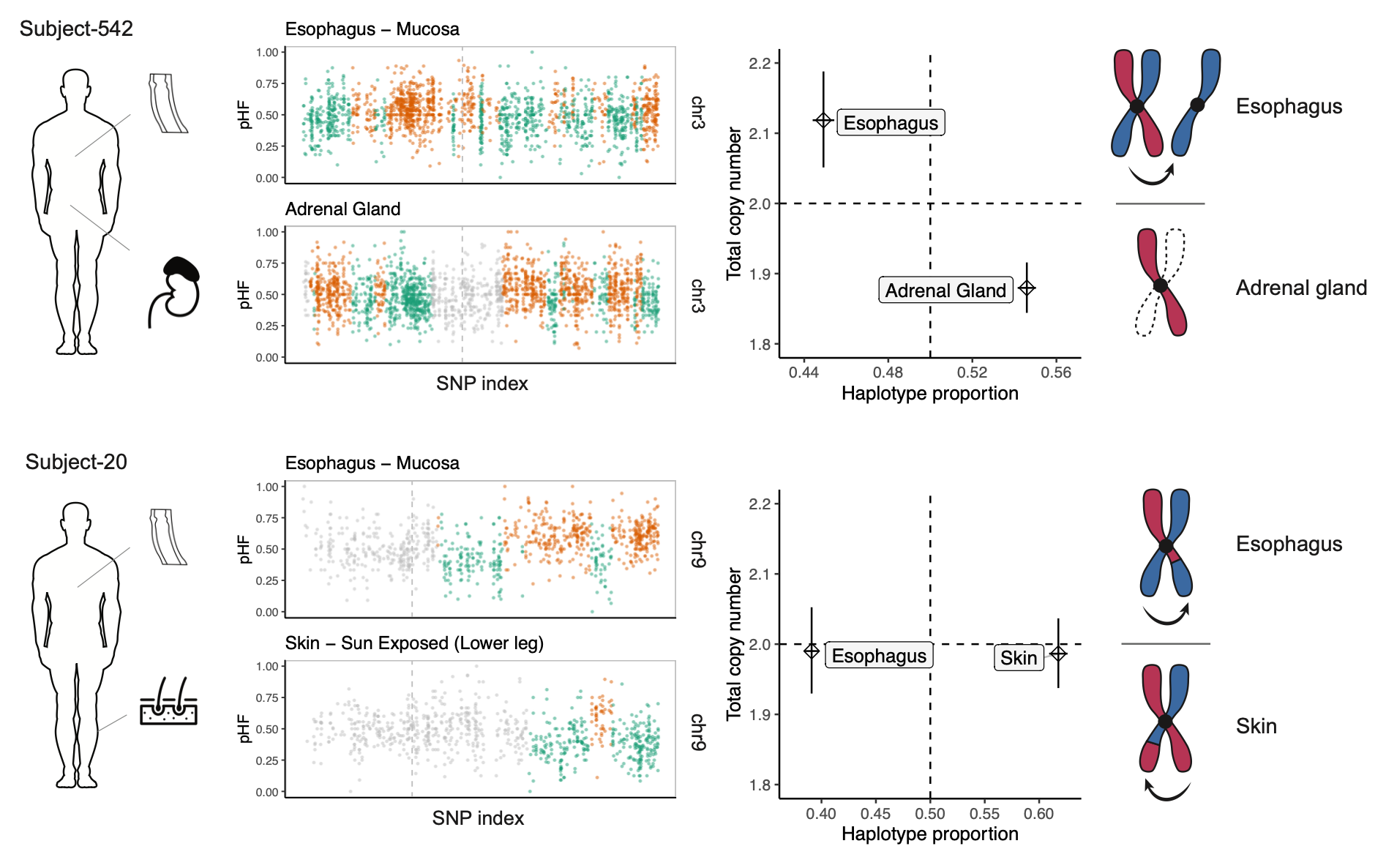 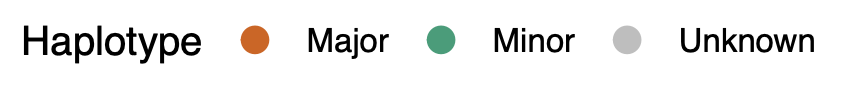 Expansions in Normal Tissues: Recurrence
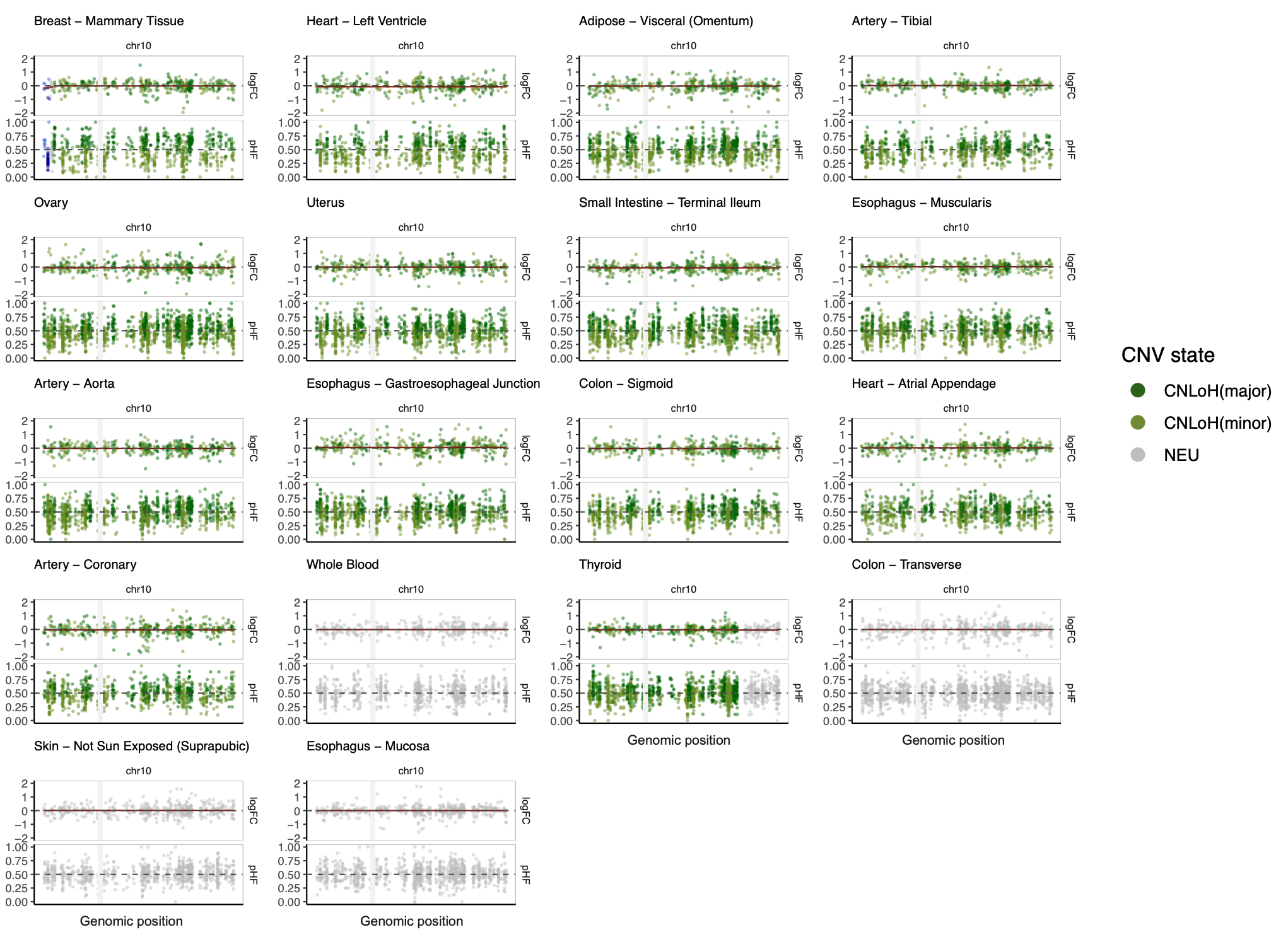 Expansions in Normal Tissues: Impact
expression QTL
splicing QTL
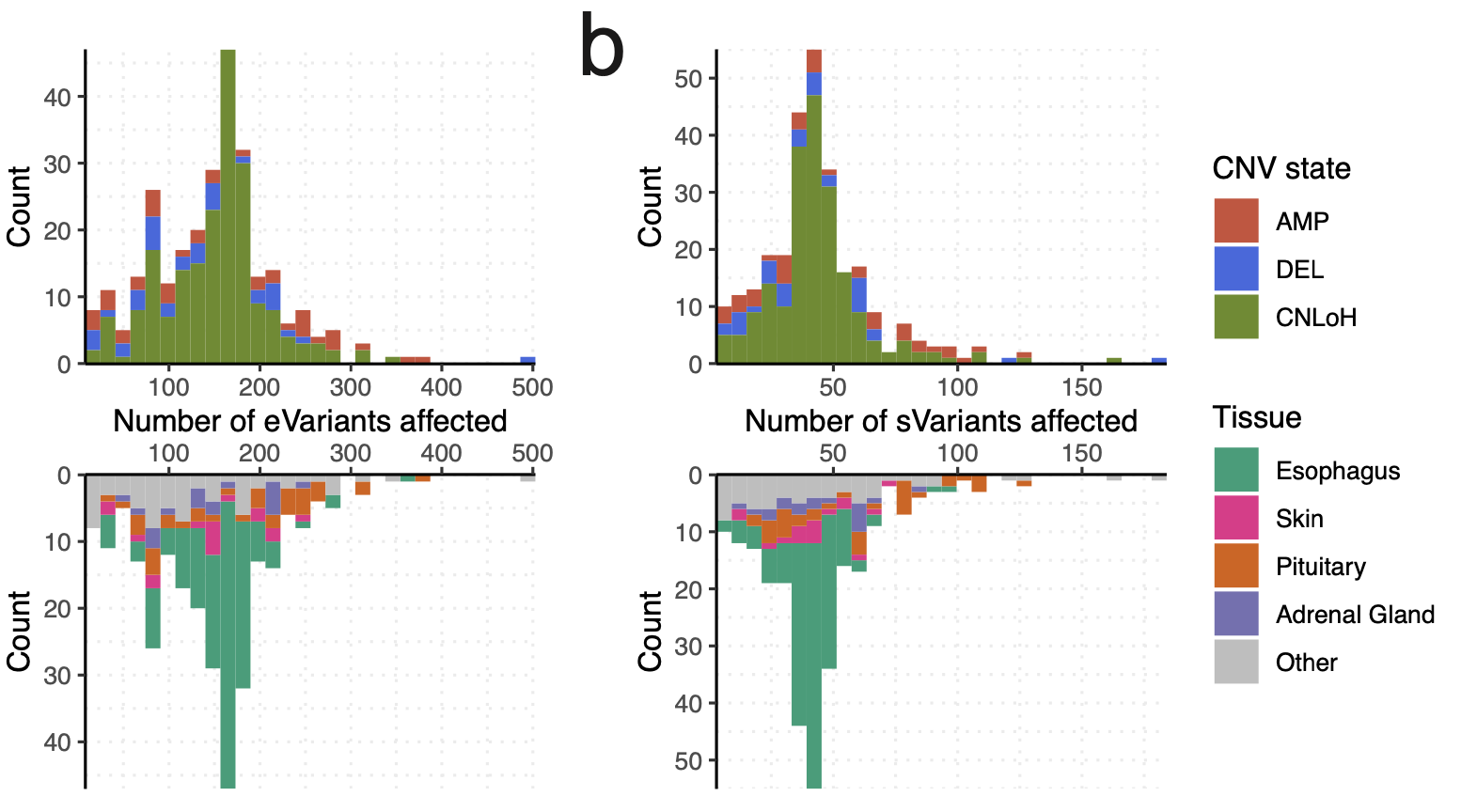 Expansions in Normal Tissues: Impact
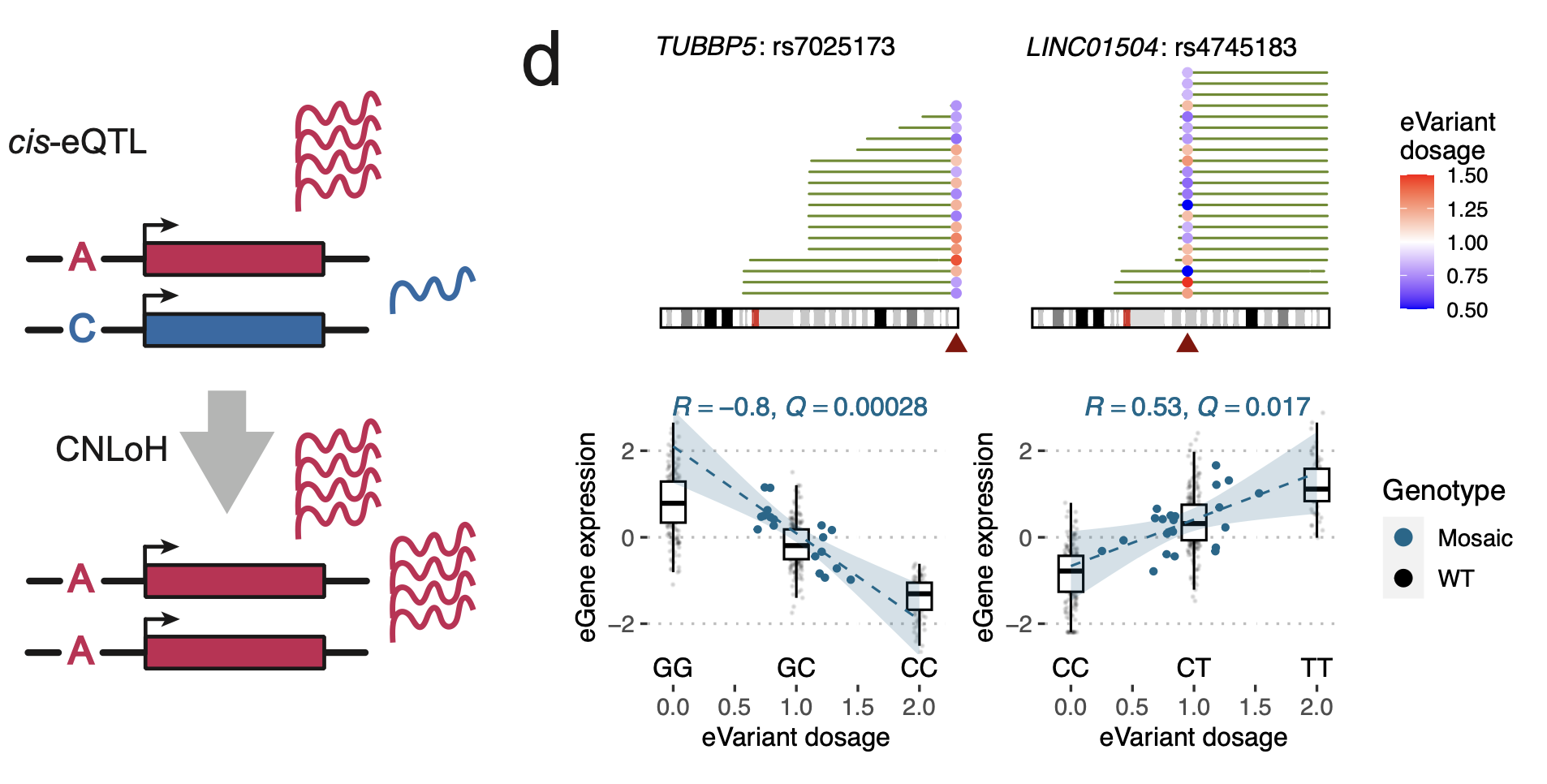 Clonal Expansions in Adrenal Tissues
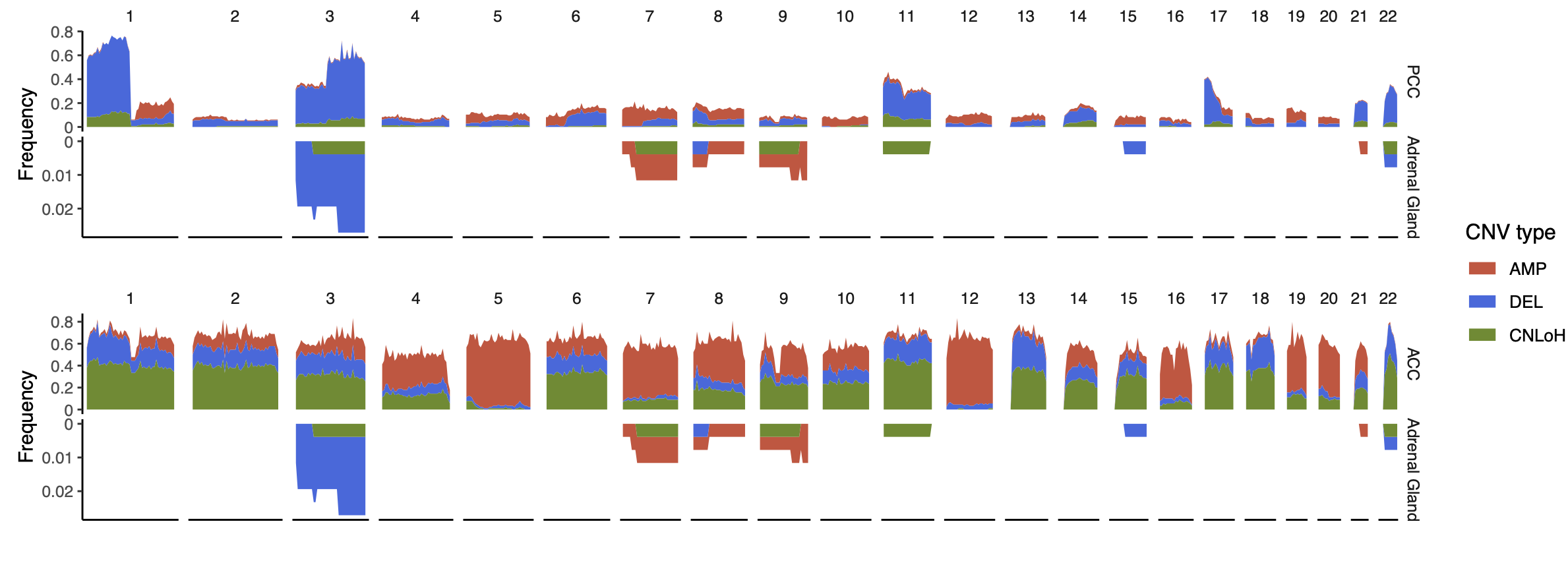 Clonal Expansions in Adrenal Tissues
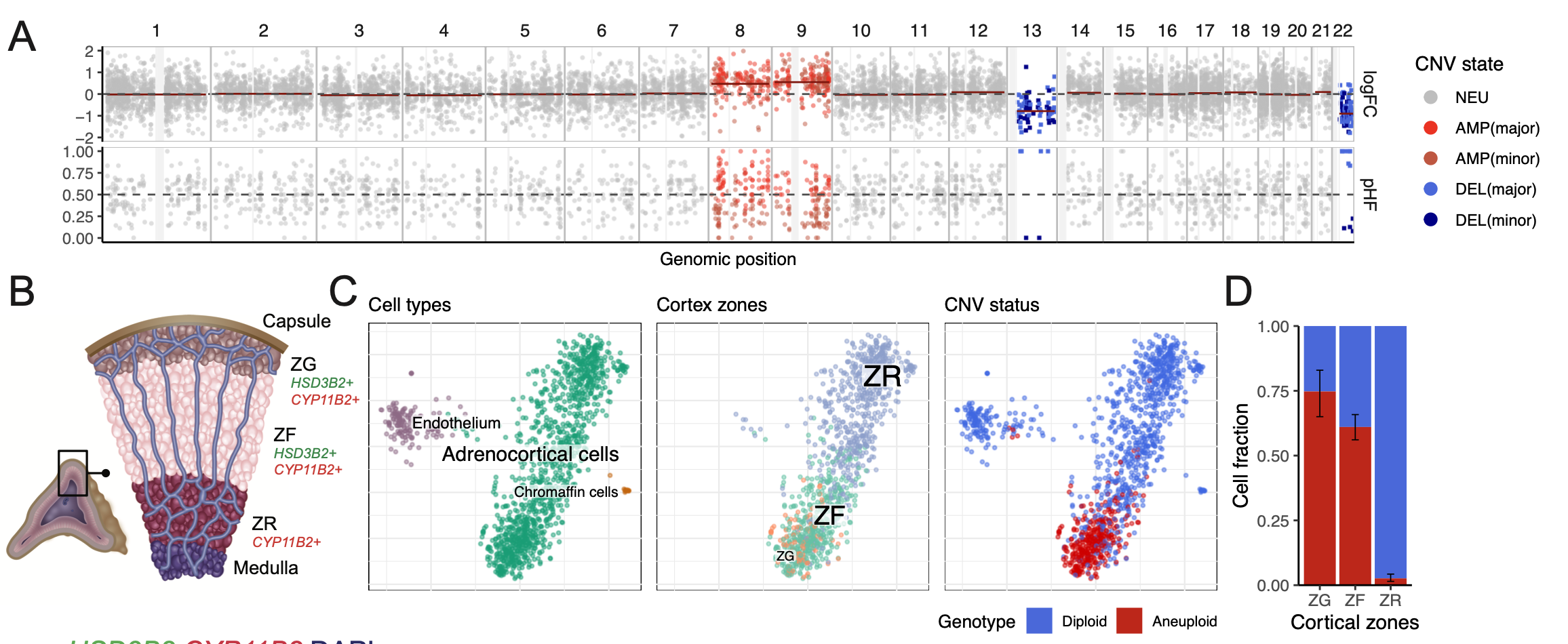 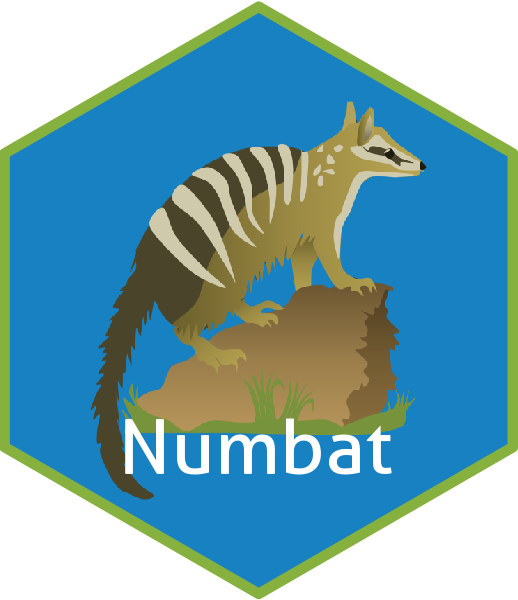 Summary
Normal neural crest
Population-based phasing improves CNV detection from scRNA-seq
Numbat: iterative approach for CNV-based subclonal phylogeny reconstruction
Subclonal vs. expression state subpopulations
Developmental origin in neuroblastoma 
CNV prevalence in normal tissues
Mesenchymal
17amp
3 CNVs
MRCA
15 CNVs
SCP-like
Adrenergic
[Speaker Notes: In summary, we introduce a novel computational method that utilize population based phasing to enhance CNV detection from scRNA-seq
Through benchmarking experiments with paired WGS, we have shown that Numbat outperforms existing methods]
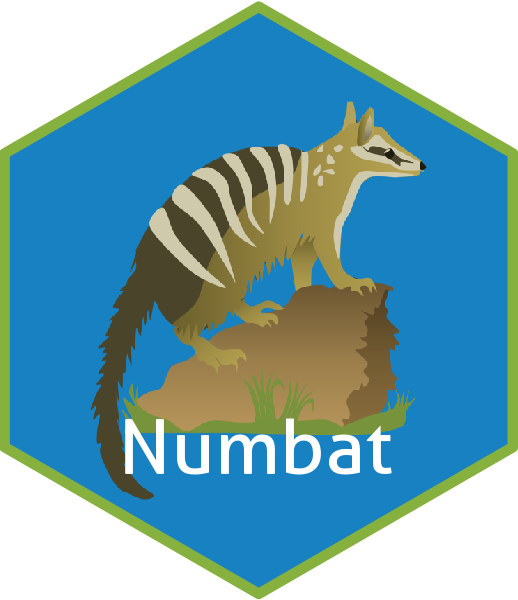 Acknowledgements
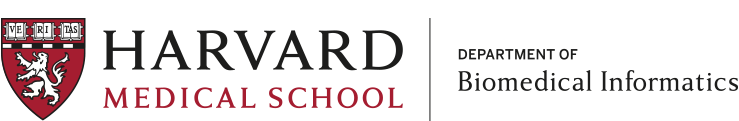 Marilena Kastriti
Ruslan Soldatov
Hirak Sarkar
Evan Biederstedt
Adam Kurkiewicz
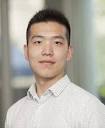 Teng Gao
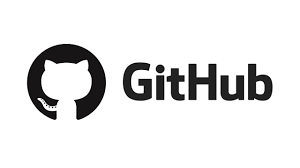 kharchenkolab/numbat
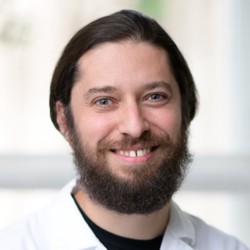 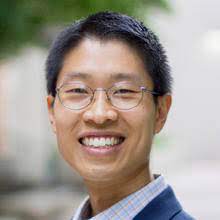 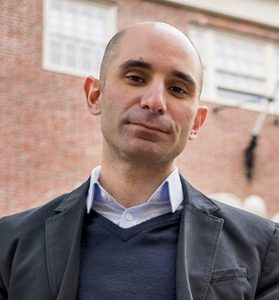 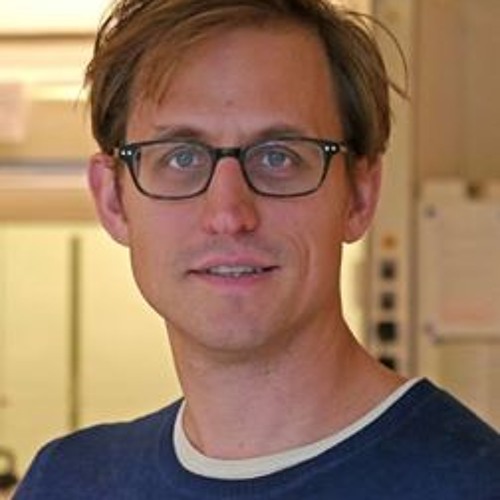 MartinEnge
Ninib Baryawno
IgorAdameyko
Po-RuLoh